EYYÜBİYE REHBERLİK VE ARAŞTIRMA MERKEZİ 2021-2022 EĞİTİM-ÖĞRETİM YILI ÇALIŞMALARI
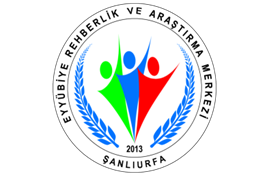 TOPLANTILAR
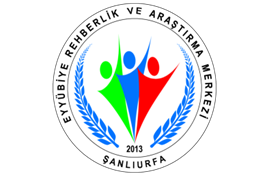 ORYANTASYON TOPLANTILARI
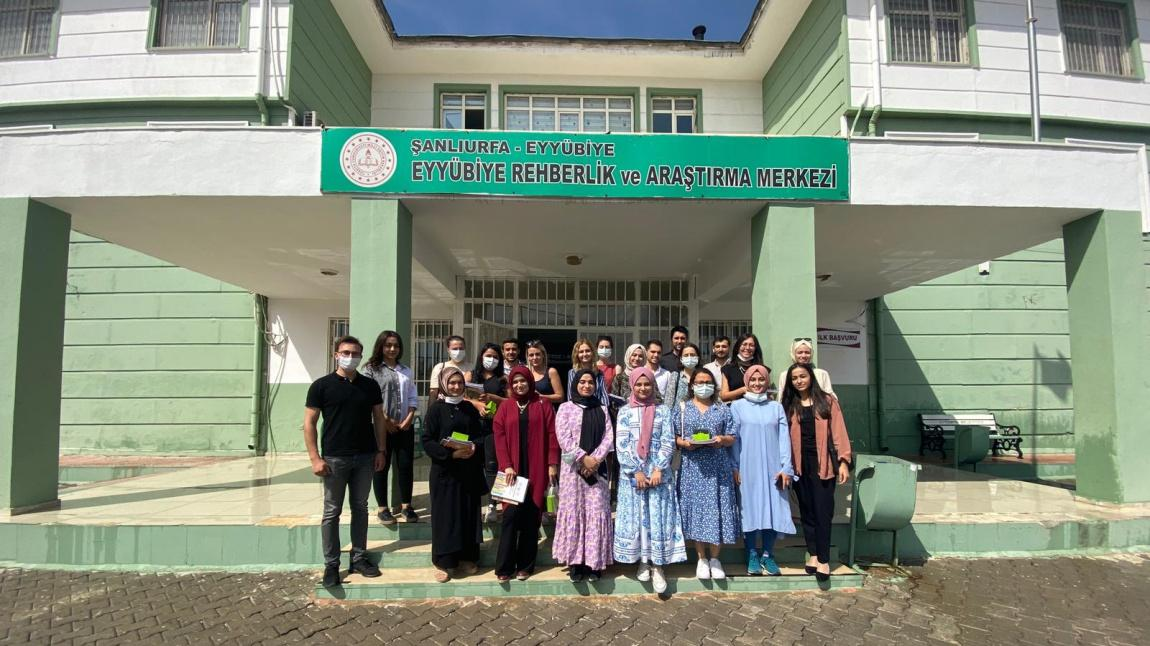 Eylül ve Mart atamaları ile Eyyübiye ilçemize atanan 45 psikolojik danışmana yönelik oryantasyon toplantıları düzenlendi.Toplantılar kapsamında öğretmenlerimize okuldaki işleyiş, e rehberlik, özel eğitim yönlendirme süreçleri vb. konularda bilgilendirme yapılmıştır
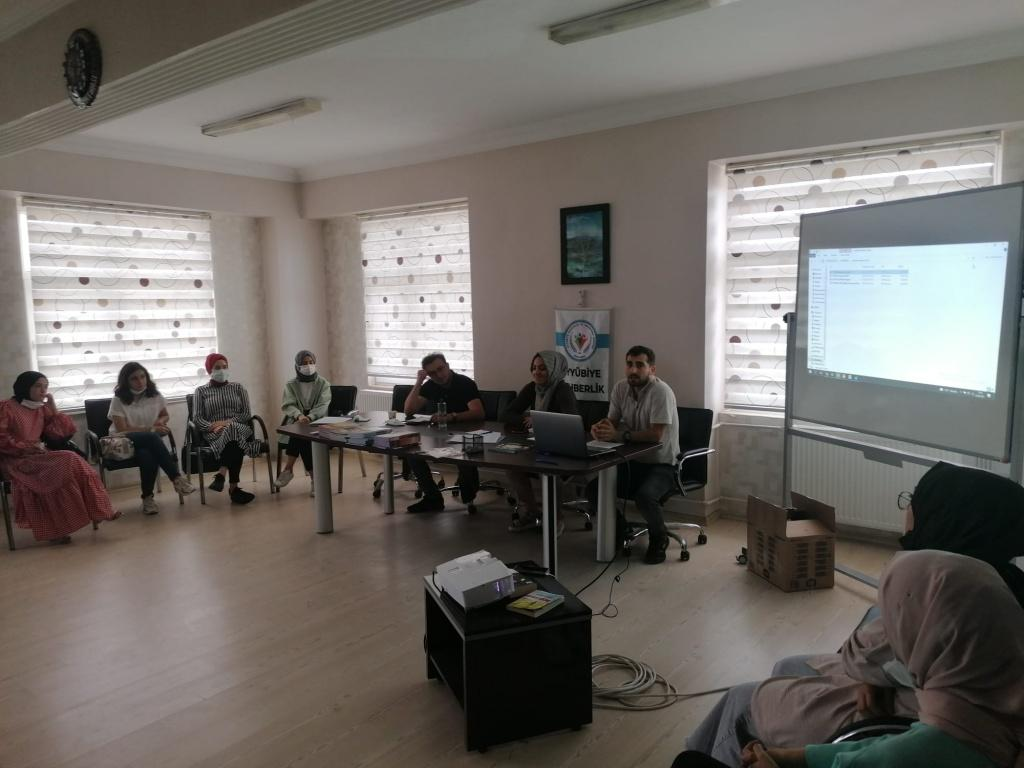 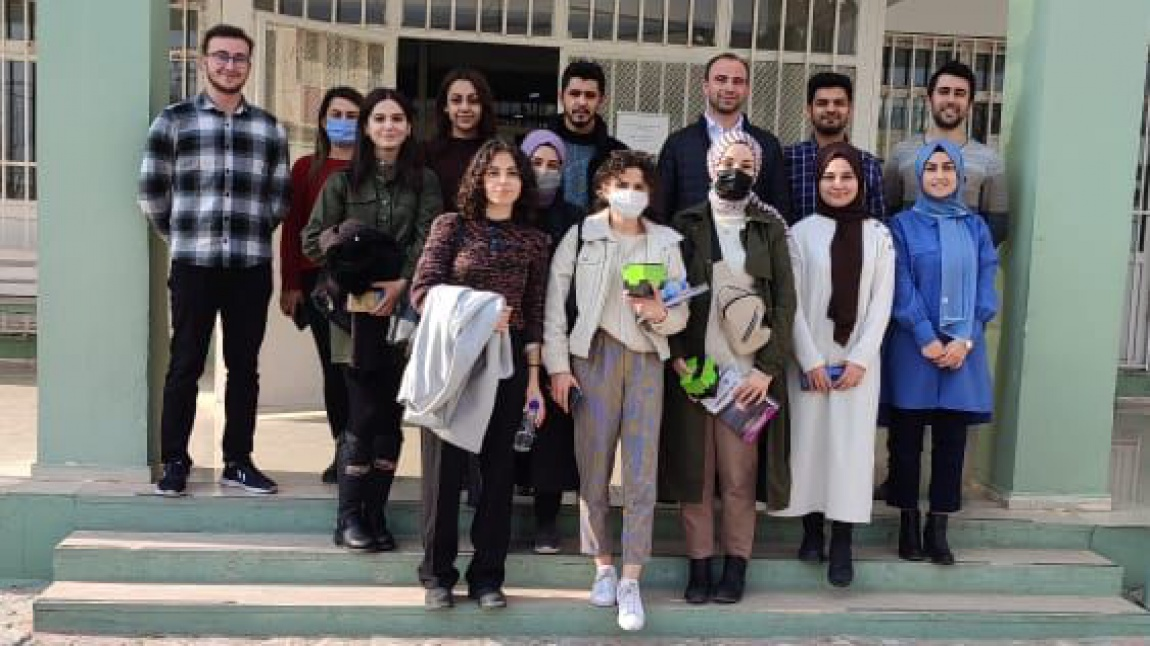 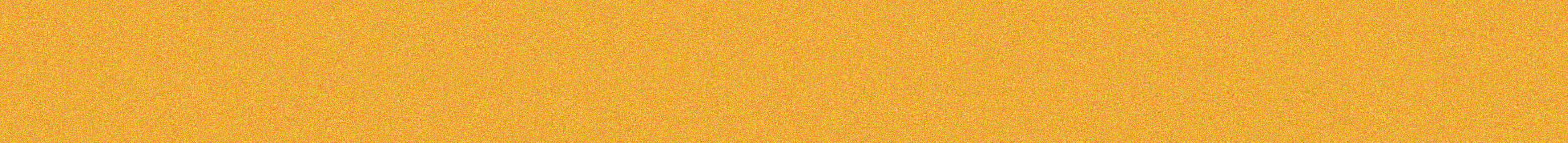 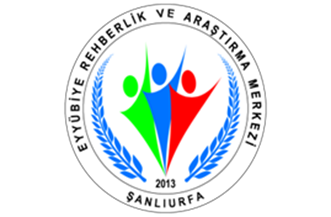 OKUL MÜDÜR YARDIMCILARINA ÖZEL EĞİTİM SÜREÇLERİ BİLGİLENDİRME TOPLANTISI DÜZENLENDİ
Kurumumuz Özel Eğitim Hizmetleri ve Rehberlik ve Psikolojik Danışmanlık hizmetleri bölümümüz tarafından GAP Mesleki ve Teknik Anadolu Lisesi Konferans Salonunda  Özel Eğitim ve PDR süreçleri hakkında bilgilendirme toplantısı yapıldı. Toplantıda Özel Eğitim yönlendirme süreçleri, Özel Gereksinimli Bireylerin takibi, okullarda PDR hizmetleri vb. konularda Eyyübiyemizde görev yapan 100 idarecimize bilgiler verildi.
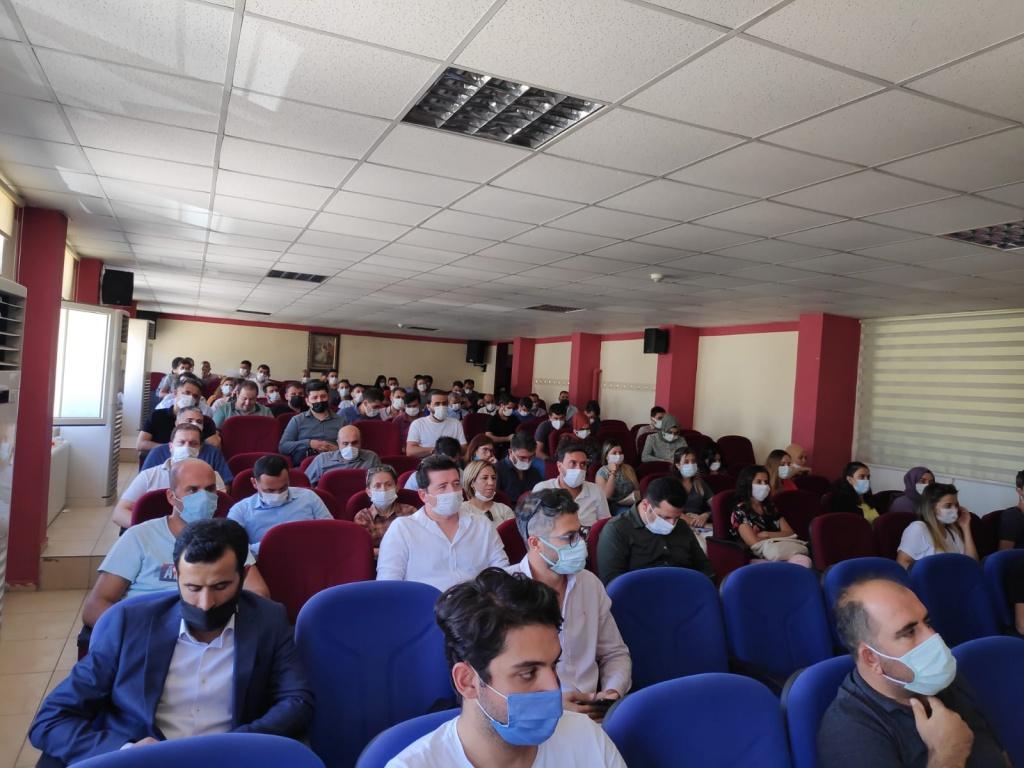 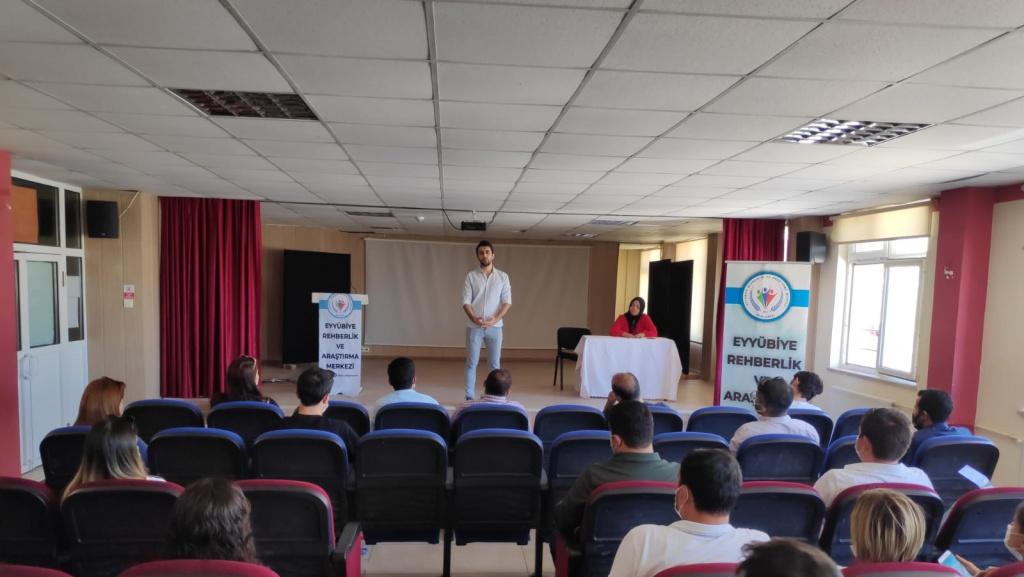 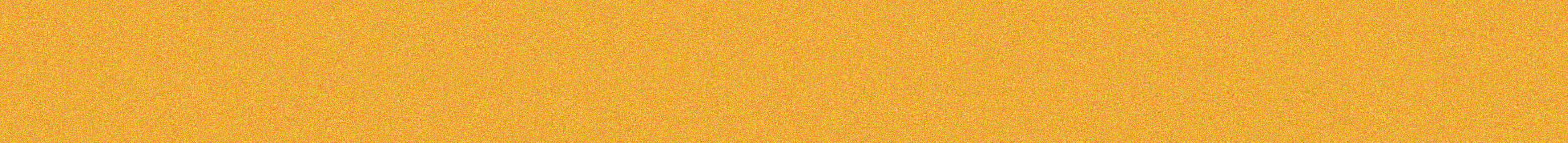 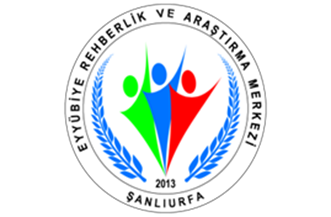 2021-2022 EĞİTİM ÖĞRETİM YILI SENE BAŞI- SENE SONU PSİKOLOJİK DANIŞMANLAR TOPLANTILARI DÜZENLENDİ
Eyyübiye, Akçakale ve Harran ilçelerimizde 2021-2022 eğitim öğretim yılı sene başı psikolojik danışmanlar toplantısı yapıldı.  Sene içerisinde yapılması gereken faaliyetler, okullardaki işleyiş, okullardaki özel eğitim süreçleri, bep hazırlama ve özel gereksinimli öğrencilerin takibi hakkında tüm kademelerdeki  500 okul psikolojik danışmanına  bilgi verildi. Psikolojik danışmanlarla okulların rehberlik ihtiyaçları üzerine fikir alışverişi yapıldı
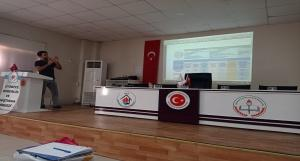 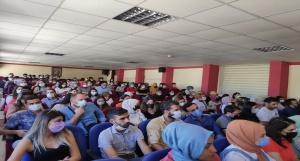 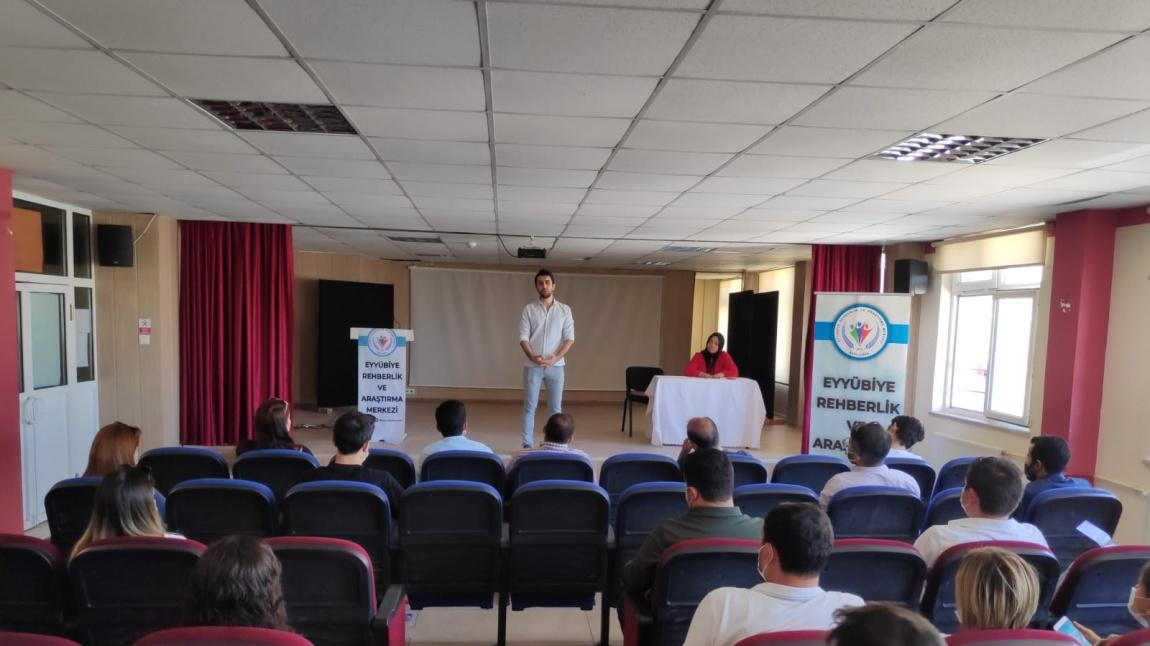 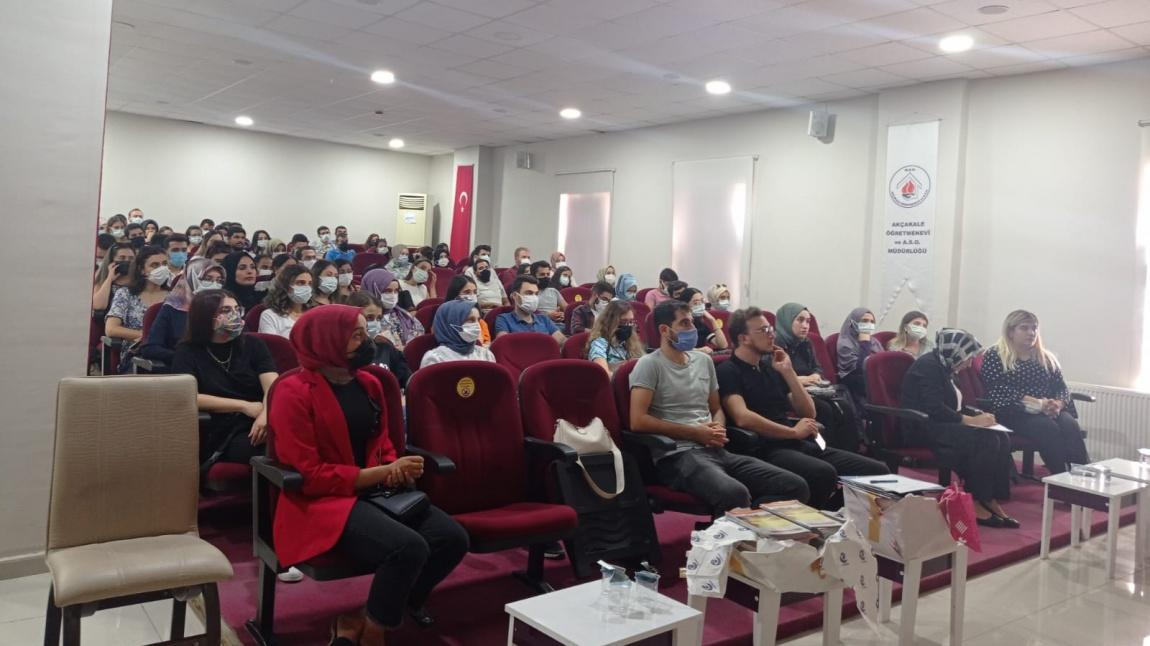 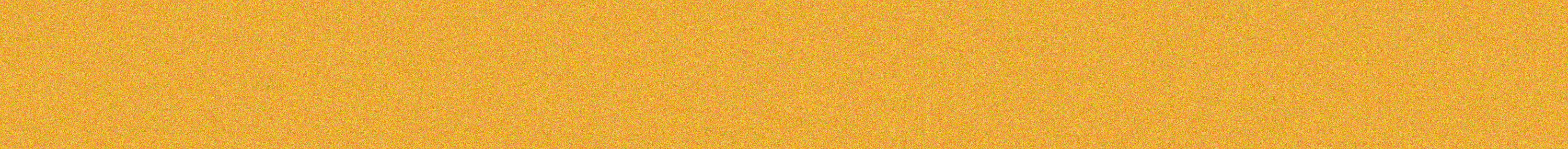 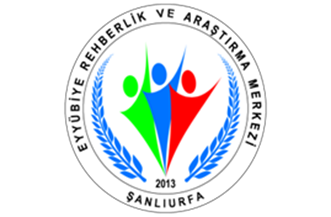 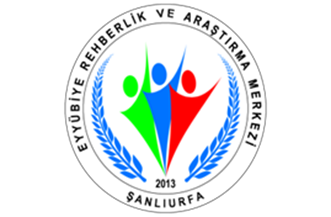 İLÇE PSİKOSOSYAL KORUMA, ÖNLEME VE KRİZE MÜDAHALE EKİBİ TOPLANTISI YAPILDI
Şube müdürümüz Seyfullah ÖZDEMİR başkanlığında yapılan toplantıya müdürümüz İmam Bakır AYDIN, bölüm başkanımız ve her kademeden bir psikolojik danışman arkadaşımızın katılımıyla sene içinde psikososyal koruma, önleme ve krize müdahale kapsamında yapılacak çalışmalar değerlendirildi.
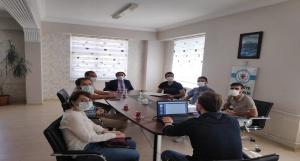 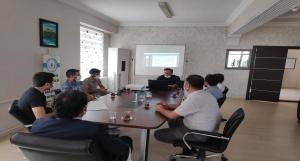 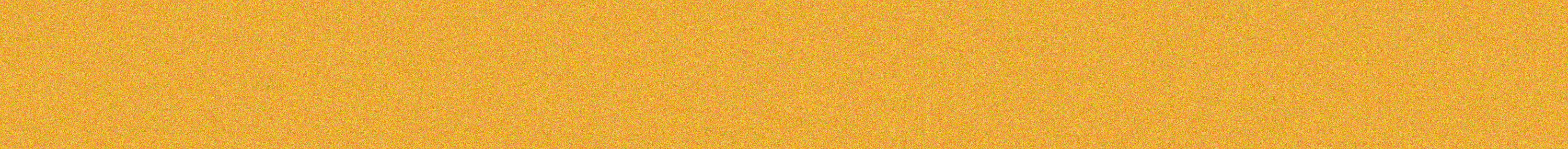 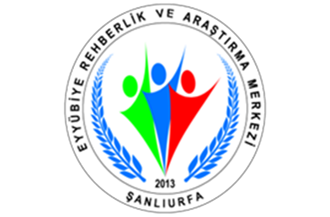 EYYÜBİYE, AKÇAKALE VE HARRAN İLÇELERİNDE "BİLSEM  YÖNLENDİRME SÜREÇLERİ" TOPLANTILARI
Hizmet bölgemizde yüzyüze ve online olarak düzenlediğimiz toplantılara toplamda 125 Psikolojik Danışmanımız, 256 Okul İdarecimiz ve 756 Sınıf Öğretmenimiz katıldı. Toplantılarda BİLSEM ön değerlendirme süreçlerine yönlendirme, okullarda kurulacak komisyonlar ve BİLSEM'lerde verilen eğitimlerden bahsedildi
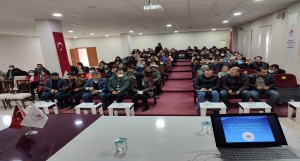 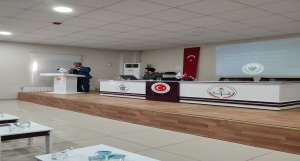 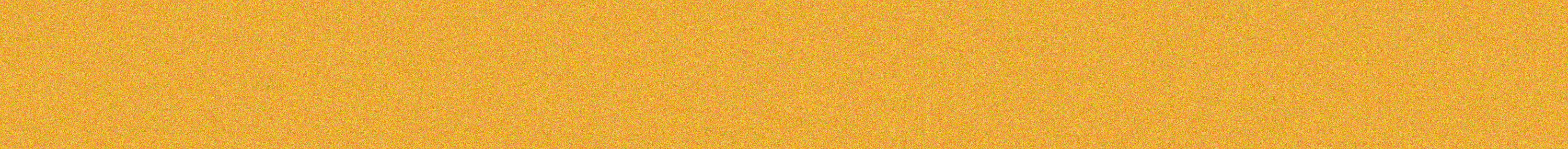 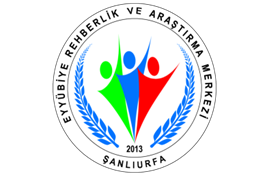 SEMİNERLER
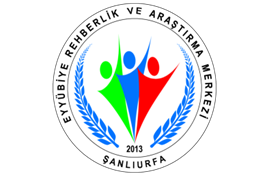 SALGIN HASTALIK PSİKOEĞİTİM ÇALIŞMASI ÖĞRETMEN BİLGİLENDİRME SEMİNERİ
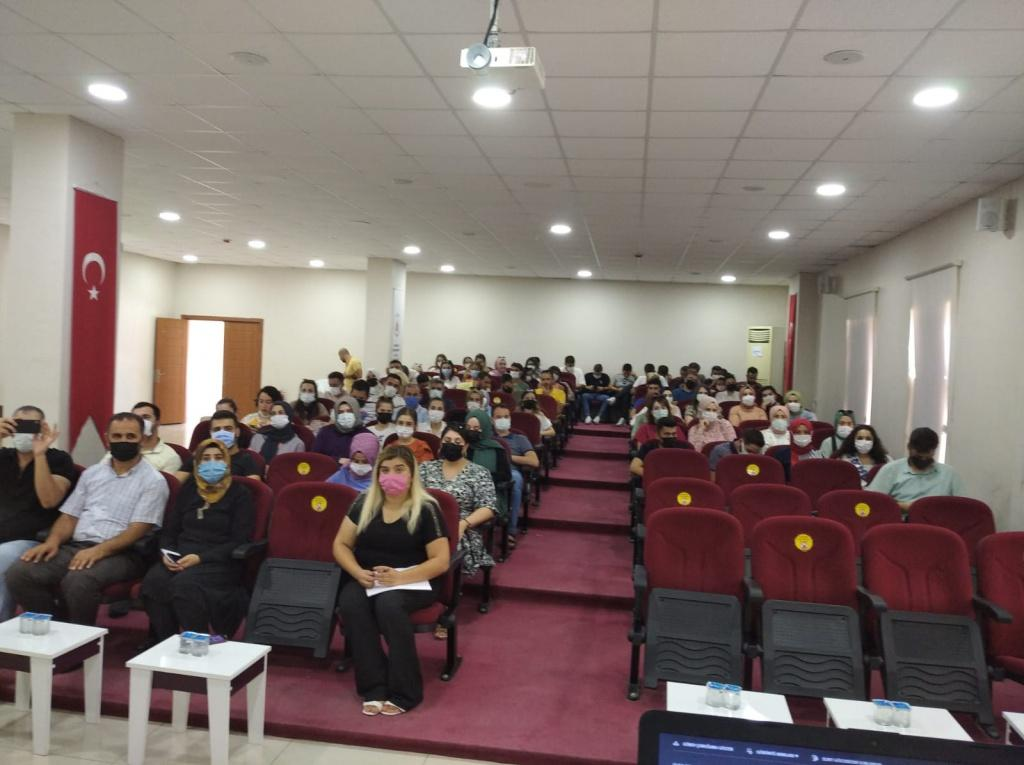 Eyyübiye, Harran ve Akçakale ilçelerimizde psikolojik danışmanı olmayan okul ve kurumlarımızın öğretmen ve yöneticilerine Salgın hastalık sonrası psikolojik sağlamlığı güçlendirmek ve öğrencilerin okula uyumunu desteklemek için Salgın Hastalık Psikoeğitim Çalışması Öğretmen Bilgilendirme konulu seminer çalışması yapıldı.
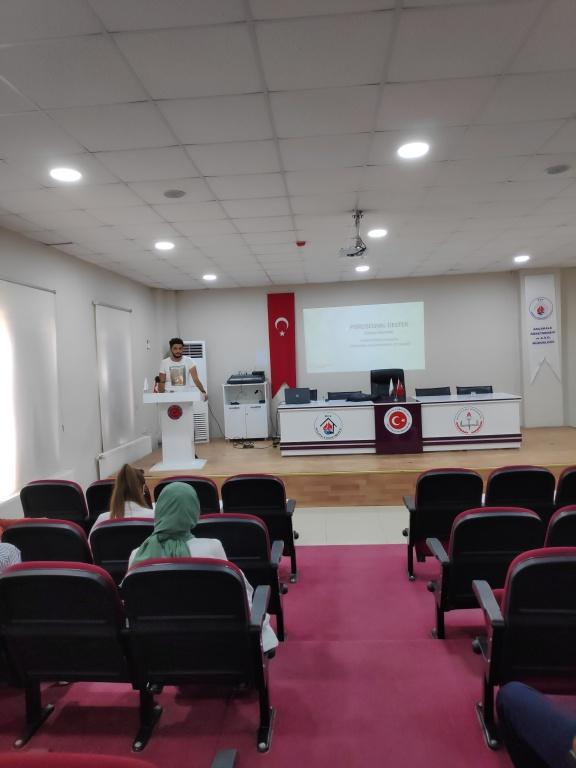 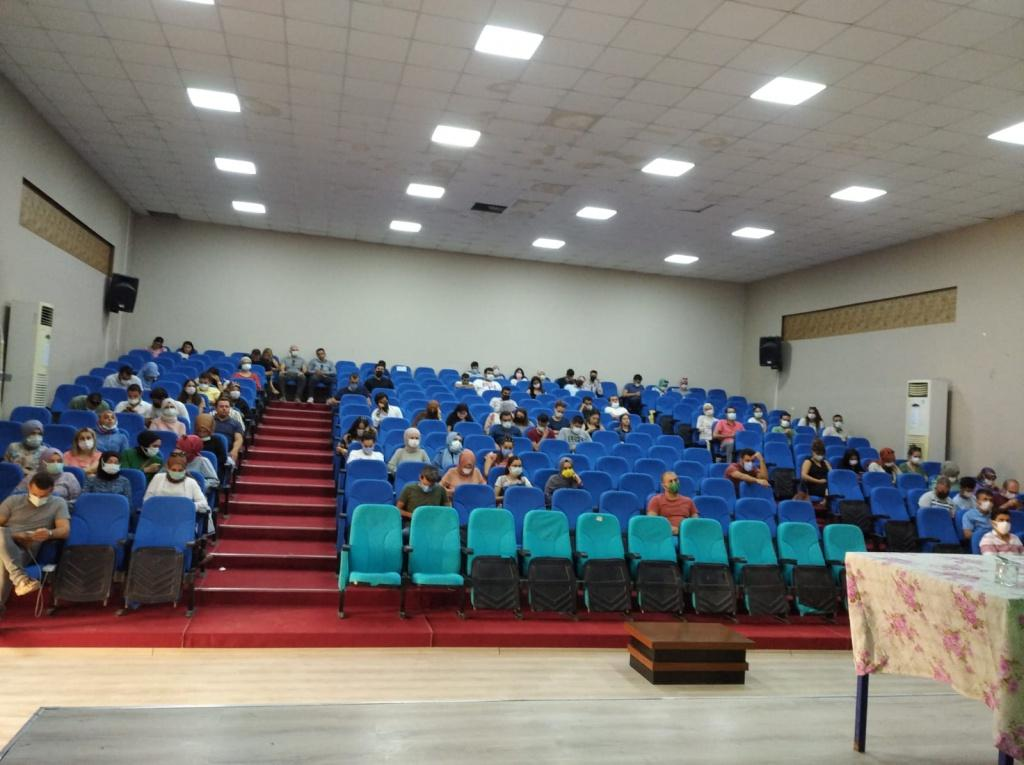 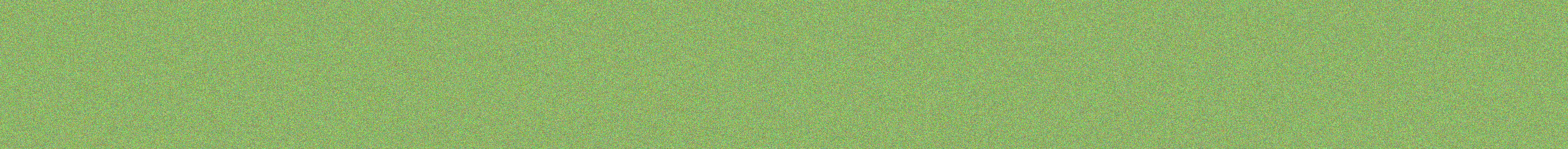 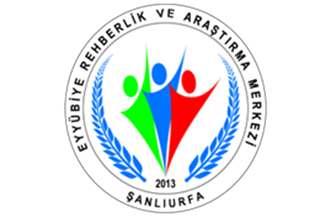 İLÇEMİZDEKİ OKUL PSİKOLOJİK DANIŞMANLARINA MADDE BAĞIMLILIĞI SEMİNERİ
Eyyübiye ilçesinde görev yapan 300 psikolojik danışmanımıza Şanlıurfa Emniyet Müdürlüğü Narkotik Şubesinden Sayın Murat Alıcı tarafından Madde Bağımlılığı Semineri verildi. Okul psikolojik danışmanlarımıza madde türleri, şekilleri ve kullanım araçları hakkında şüpheli durumlarla ilgili bilgilendirme yapıldı.
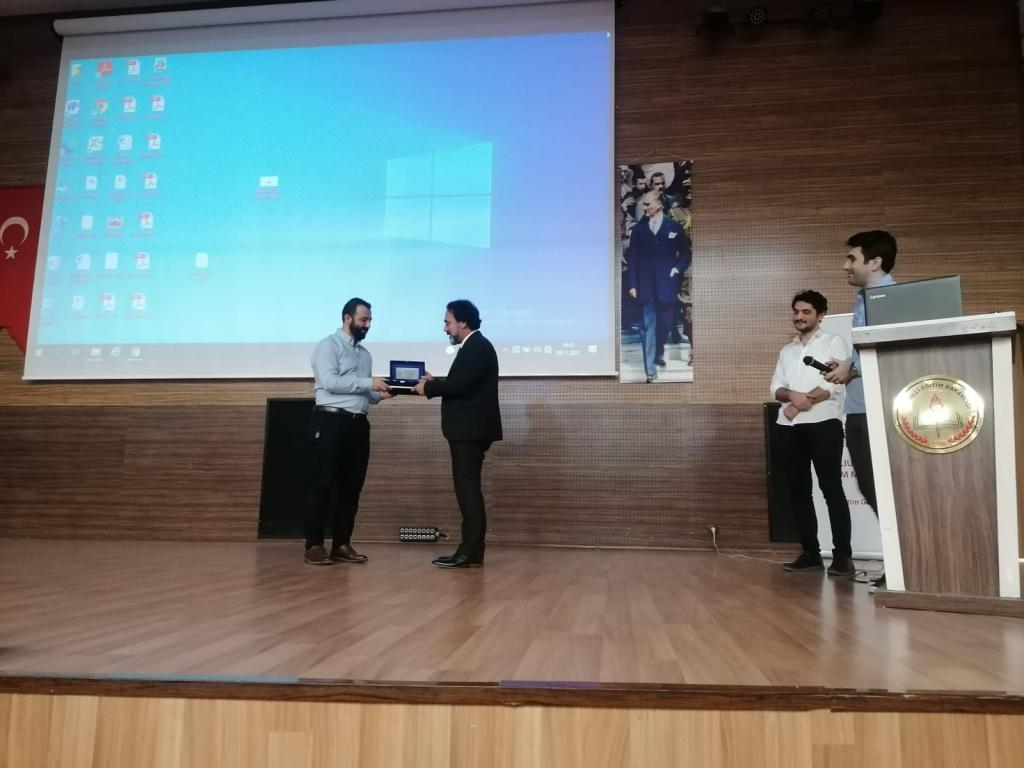 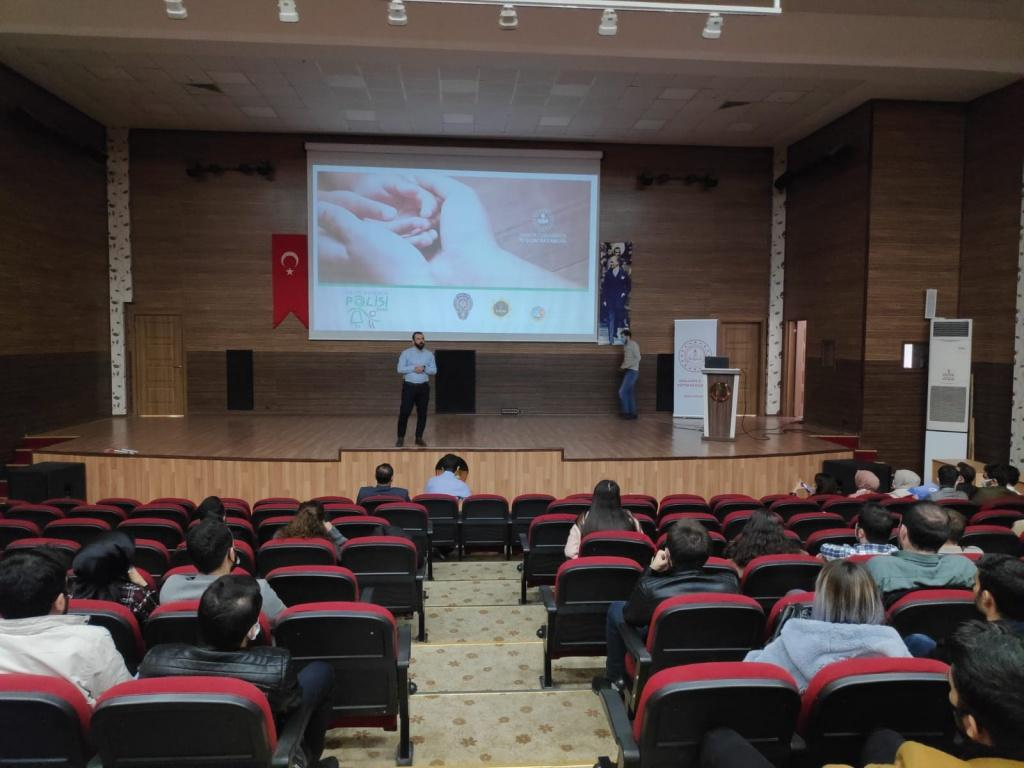 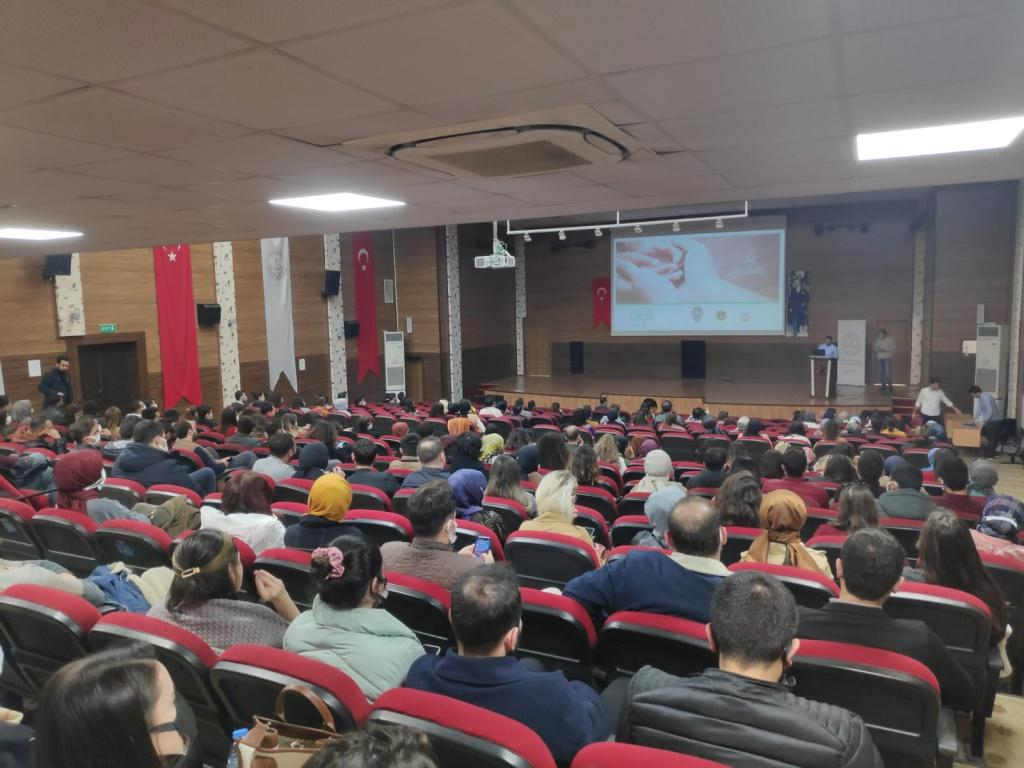 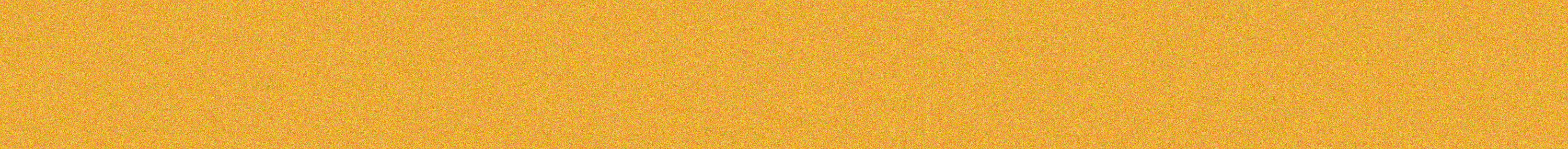 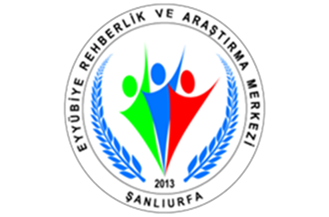 AKÇAKALE İLÇE MEM PDR MESLEKİ GELİŞİM PROGRAMI
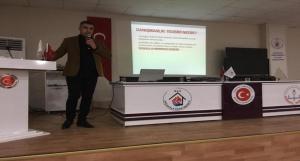 Psikolojik Danışmanımız Ömer DURU Akçakale de görev yapan hocalarımıza Danışmanlık Tedbirinin uygulama süreçleri, süreçte kullanılacak formlar ve danışma oturumları hakkında bilgiler verdiler.
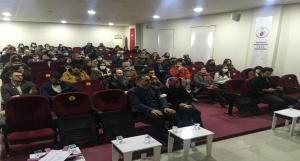 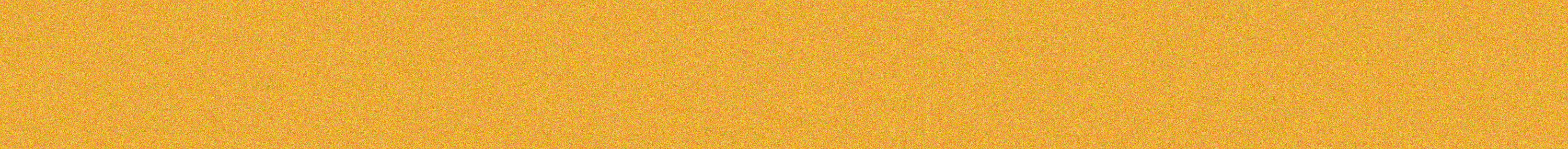 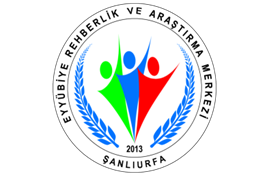 İHMAL-İSTİSMAR KONULU SEMİNER DÜZENLENDİ
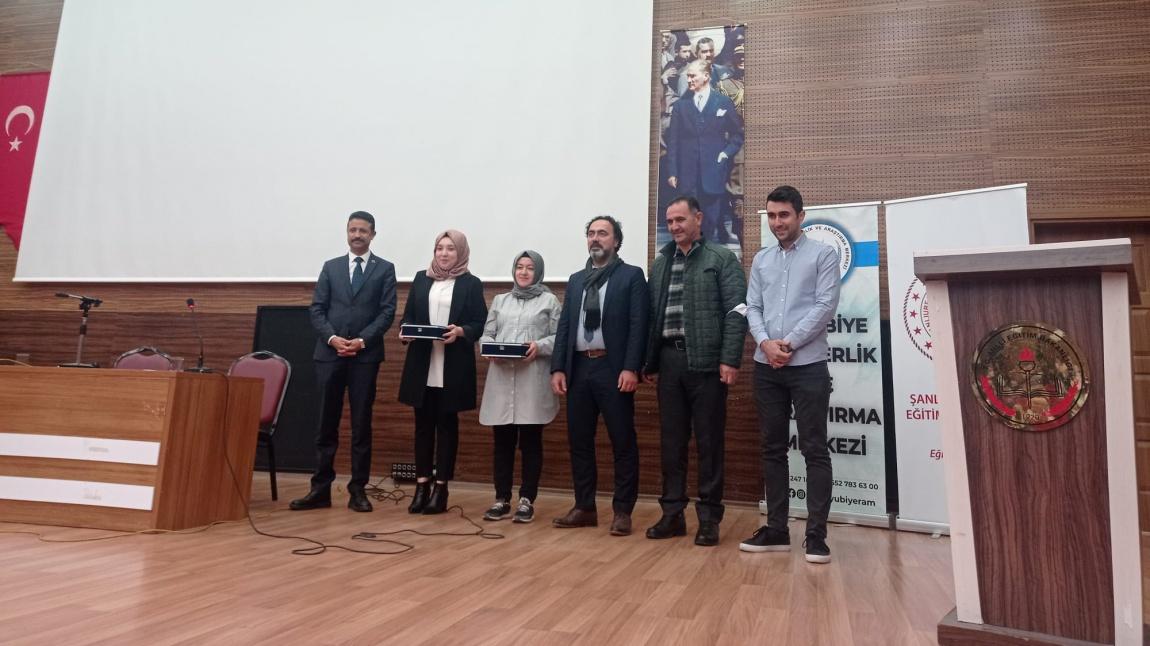 Eyyübiye İlçe Milli Eğitim Müdürlüğü ve kurumumuz işbirliğiyle okullarda görev yapan İdarecilere ve Psikolojik Danışmanlara yönelik düzenlenen seminere konuşmacı olarak katılan Cuhmuriyet Savcısı Sn. Gizem KARADAYIOĞLU ve ÇİM'de görevli Uzm. Doktor Sn. Sümeyra GÜNGÖREN ihmal-istismar durumlarında öğretmenlere düşen görevlerden, bildirim süreçlerinden, çocuk izlem merkezindeki işlemlerden bahsettiler
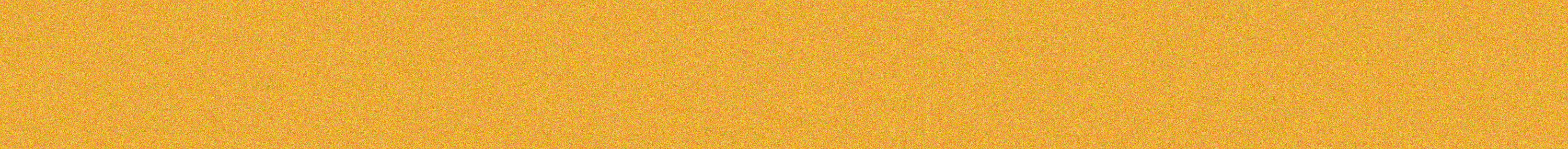 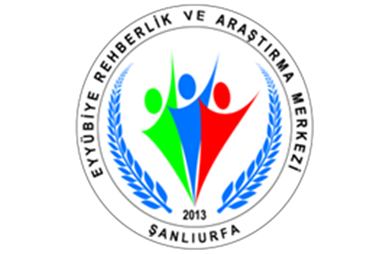 SINIF REHBERLİK ETKİNLİKLERİ SEMİNERLERİ
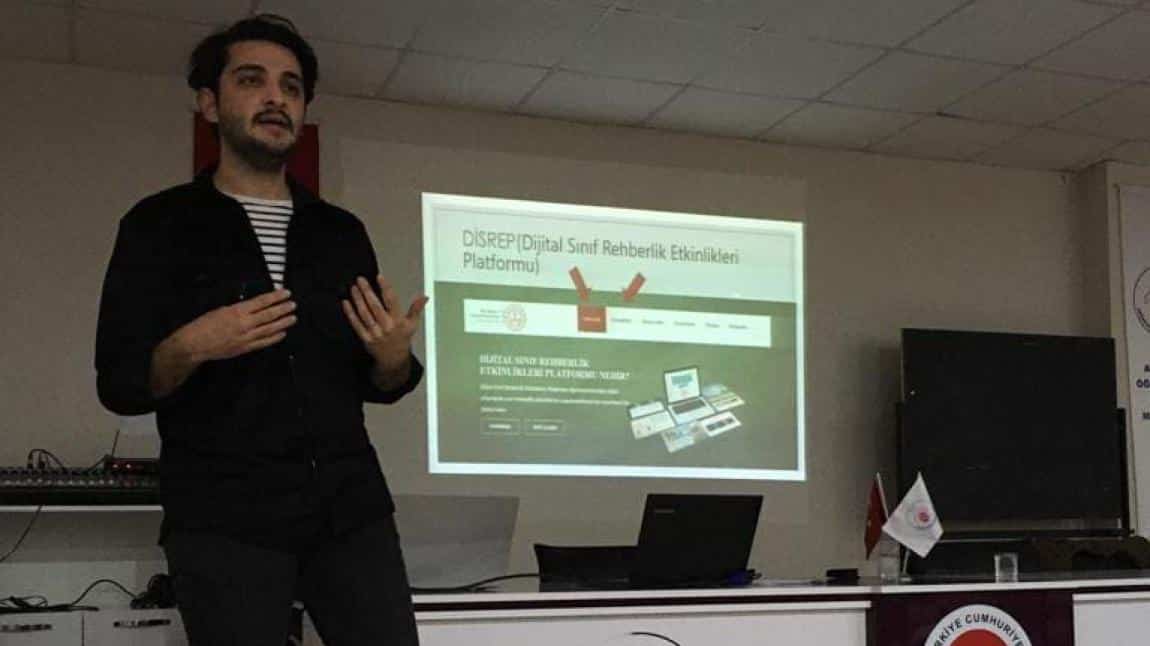 Hizmet bölgemizdeki Harran, Akçakale ve Eyyübiye ilçelerinde görev yapan toplam 500 Psikolojik Danışmanımıza Kurum Psikolojik Danışmanımız Ahmet UĞUR tarafından sınıf rehberlik etkinliklerinin uygulama süreçleri hakkında bilgiler verildi.
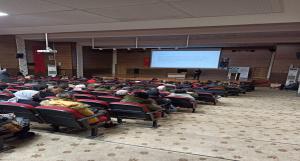 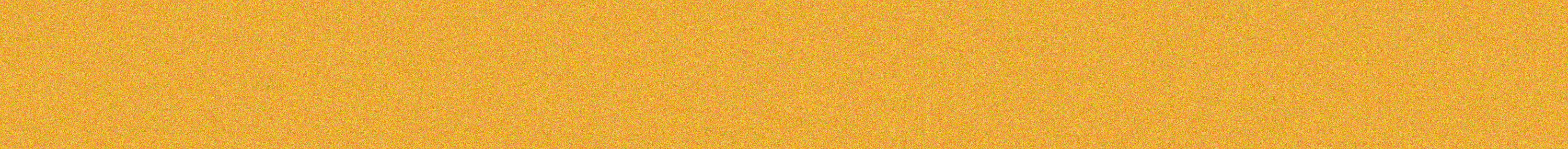 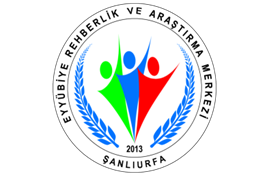 GEÇİCİ KORUMA ALTINDAKİ SURİYELİ ÖĞRENCİLERİN VELİLERİNE EĞİTİM VERİLDİ
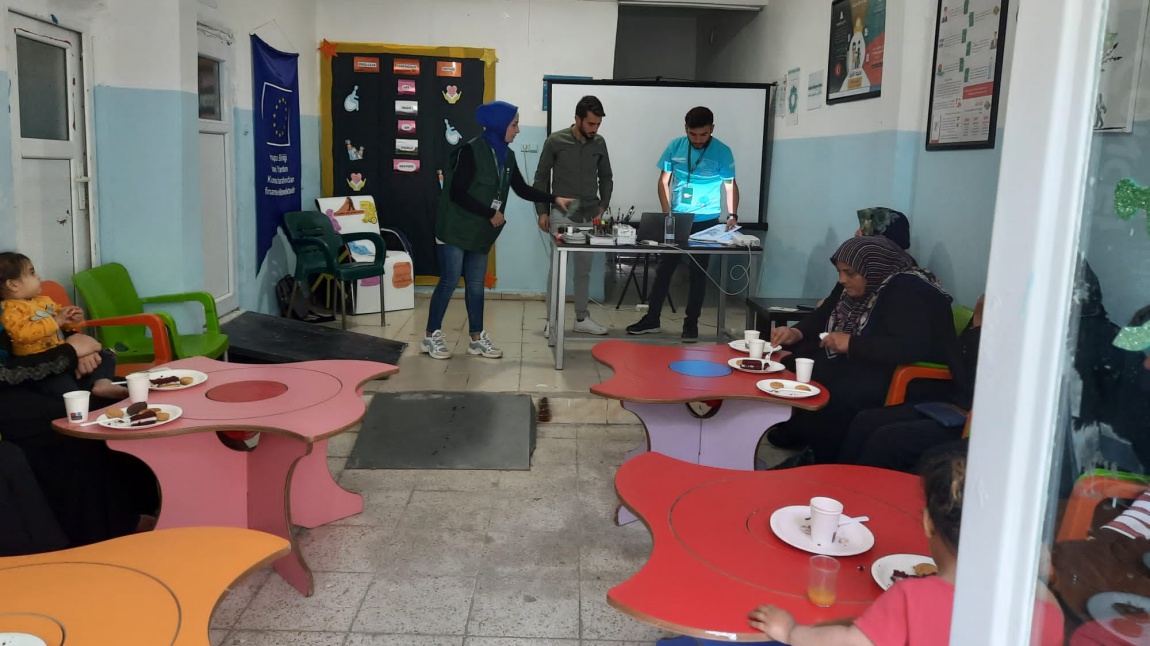 Akçakale ilçemizde bulunan Geçici Koruma Altındaki Suriyeli öğrencilere ve velilerine yönelik kurumumuz özel eğitim öğretmeni tarafından Rehberlik ve Araştırma Merkezi'ne çocuklarını getirme süreci, bu süreçte yapmaları gereken adımlar anlatılmıştır. Geçici Koruma Altındaki öğrenciler ile görüşmeler yapılarak , uyumlarını, sosyalleşmelerini artırmak amacıyla öğrenciler ile boyama yapılmış ve çeşitli oyunlar oynanmıştır.
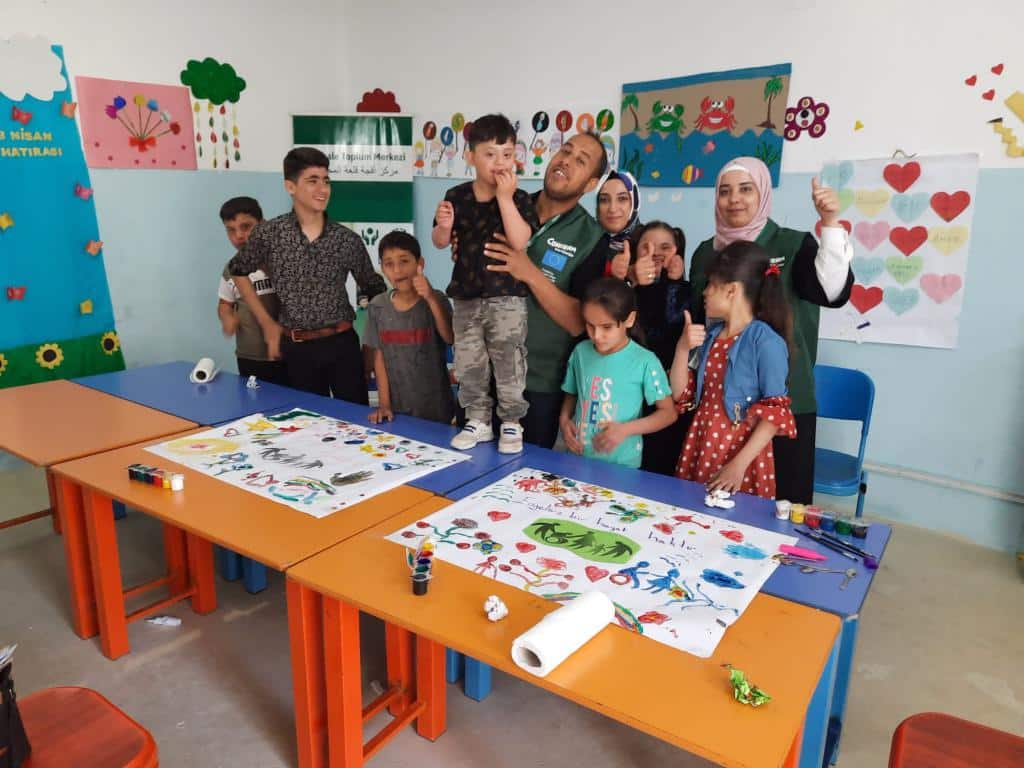 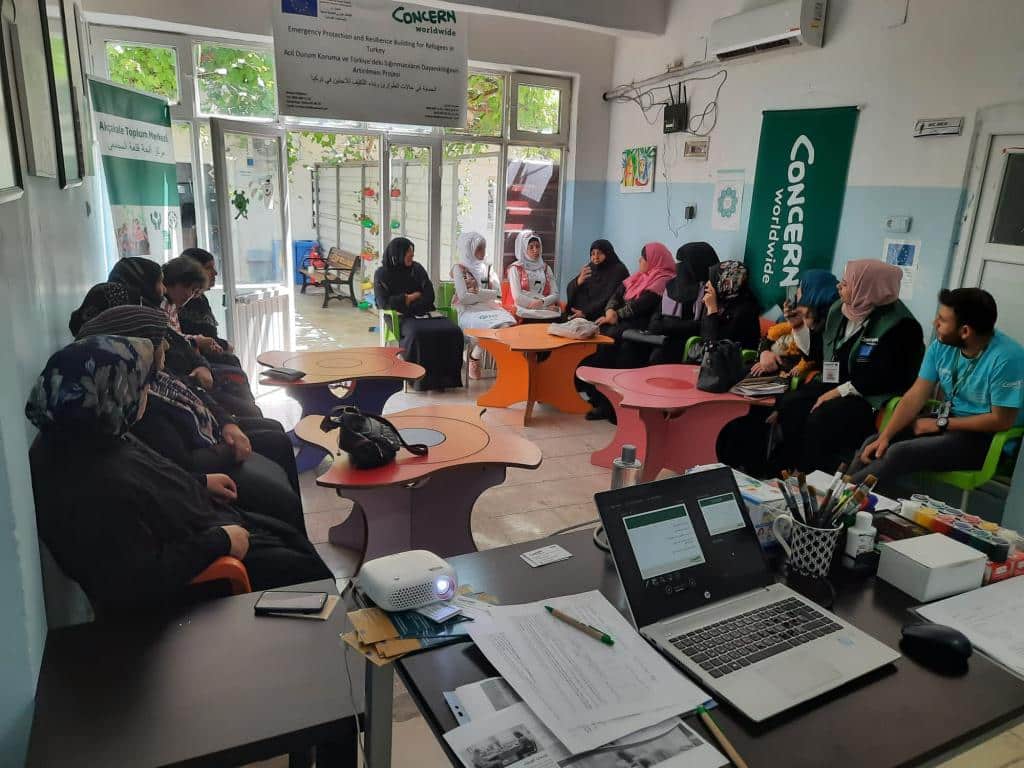 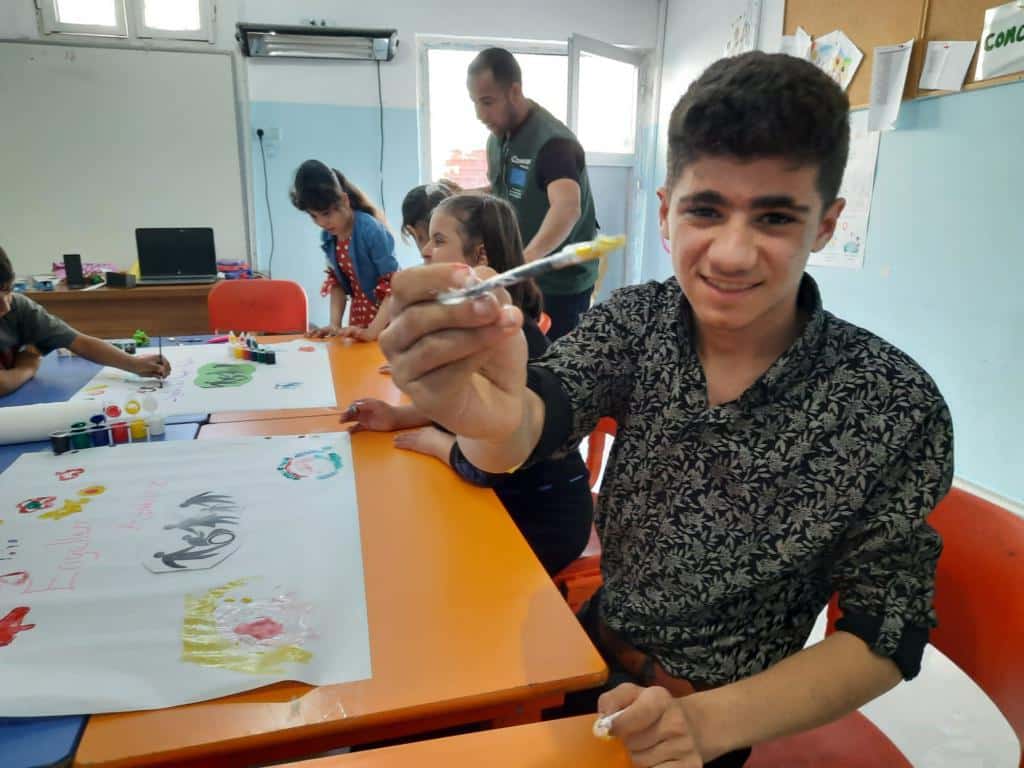 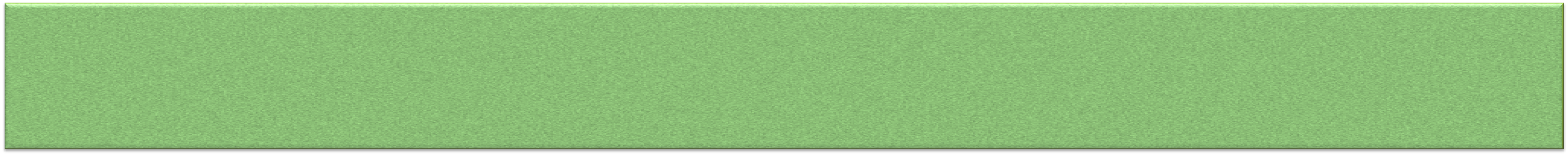 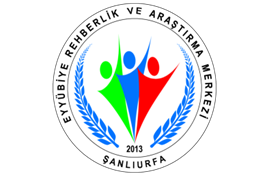 HALİLURRAHMAN ORTAOKULUNDA SEMİNERLER DÜZENLENDİ
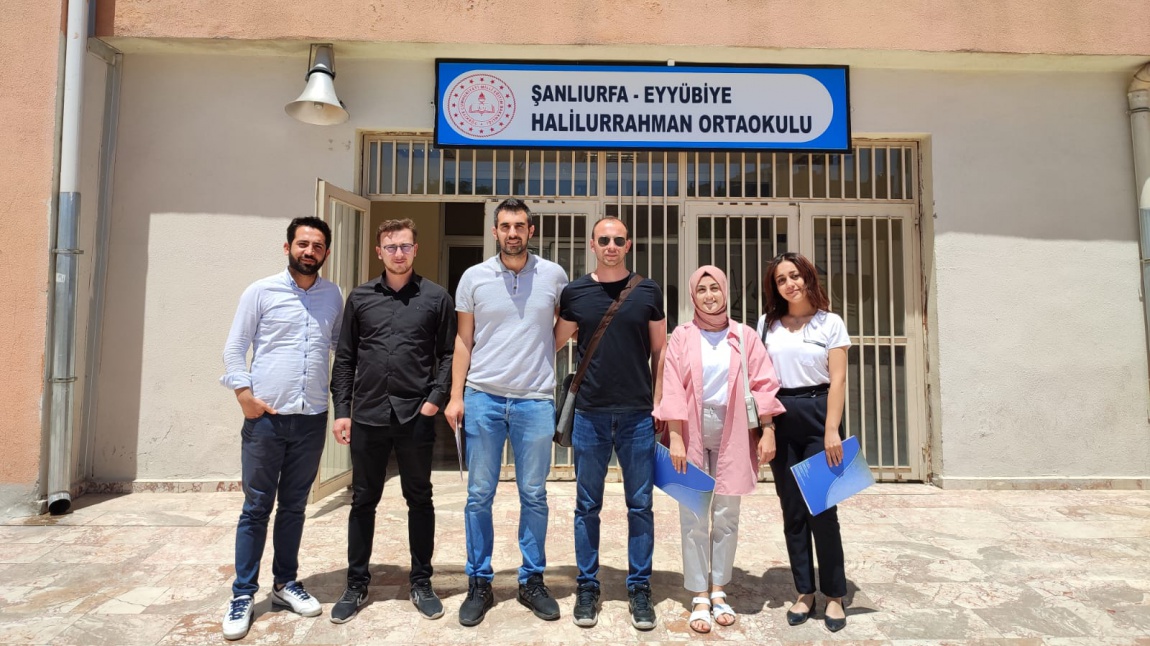 Kurumumuz Psikolojik Danışmanları tarafından Halilurrahman Ortaokuluna gidilerek 5. ve 6. sınıflardaki 520 öğrenciye ergenlik ve mahremiyet konularında seminerler düzenlendi. Seminerlerde öğrencilere ergenlik döneminin fizyolojik ve psikolojik boyutları, ergenlik dönemi aile içi iletişim  ve mahremiyet eğitimi kapsamında özel bölgeler, benlik alanları ve istismara karşı korunma yolları vb. konularda bilgilendirmeler yapıldı.
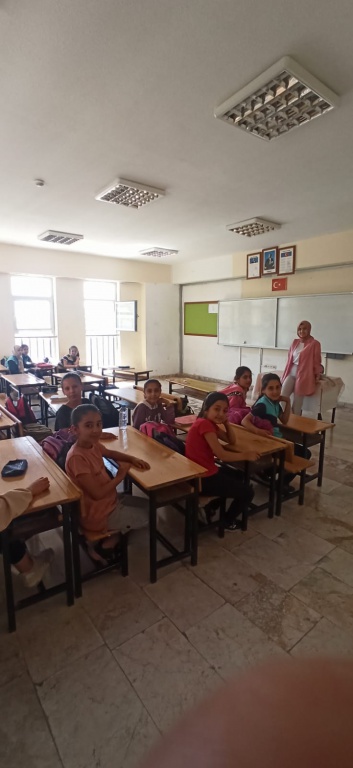 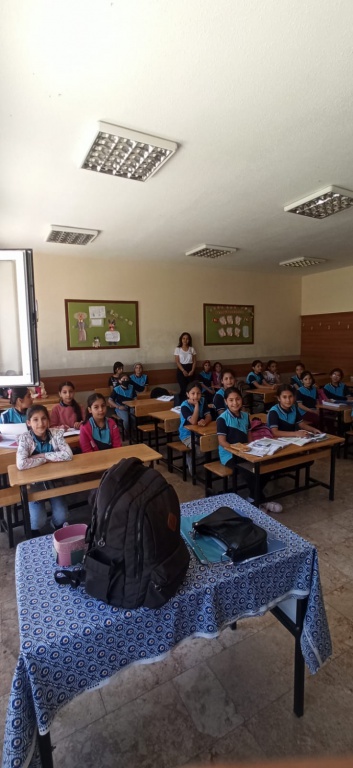 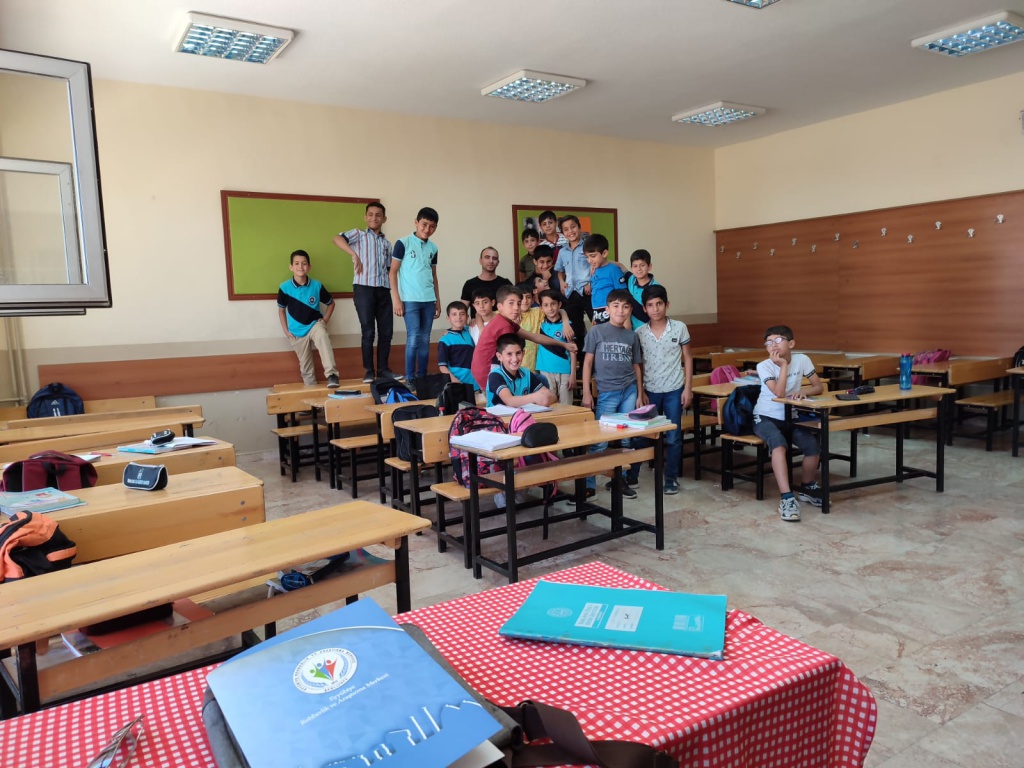 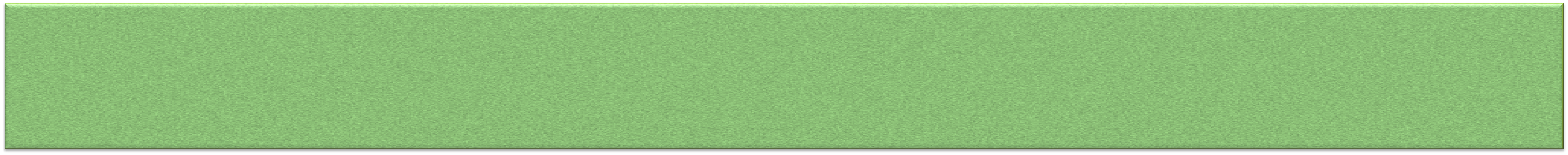 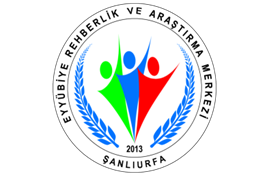 AKÇAKALE PDR MESLEK GELİŞİM PROGRAMINA KATILDIK
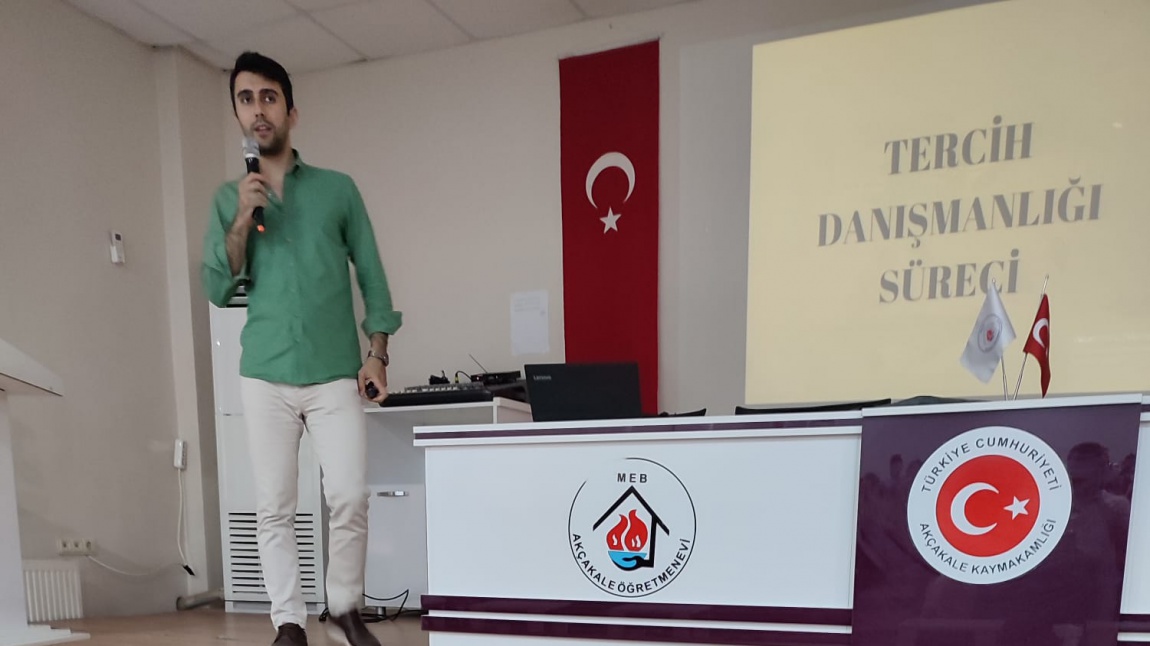 Akçakale İlçe MEM tarafından her ay düzenli olarak organize edilen programda bu ay kurum Psikolojik Danışmanlarımız tarafından Tercih Danışmanlığı süreci hakkında ilçede görev yapan Psikolojik Danışmanlara bilgiler verildi.
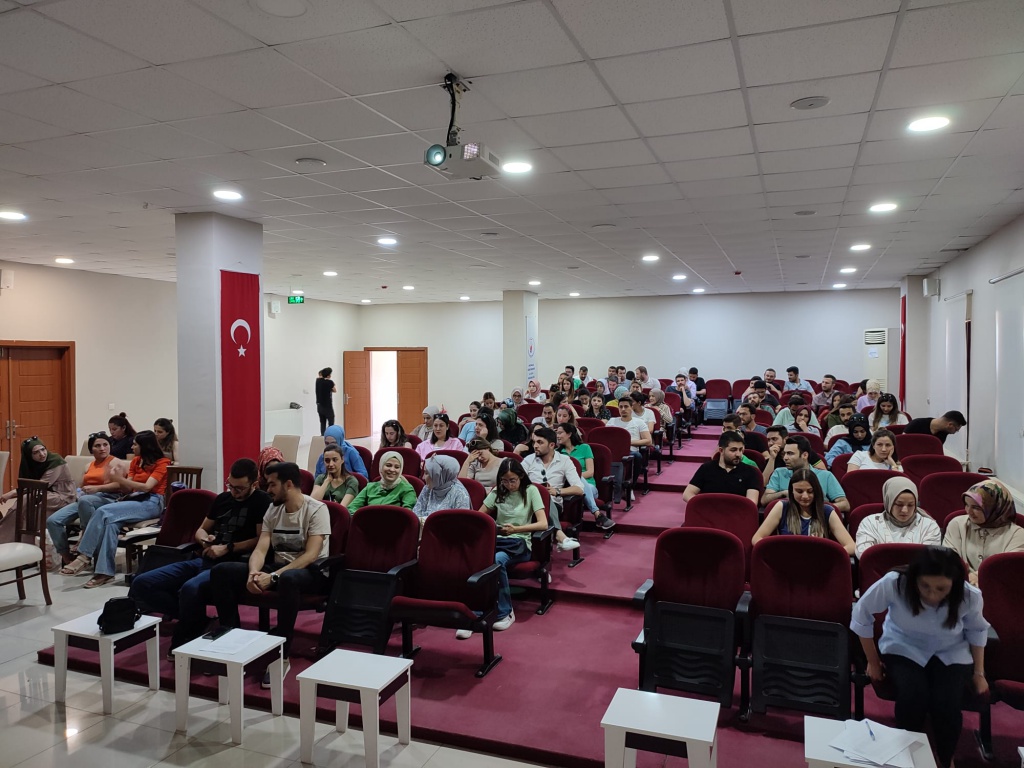 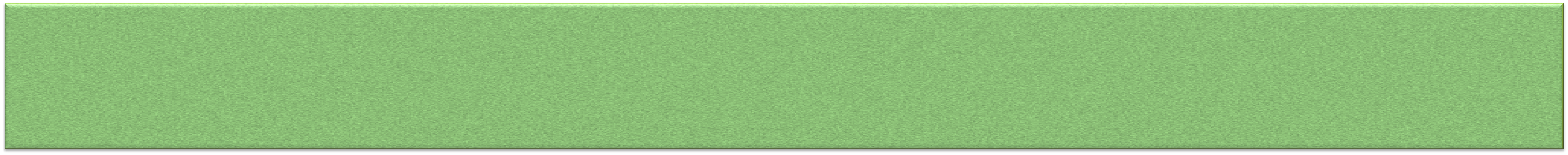 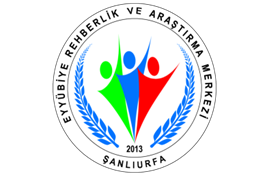 İRFAN İMAM HATİP ORTAOKULUNDA SEMİNER DÜZENLEDİK
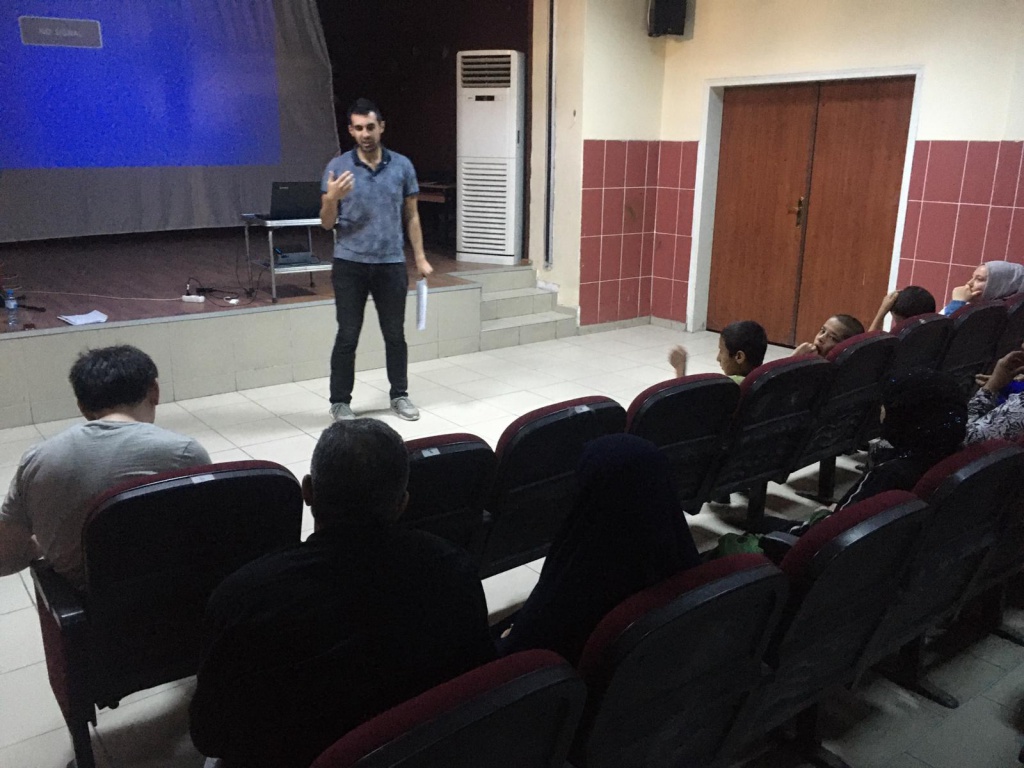 Kurumumuz Psikolojik Danışmanı Latif ALATAŞ tarafından İrfan İmam Hatip Ortaokulundaki 35 velimize "Aile İçi İletişim" konulu seminer verildi. Seminerde iletişim becerileri, aile içi iletişimin dinamikleri, sağlıklı aile profili vb. konularda bilgilendirmeler yapıldı. Velilerden gelen sorular yanıtlandı.
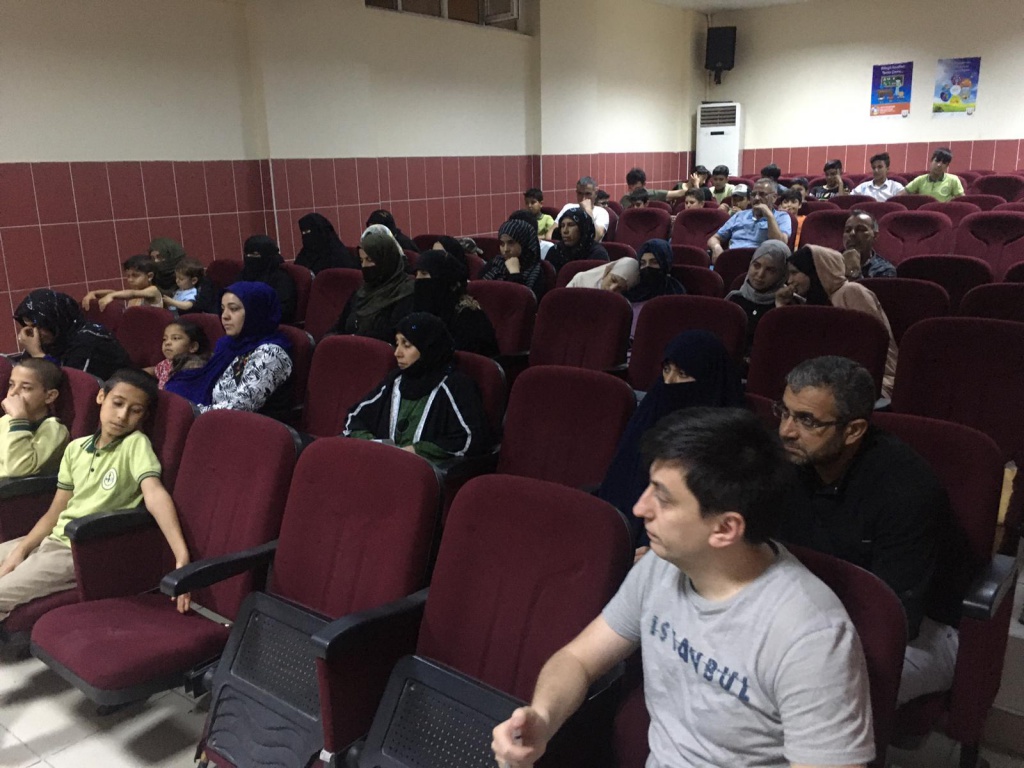 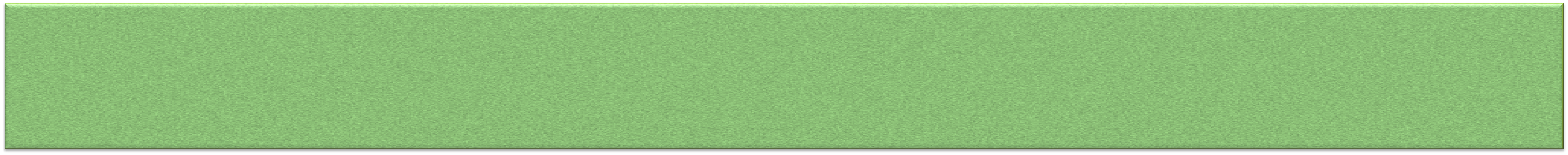 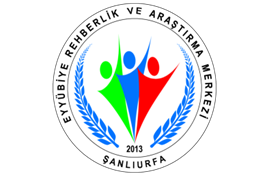 "ERGENLERDE VE ÇOCUKLARDA CİNSEL EĞİTİMİN İNCELİKLERİ" KONULU SEMİNER DÜZENLEDİK
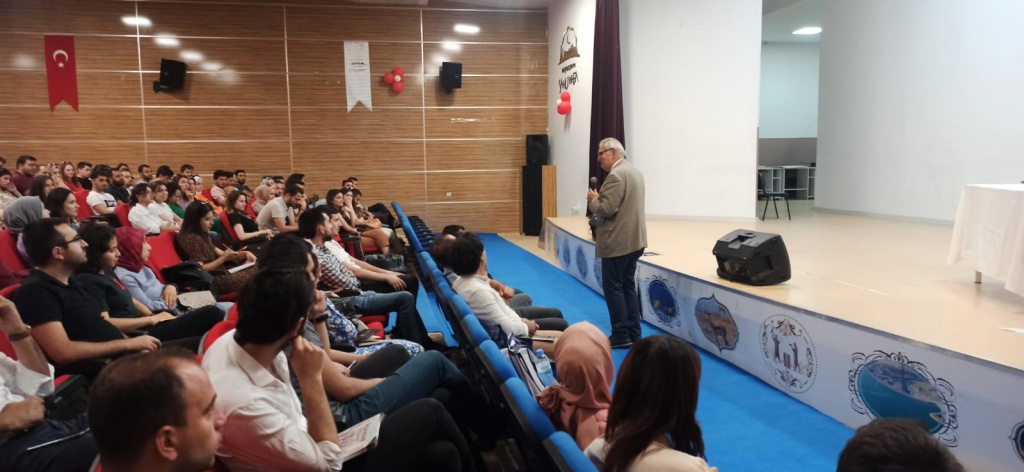 Hacettepe Üniversitesi Öğretim Üyesi Prof. Dr Orhan DERMAN hocamızla beraber "Ergenlerde ve Çocuklarda Cinsel Eğitimin İncelikleri" konulu seminer düzenledik. Seminerde ergenlik süreçleri ve bu süreçlerdeki kırılmalardan bahseden hocamız ebeveyn tutumlarının bu süreçlerde çok önemli olduğunu vurguladı. Seminere 292 Psikolojik Danışman katıldı.
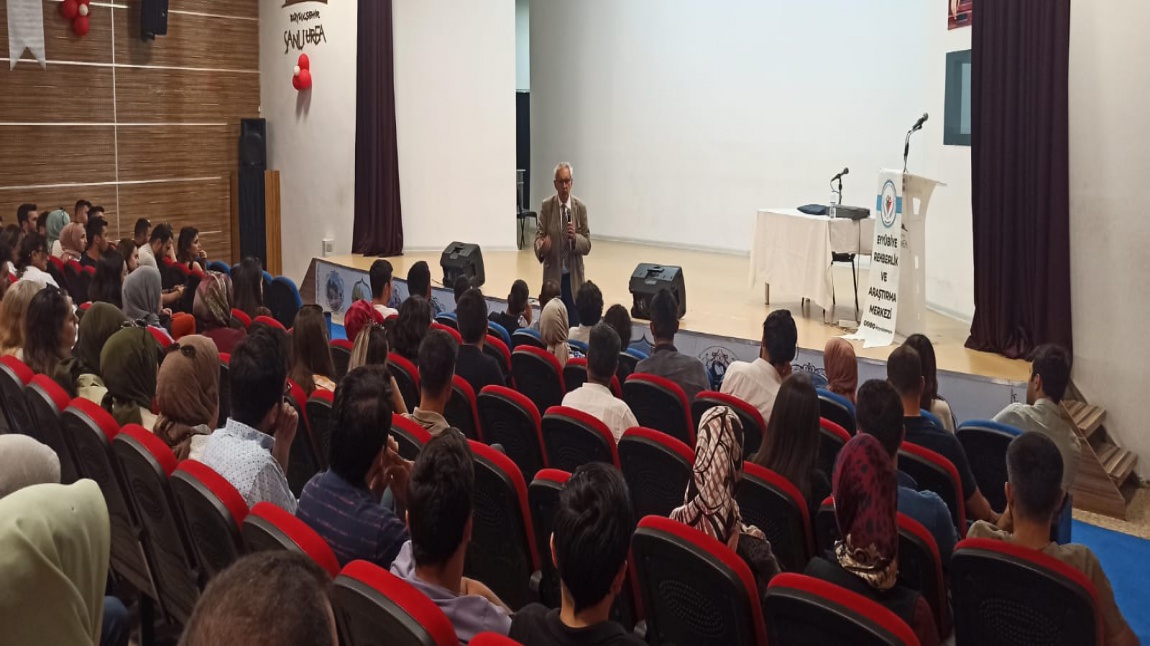 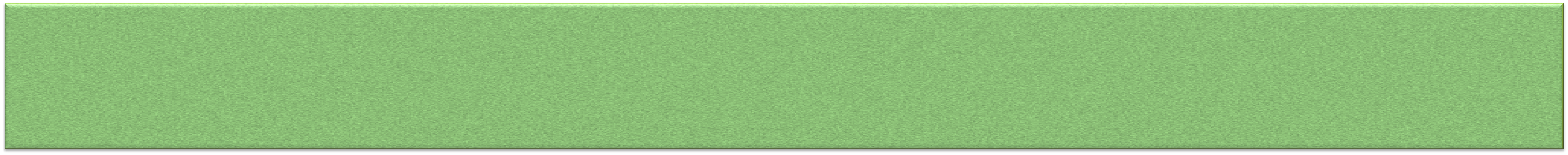 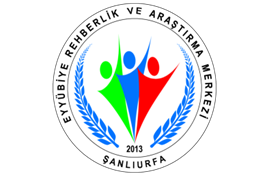 ZİYARET VE ETKİNLİKLER
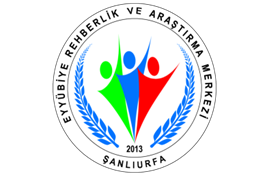 TERCİH DANIŞMANLIĞI HİZMETİ VERİLDİ
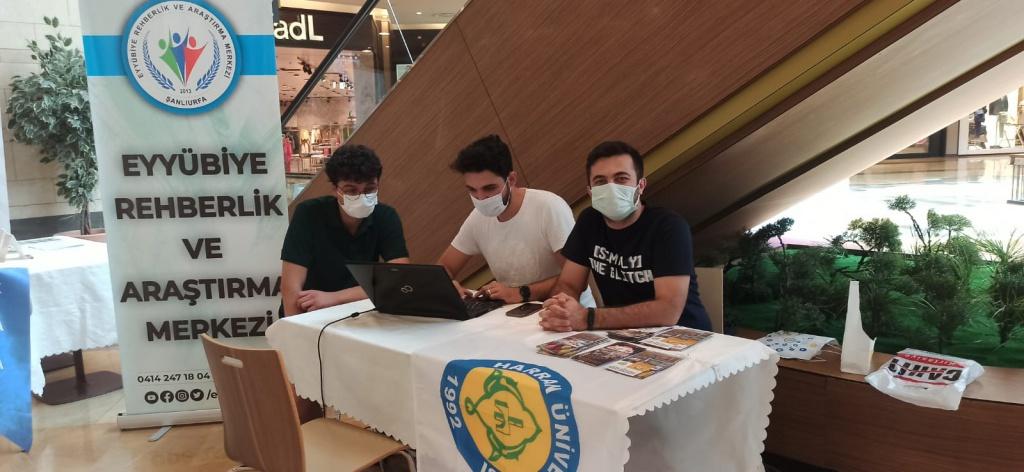 YKS ve LGS tercih süreçleri boyunca kurumumuz ve Piazza AVM’de 623 bireye tercih danışmanlığı hizmeti verildi.
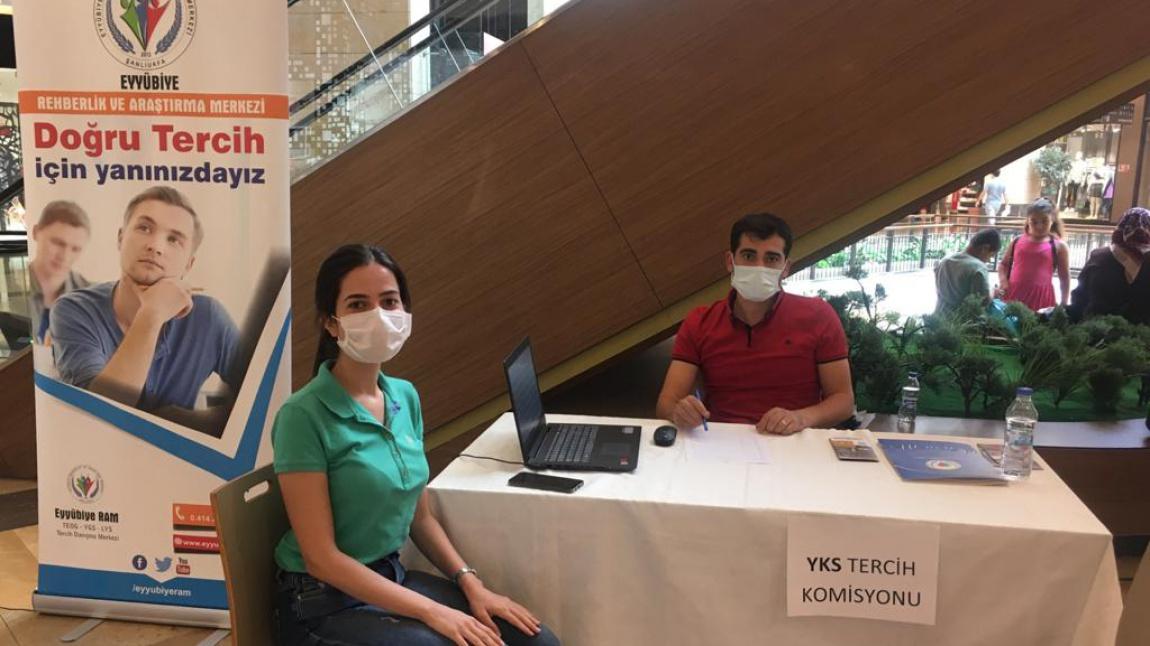 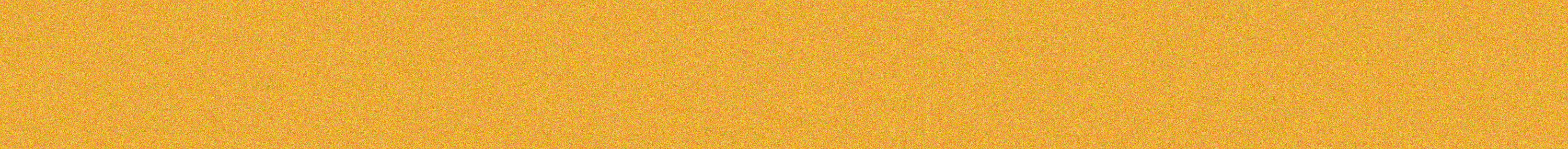 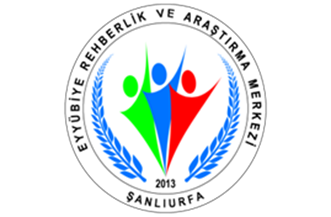 OKUL PDR SERVİSİ ZİYARETLERİ
İlçemizde bulunan 72 okulun PDR servisleri sene boyunca ziyaret edildi.  Görev yapan psikolojik danışmanlarımızdan okullarındaki çalışmalarıyla ilgili bilgiler alındı. Psikolojik Danışmanlarımıza yaptırdığımız kupa bardaklar hediye edildi.
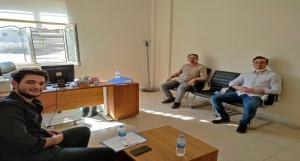 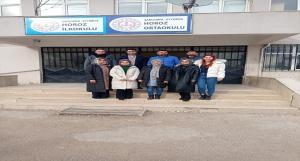 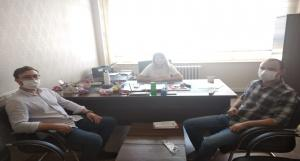 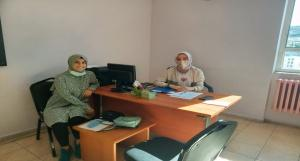 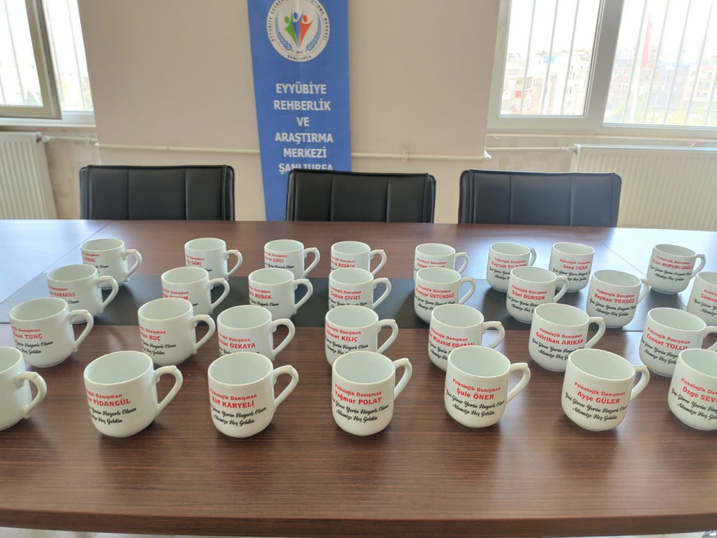 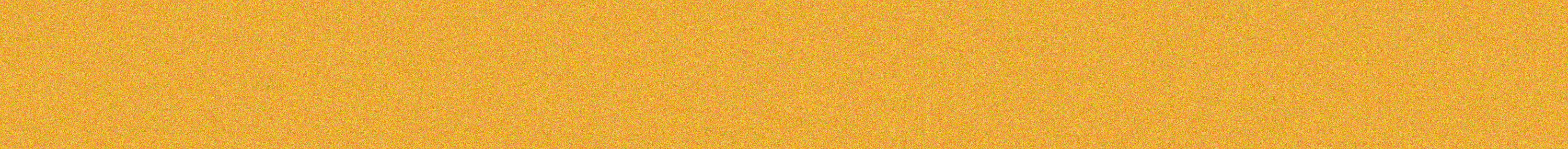 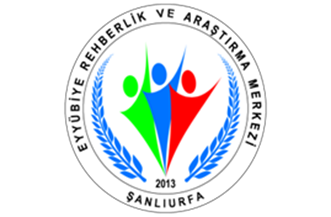 ÖZEL EĞİTİM SINIFLARIMIZA ZİYARET
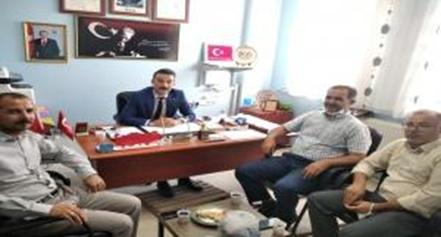 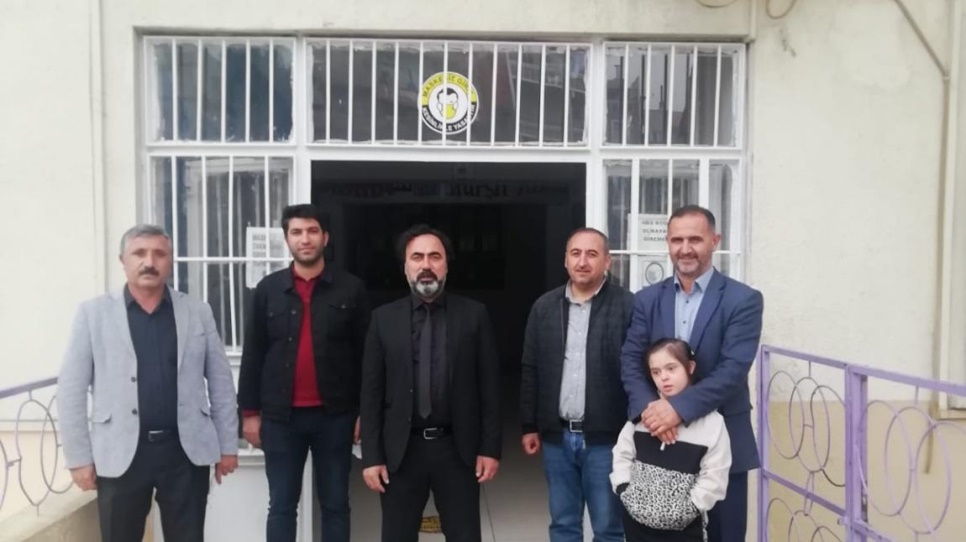 İlçemizde bulunan 33 özel eğitim sınıfımız ziyaret edilerek Özel eğitim sınıfında ve PDR servislerinde bulunan öğretmenlerimiz ile görüşmeler yapıldı. Okul idarelerinden  özel eğitim sınıflarının ihtiyaçları hakkında bilgi alındı.
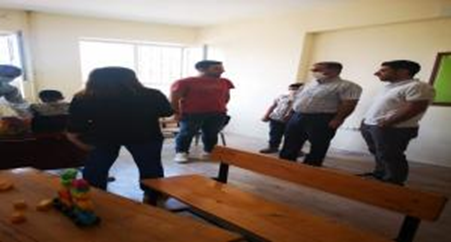 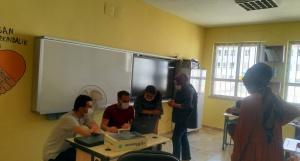 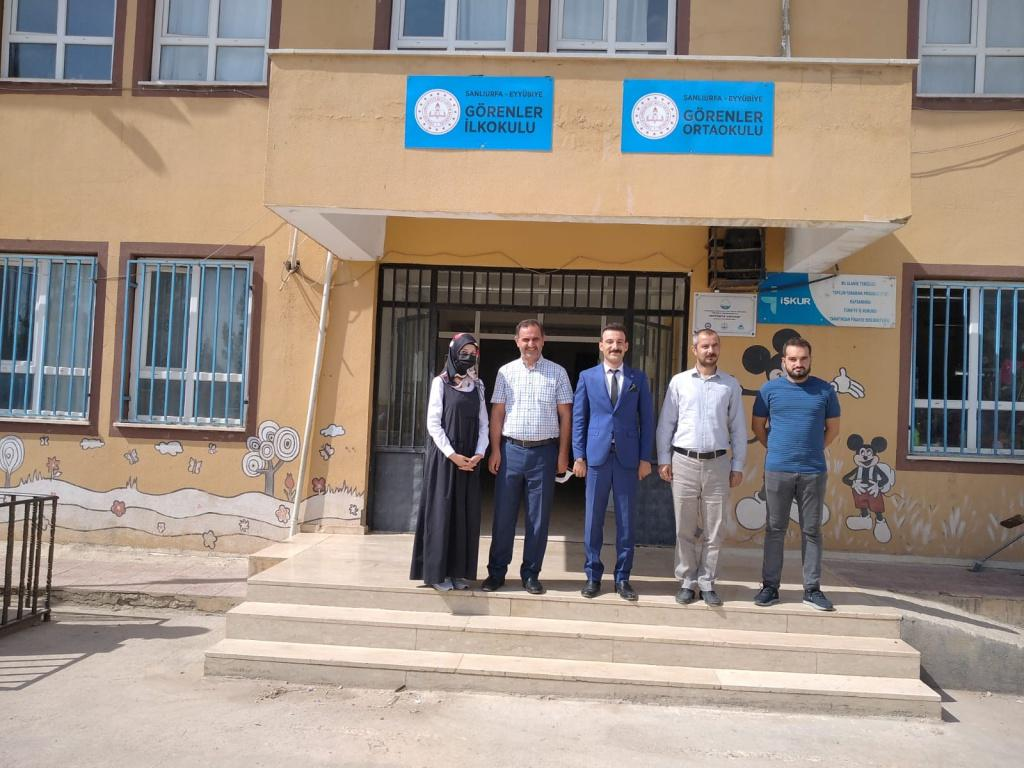 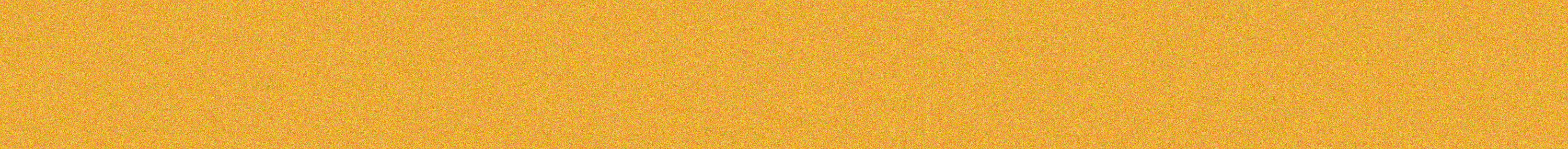 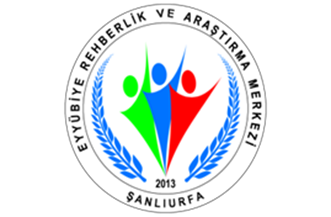 BİRECİK REHBERLİK VE ARAŞTIRMA MERKEZİNİ ZİYARET ETTİK
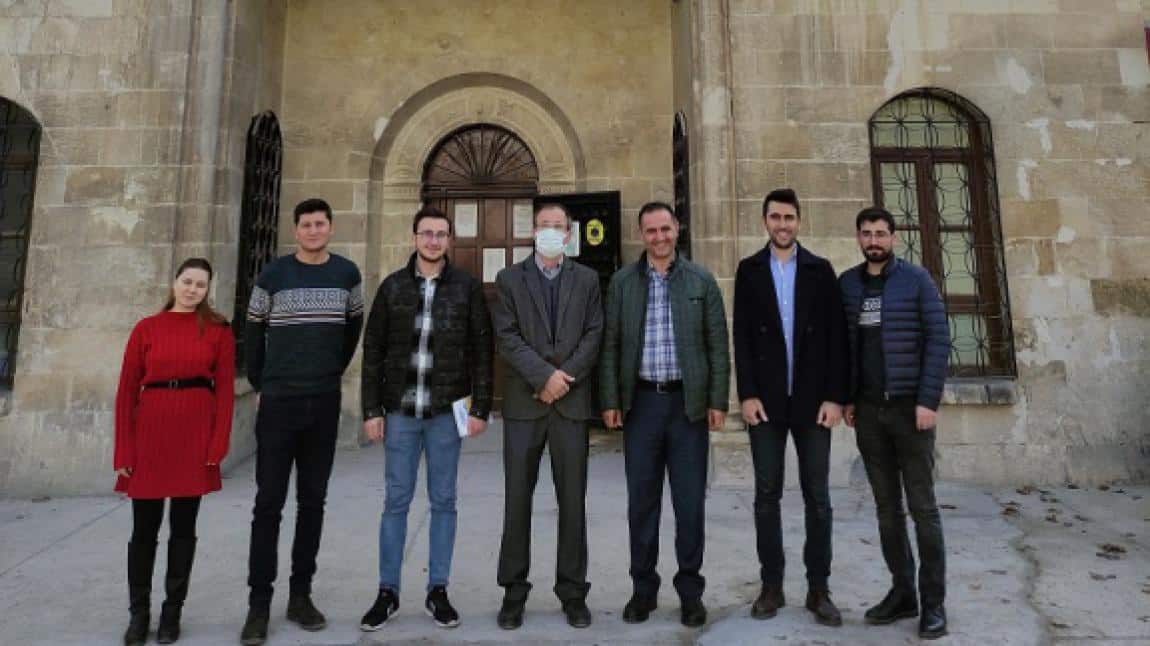 Kurum Müdürümüz İmam Bakır AYDIN ve kurum Psikolojik Danışmanlarımızla beraber Birecik Rehberlik ve Araştırma Merkezini ziyaret ettik.
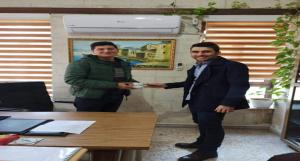 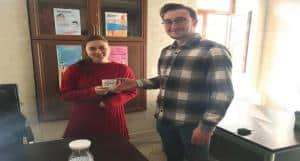 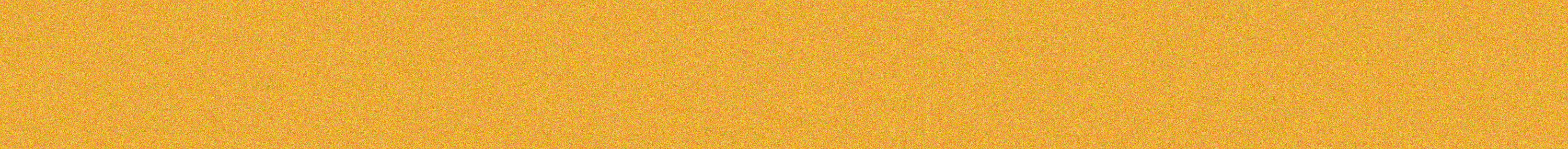 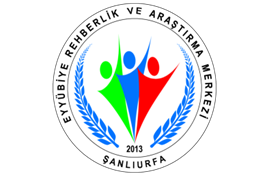 AKÇAKALE İLÇEMİZDEKİ ÖZEL EĞİTİM SINIFLARINI ZİYARET ETTİK
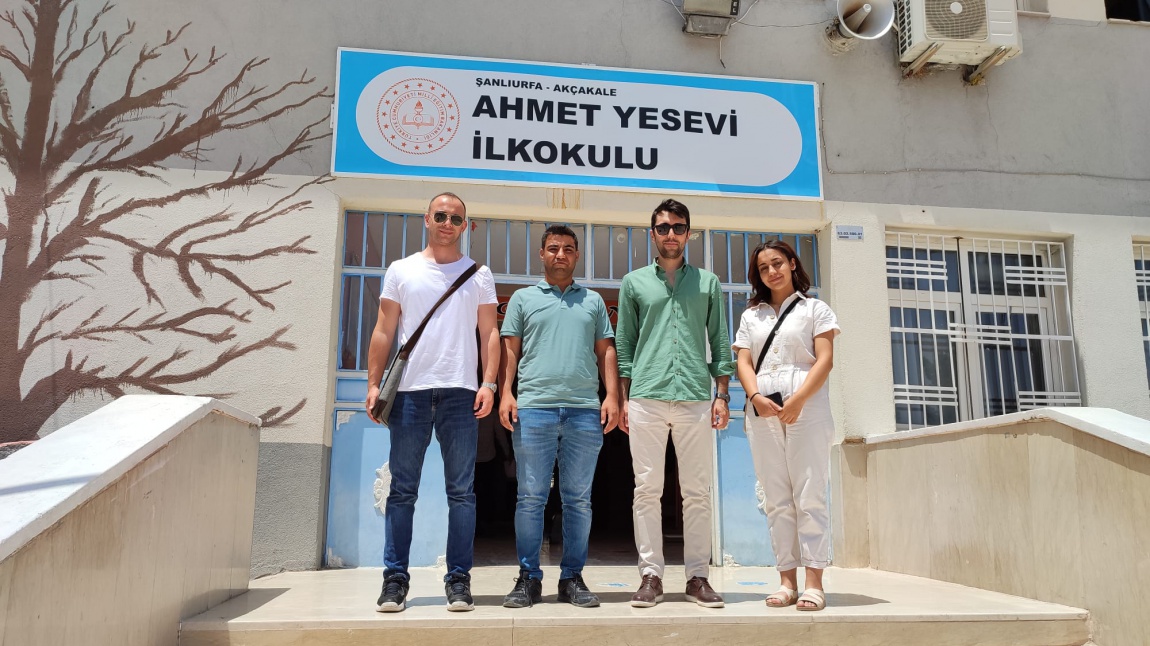 Kurum öğretmenlerimiz tarafından gerçekleştirilen ziyarette 4 özel eğitim sınıfının fiziki durumları hakkında öğretmenlerden bilgiler alındı. Özel eğitim sınıflarında öğrenim gören öğrencilerin takibi yapıldı.
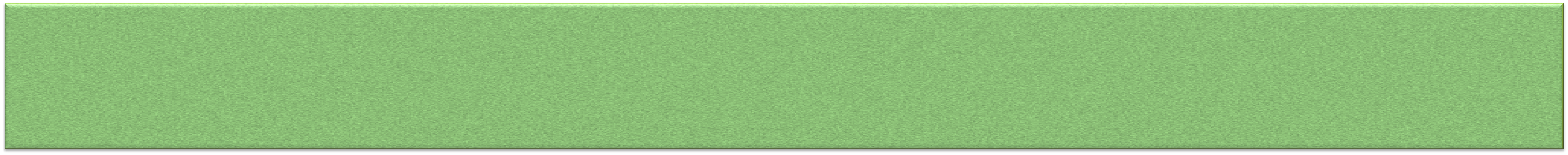 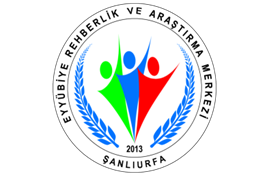 ÖZEL EĞİTİM SINIFI SERGİSİ ZİYARET EDİLDİ!
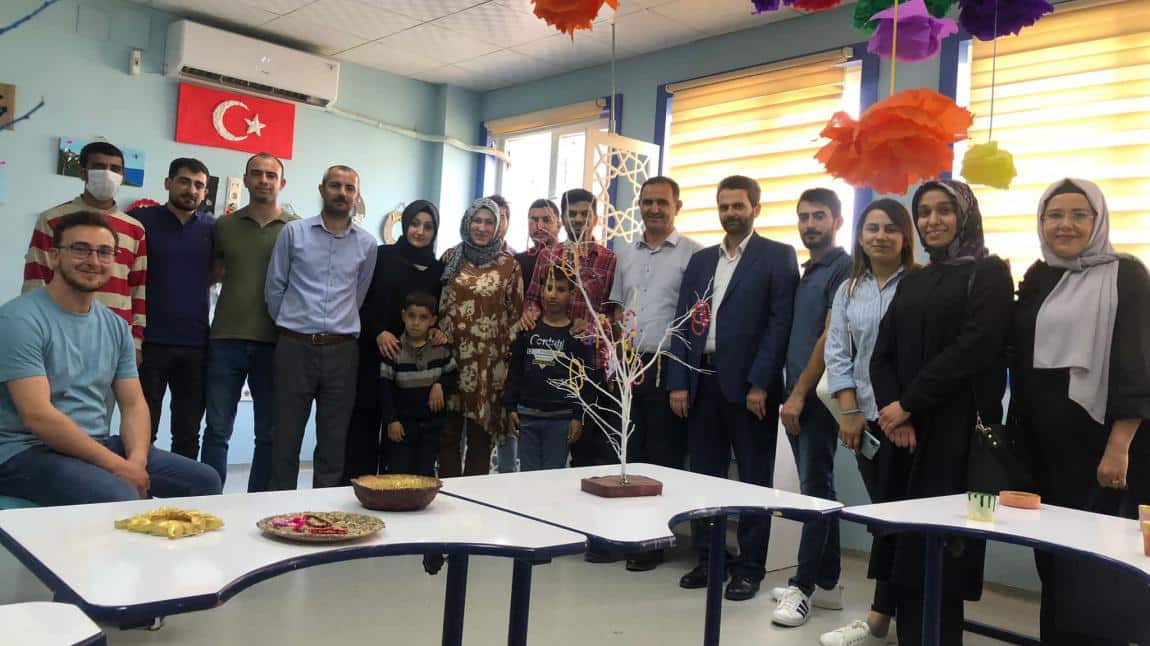 Eyyübiye Rehberlik ve Araştırma Merkezi kurum müdürümüz, müdür yardımcımız, kurumumuz psikolojik danışman ve özel eğitim öğretmenleri tarafından Yavuz Selim İlkokulu Özel Eğitim sınıfı öğrencilerinin hazırlamış olduğu sergi ziyaret edilmiştir.
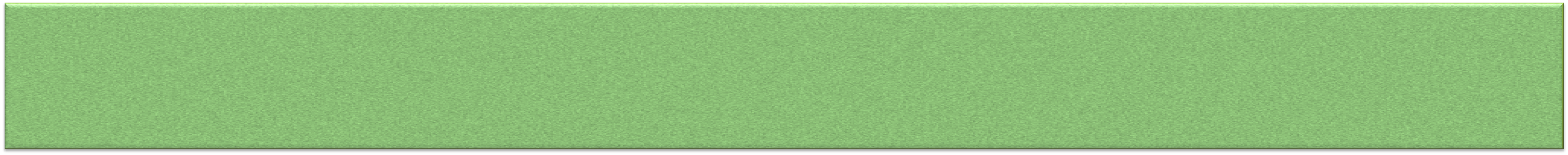 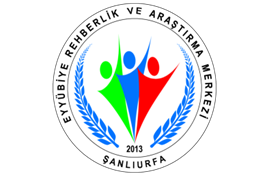 3 ARALIK DÜNYA ENGELLİLER GÜNÜ İL PROGRAMINI DÜZENLEDİK
3 Aralık Dünya Engelliler Günü kapsamında organize ettiğimiz programda özel öğrencilerimiz hazırlamış oldukları Ritim gösterisi, Müzik Dinletisi ve Şiir Dinletilerini sergileyerek doyasıya eğlendiler. Ayrıca Öğrencilerimiz hazırlamış oldukları Resimleri panolarda sergilediler.
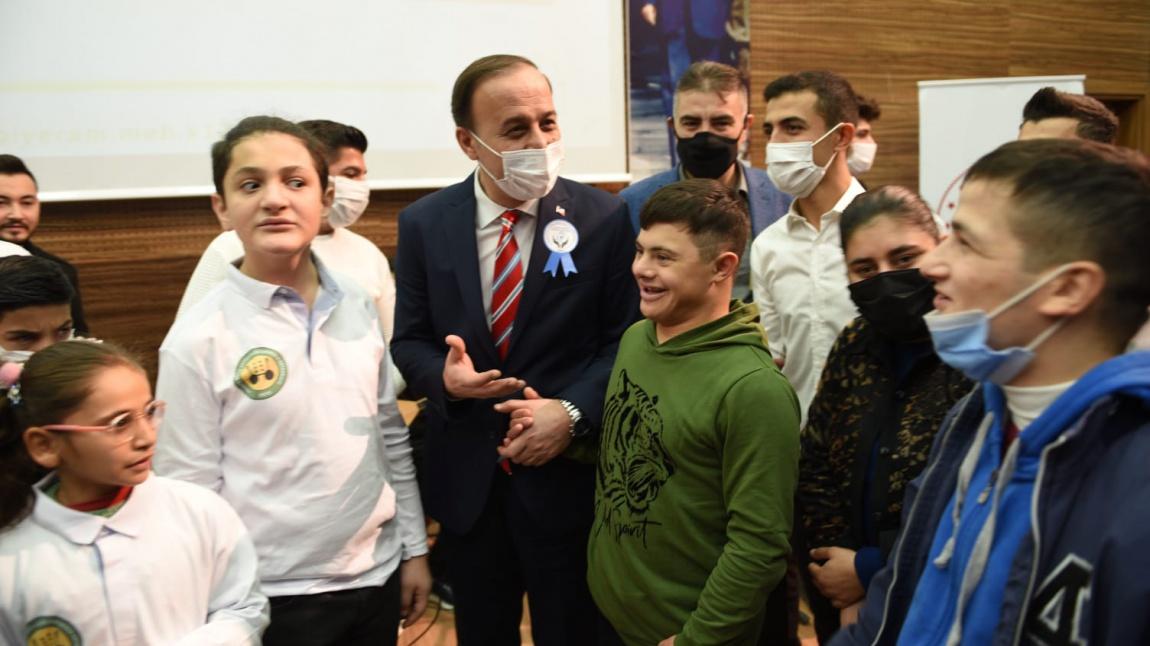 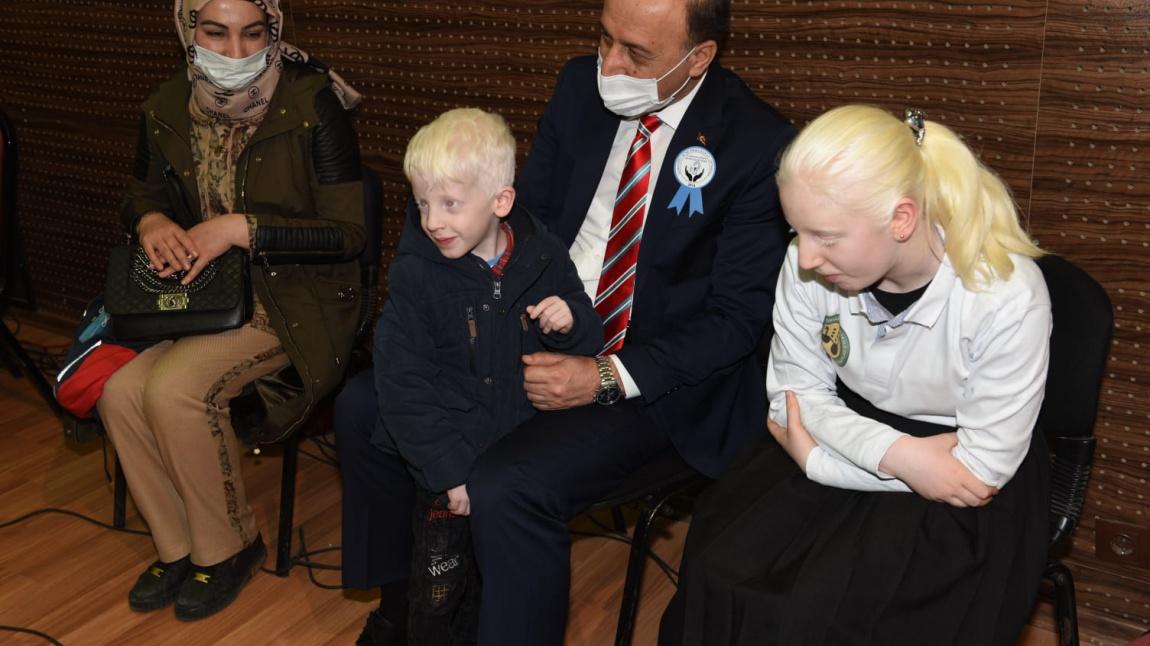 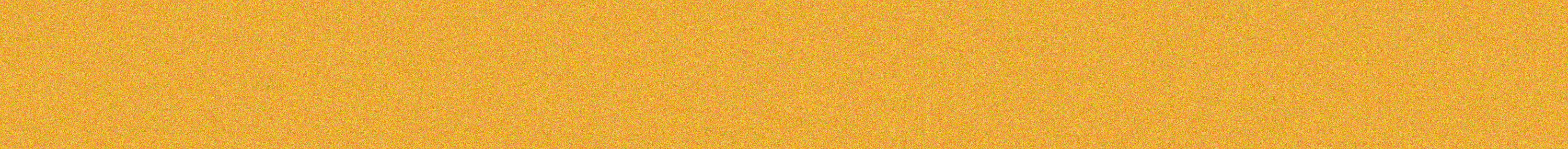 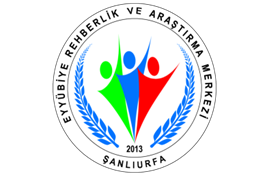 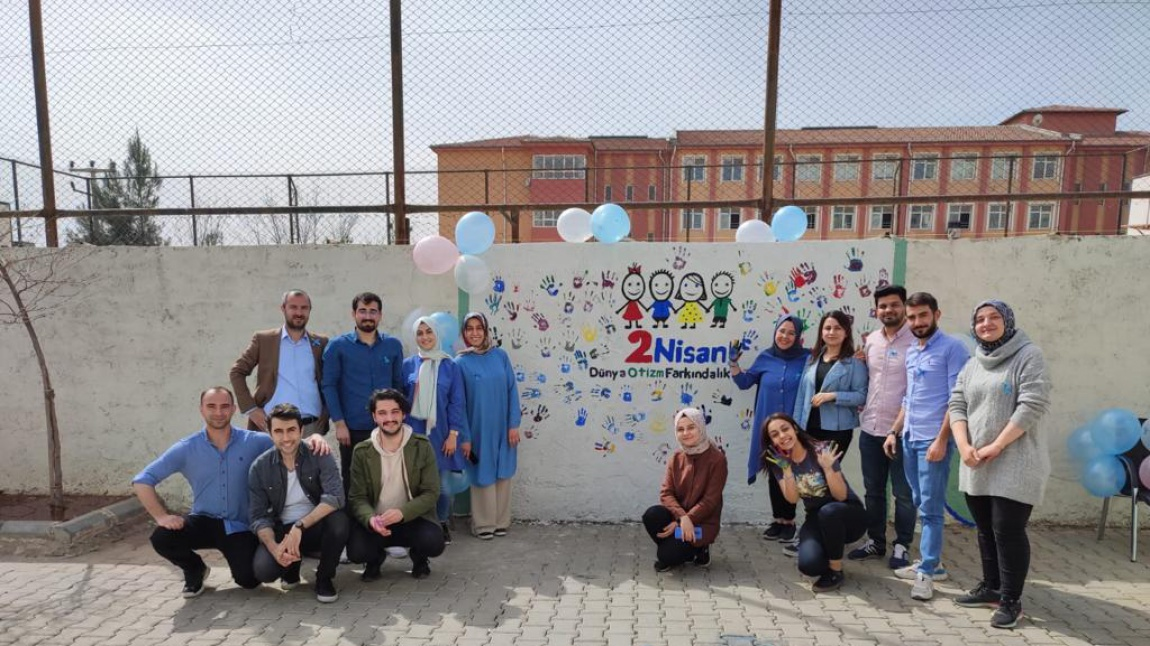 2 NİSAN DÜNYA OTİZM FARKINDALIK GÜNÜ KAPSAMINDA BİR DİZİ FAALİYET DÜZENLEDİK
2 Nisan Dünya Otizm Farkındalık Günü faaliyetleri kapsamında GAP Meslek Lisesindeki öğretmen-öğrencilere ve Akçakale ilçemizdeki Psikolojik Danışmanlara otizmli bireyler hakkında seminer çalışmaları yapıldı.  
Farkındalık günü faaliyetleri kapsamında ilçemizdeki otizm sınıflarının öğrencileriyle, kurumumuza gelen özel  gereksinimli öğrenci ve velilerimizle kahvaltı etkinliği, el boyama-baskı etkinliği ve çeşitli faaliyetler gerçekleştirdik.
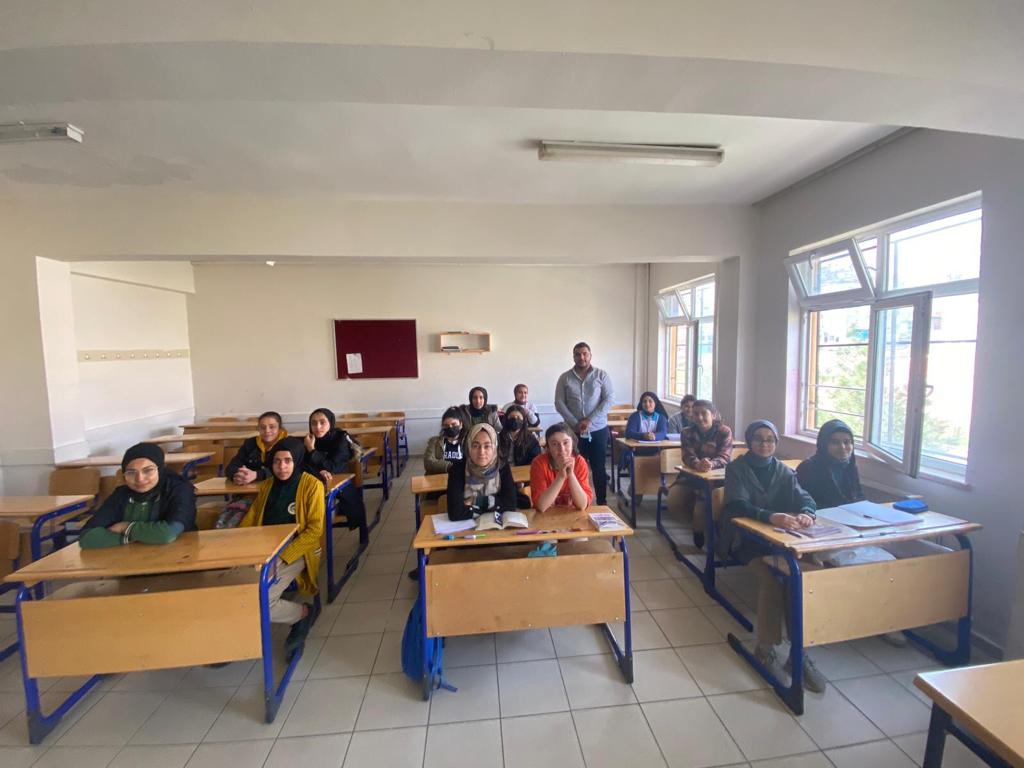 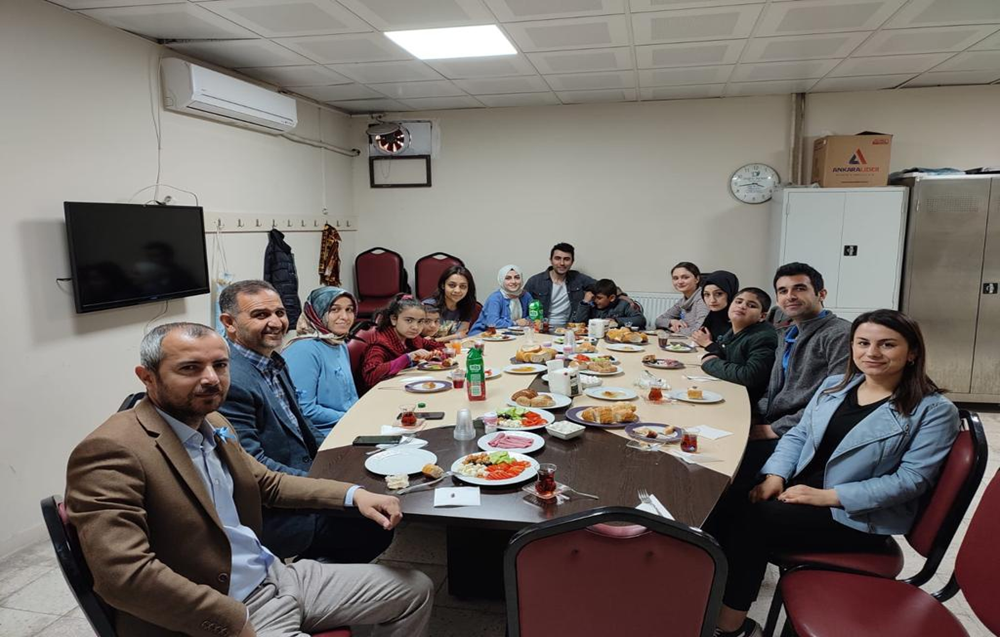 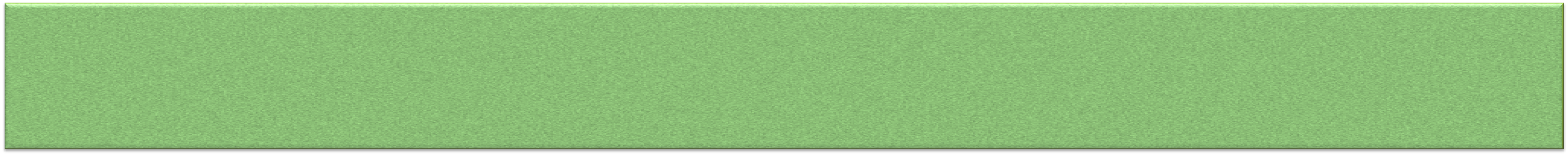 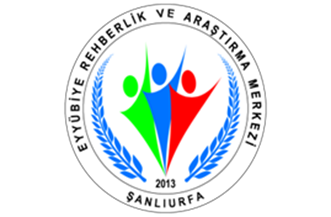 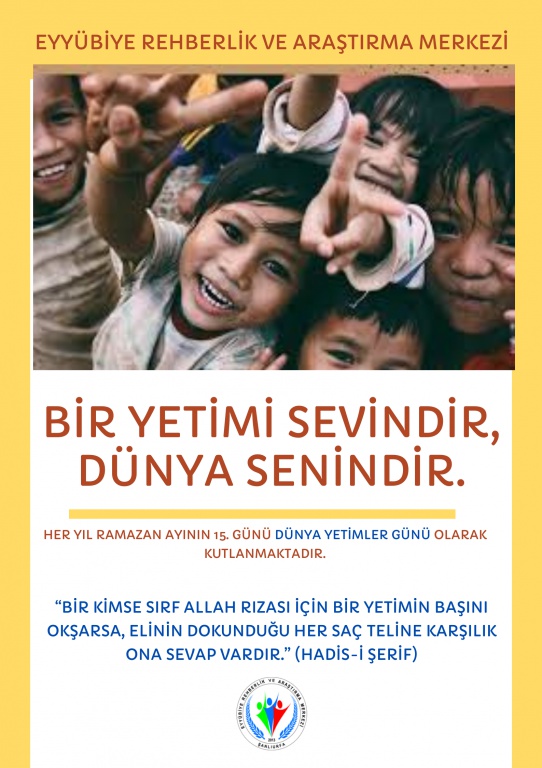 BİR YETİMİ SEVİNDİR, DÜNYA SENİNDİR
Dünya Yetimler Günü, her yılın Ramazan ayının 15. günü kutlanan ve yetim çocuklarımızın dünya gündemindeki farkındalığının artmasını amaçlayan özel bir gündür. Bizlerde Eyyübiye RAM ailesi olarak bu özel gün kapsamında ilçemiz Özel Eğitim Sınıflarında öğrenim gören yetim öğrencilerimizin kıyafet ihtiyacını karşıladık. Çocuklarımızın bir gün değil her gün hatırlanmaları dileğiyle...
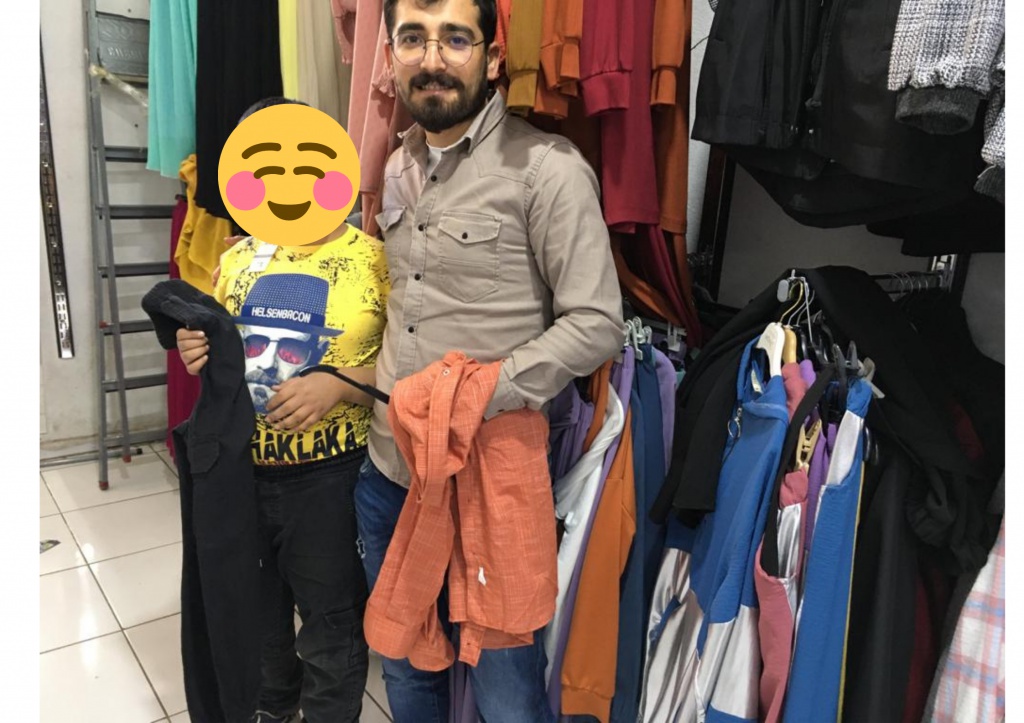 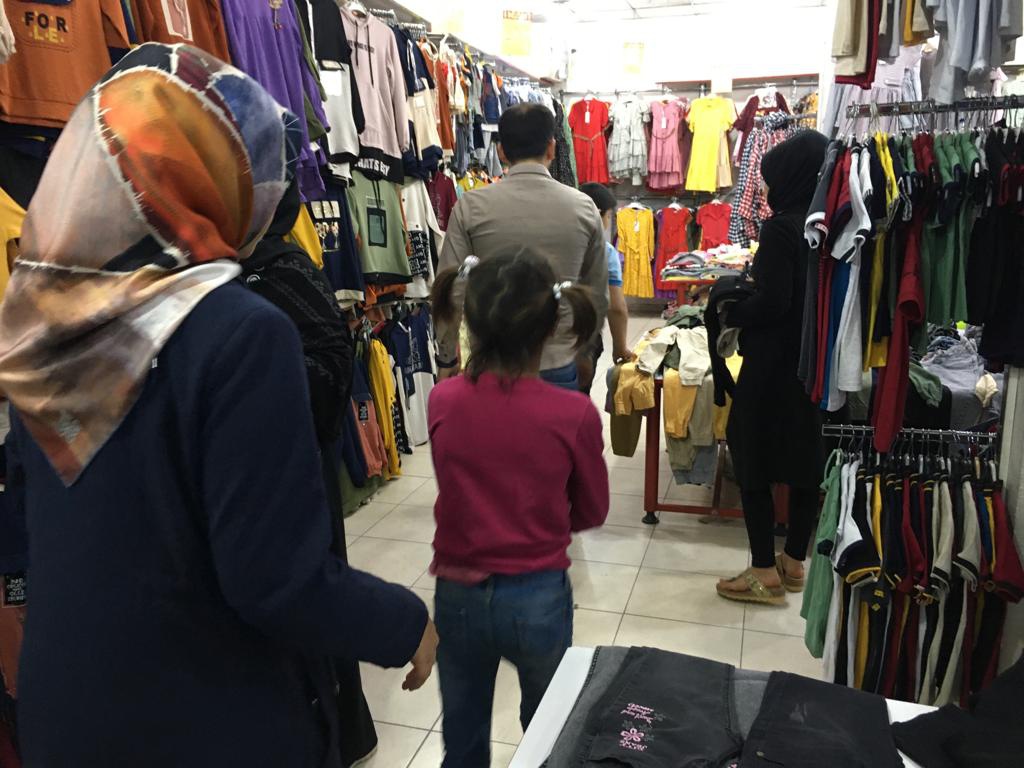 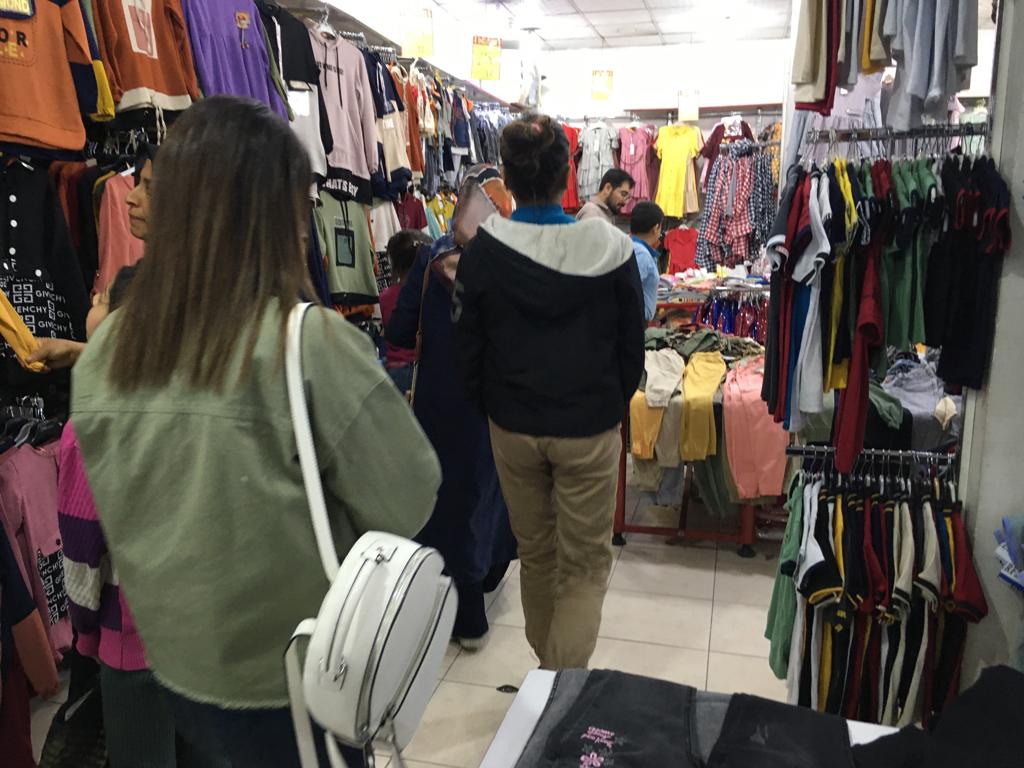 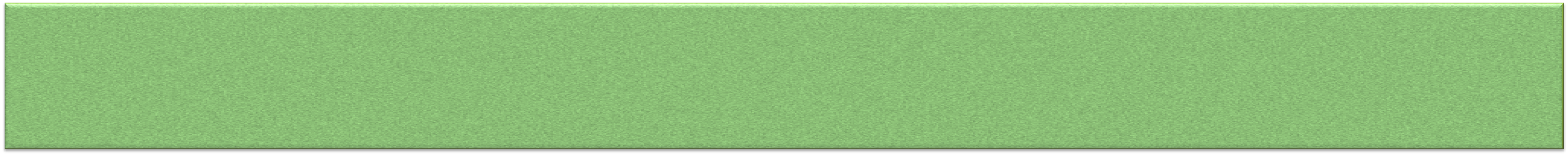 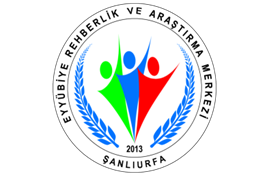 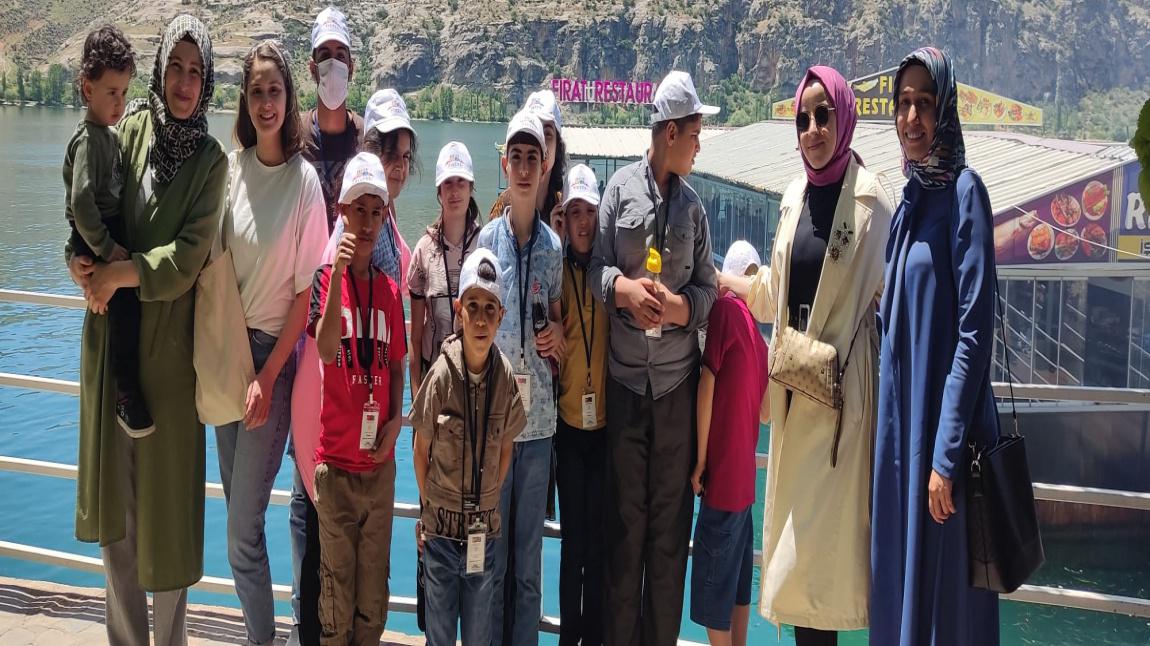 ENGELLİLER HAFTASI FAALİYETLERİMİZ KAPSAMINDA ÖZEL ÖĞRENCİLERİMİZ İLE HALFETİ GEZİSİ YAPILDI
Her yıl 10-16 Mayıs Dünya Engelliler Haftası olarak anılmaktadır. Bu hafta farkındalık yaratılması, sorunların dile getirilmesi, çözümü ve bu konuda bilincin artırılması için büyük önem arz etmektedir. Engelliler haftasına özel , 25  öğrenci, velileri ve öğretmenlerine yönelik Halfeti gezisi düzenlendik. Gezide öğrencilerin keyifli vakit geçirebilmeleri için tekne turu,  yemek programı ve çeşitli etkinlikler gerçekleştirdik.
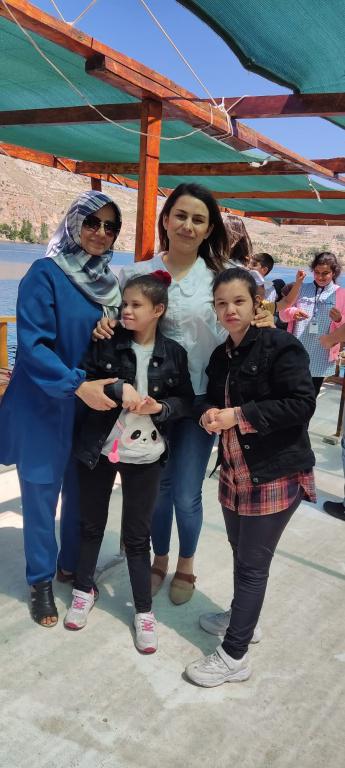 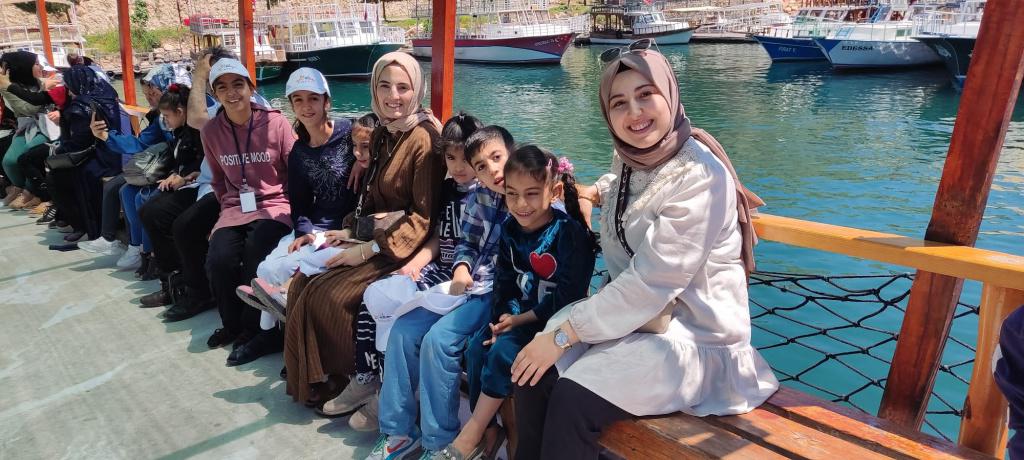 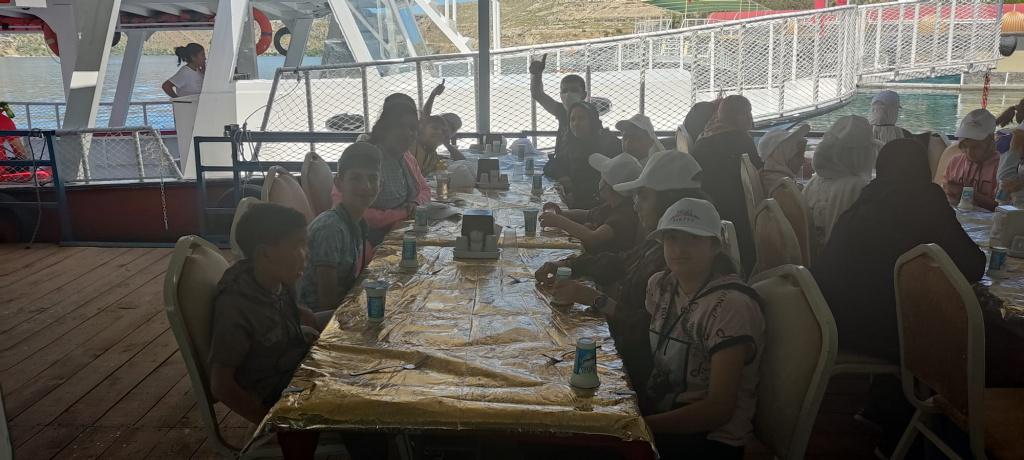 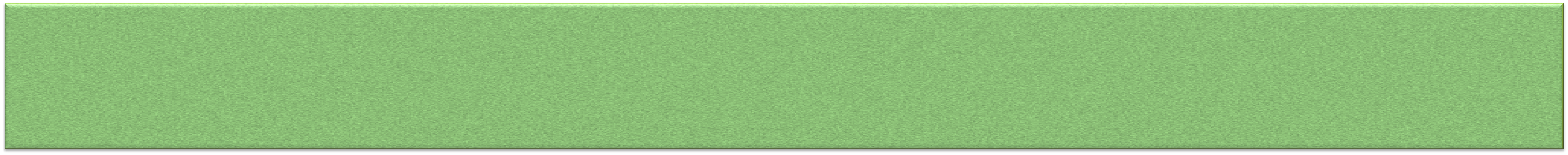 ÖZEL GEREKSİNİMLİ ÖĞRENCİLERİMİZLE ŞENLİK DÜZENLEDİK
Engelliler haftası faaliyetlerimiz kapsamında Eyyübiye İlçe Müdürlüğümüz ve Mutluluk Vagonu Derneği işbirliğiyle özel gereksinimli öğrencilerimizle şenlik düzenledik. Şenlik kapsamında özel gereksinimli öğrencilerimiz müzik ve boyama etkinlikleriyle doyasıya eğlendiler. Fidan dikimiyle devam eden şenliğin sonunda öğrencilerimiz için alınan oyuncaklar öğrencilerimize hediye edildi.
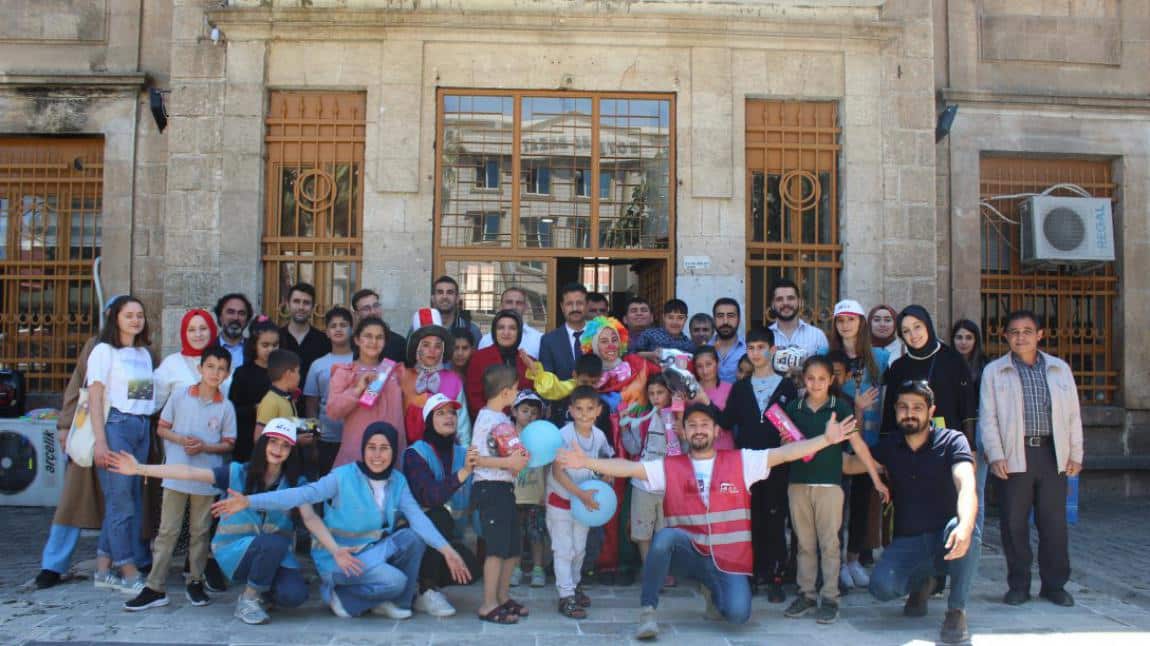 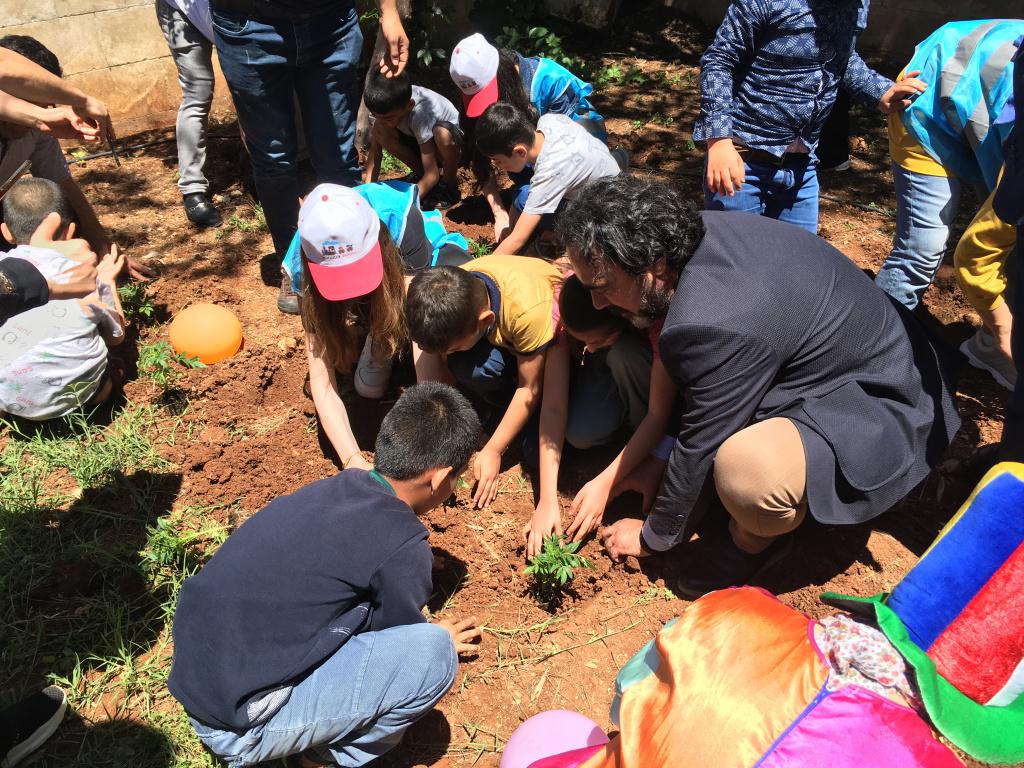 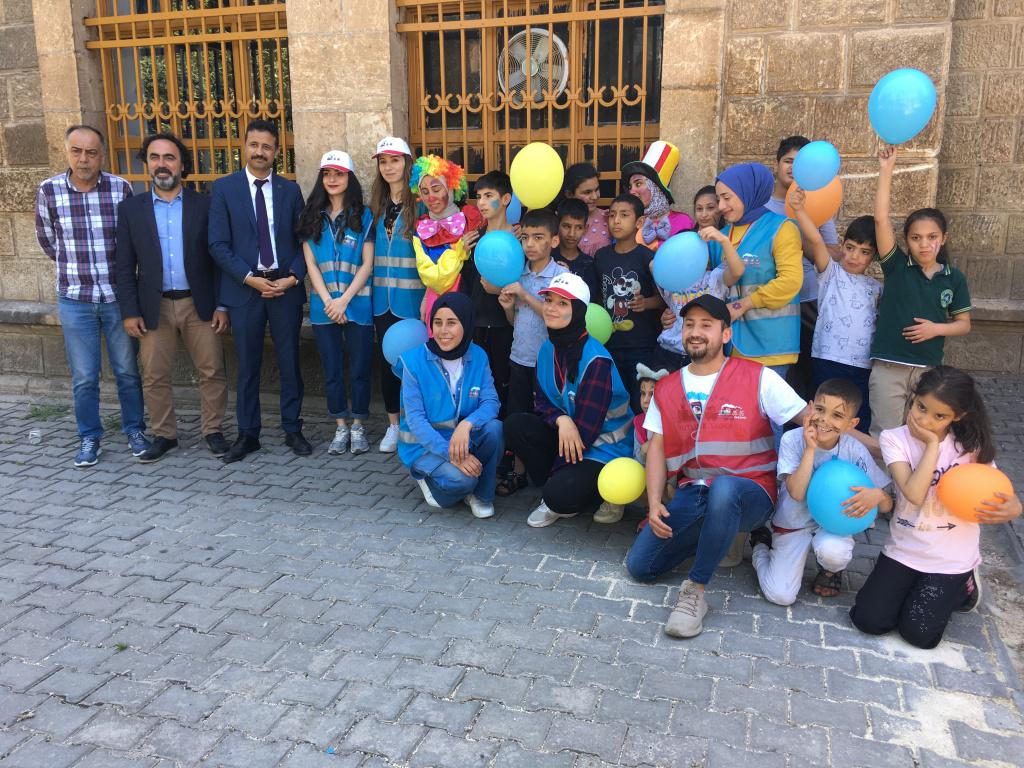 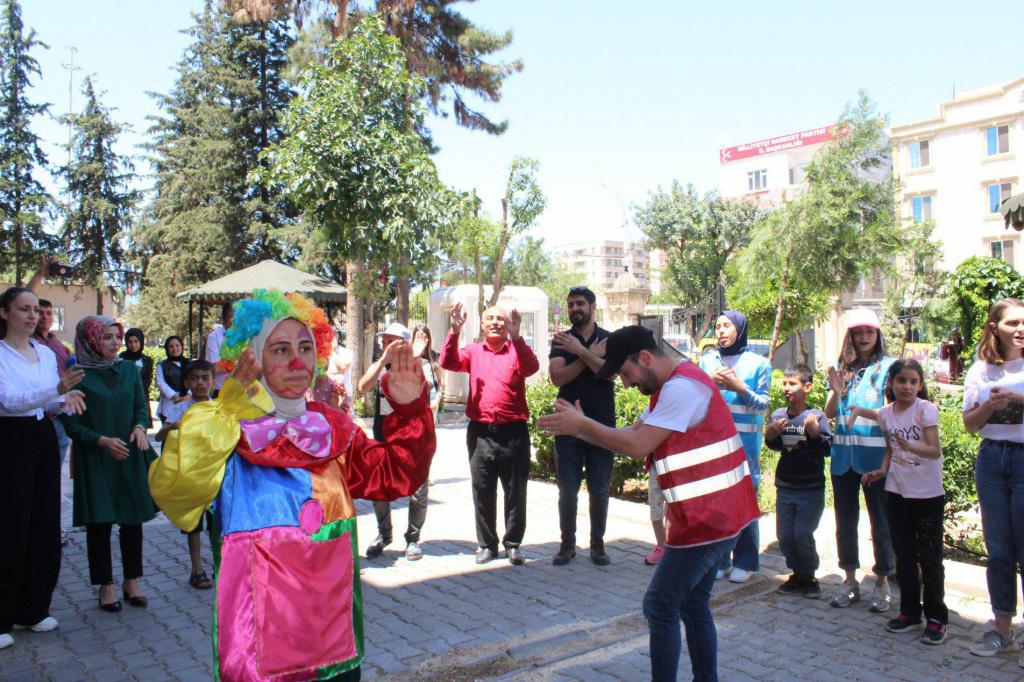 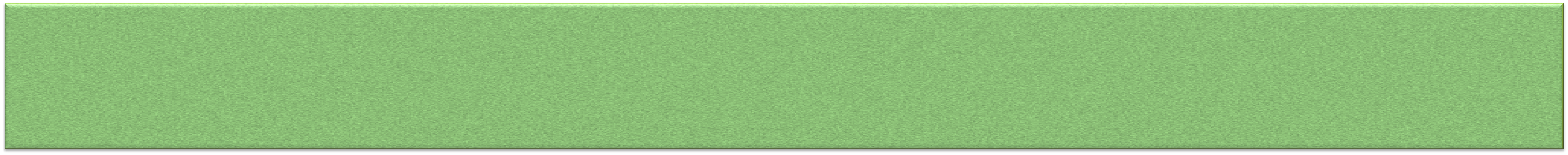 ÖZEL EĞİTİM MESLEK OKULUNU ZİYARET ETTİK
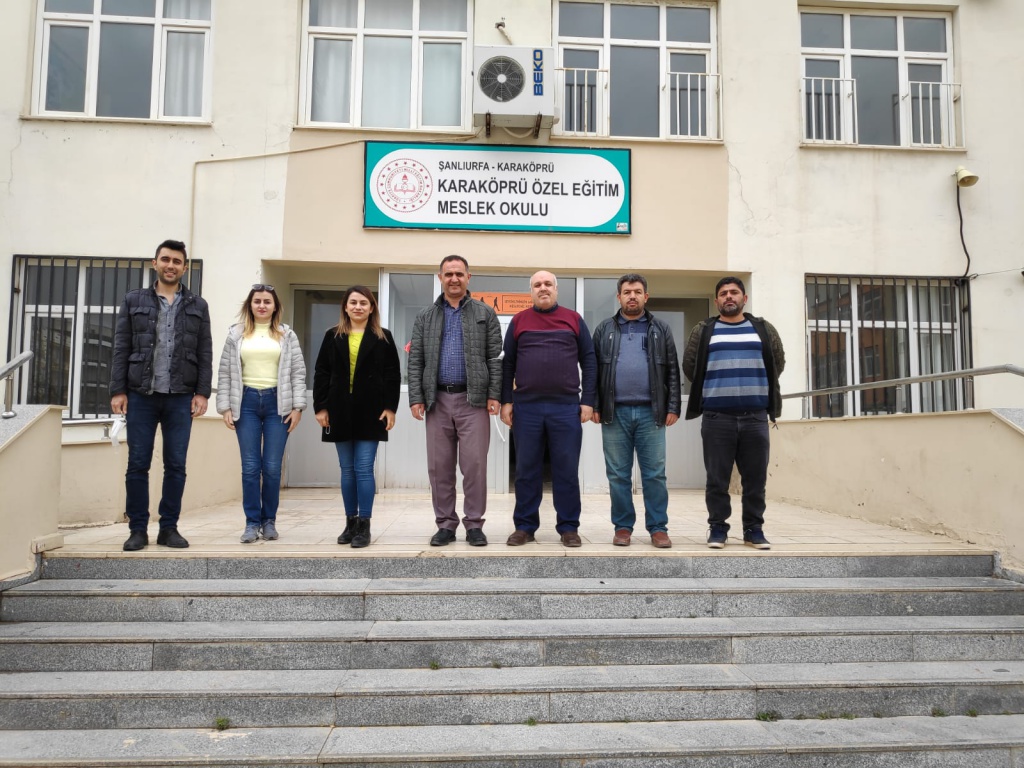 Kurum Müdürümüz, Psikolojik Danışmanlarımız ve Özel Eğitim Öğretmenlerimizle beraber Özel Eğitim Meslek Okulunu ziyaret ettik. Ziyarette işbirliği yaptığımız derneklerden gelen bir miktar parayı öğrencilerimize hediye ettik.
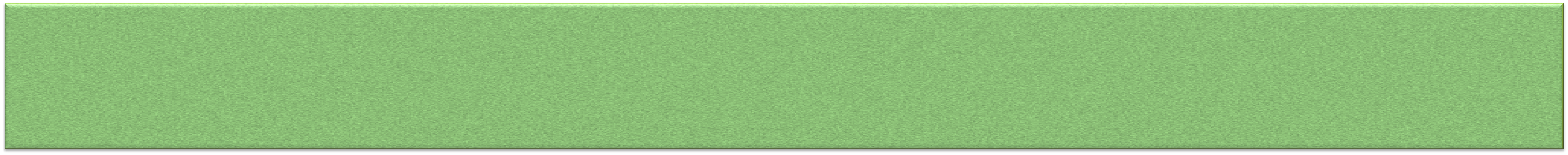 ÖDÜLLERİMİZİ ALDIK
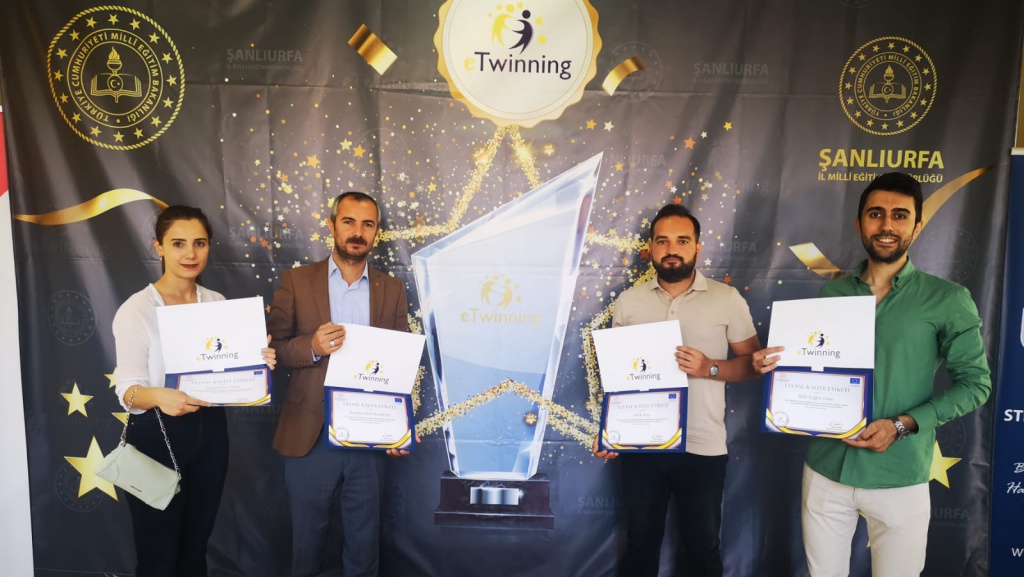 2020-2021 Eğitim-Öğretim yılında yürütülen "Özel Çocuklara Özel Bilgiler" ve "Ben Temizim Okulum Temiz" projeleriyle eTwinning ulusal kalite etiketi almaya hak kazanan Kurum Müdür Yardımcımız İbrahim Halil BAŞIBEYAZ, kurum öğretmenlerimiz Gümüşhan AKTAŞ, Ufuk ATAY ve Çağlar ÇAKIR İl MEM konferans salonunda düzenlenen törenle ödüllerini aldılar. Ayrıca yürütülen projeler kapsamında kurumumuz eTwinning okul levhasına layık görüldü.
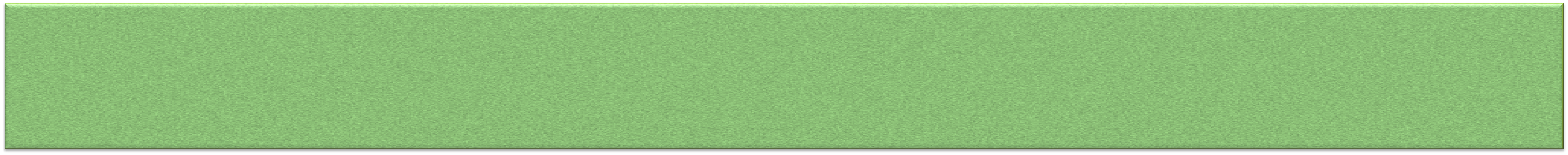 YÜRÜTTÜĞÜMÜZ ve ORTAĞI OLDUĞUMUZ PROJELER
GÜLEN YÜZLER NEŞELİ YARINLAR
EN İYİ REHBER ANNE
ETKİLEŞİM GRUBU ÇALIŞMALARI 
EYYÜBİYE BAĞIMLILIĞA KARŞI EL ELE
MİNİK KALPLER ÜŞÜMESİN
RİSK YOK ÖNLEM VAR 
REHBERLİK SOKAKTA
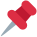 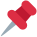 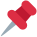 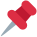 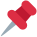 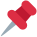 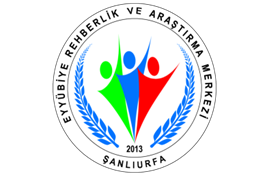 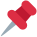 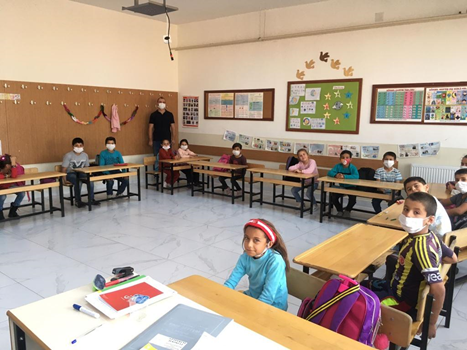 GÜLEN YÜZLER NEŞELİ  YARINLAR
Proje kapsamında Psikolojik Danışmanı olmayan 25 köy okulunda Psikolojik Danışma ve Rehberlik faaliyetlerinin yürütülerek öğrencilerimize Mahremiyet, Ergenlik ,LGS-YKS, Akran Zorbalığı, Okul Başarısı gibi konularda seminer verilmektedir. 
Öğretmenlerimize de Özel Eğitim süreçleri hakkında bilgilendirmeler yapıldı.
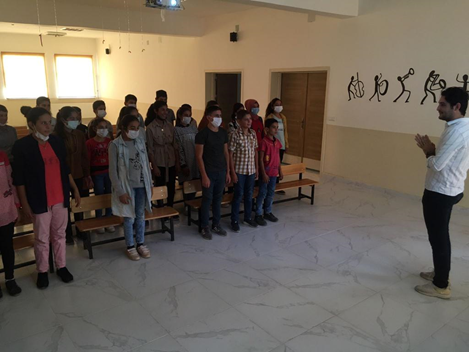 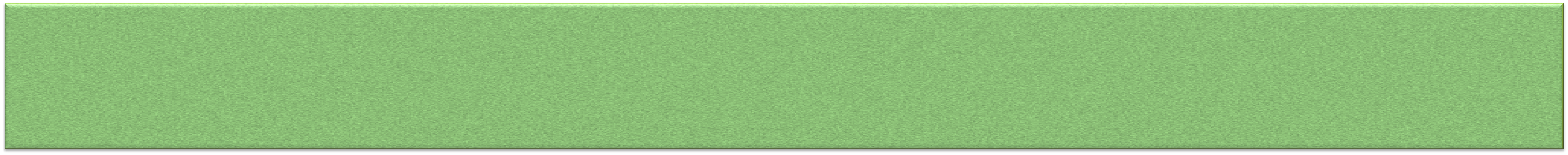 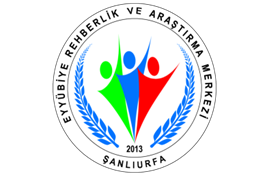 EN İYİ REHBER ANNE
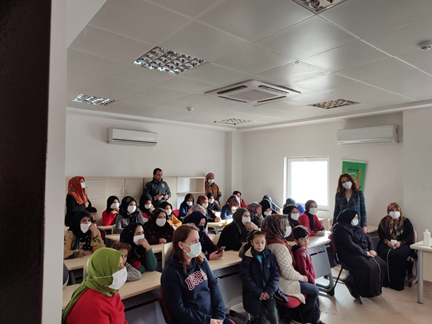 Eyyübiye ilçemizdeki 8 Kadın Destek Merkezlerinde kurs gören kadınlarımıza Psikolojik Danışmanlarımız tarafından Mahremiyet, Şiddeti Önleme, Sağlıklı Yaşam, Madde Bağımlılığını Önleme, Okul Başarısını Artırmada Ailenin Rolü konularında seminerler düzenlenerek ailenin eğitimdeki rolünü artırmayı amaçladık. Proje kapsamında toplamda 752 kursiyerimize eğitim verildi.
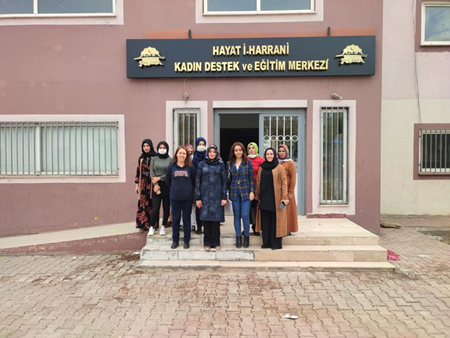 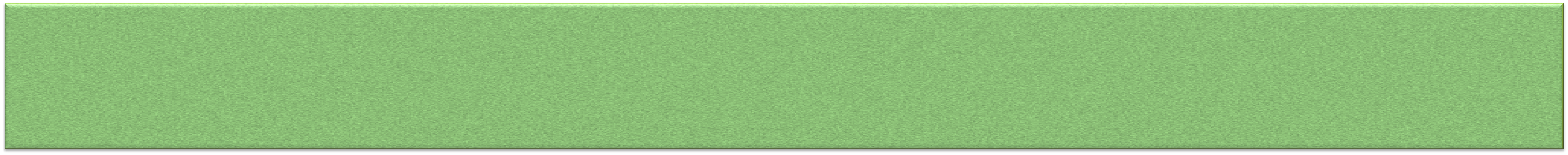 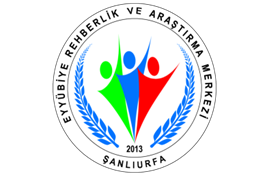 EYYÜBİYE BAĞIMLILIĞA KARŞI EL ELE
Kurumumuz ve İlçe Milli Eğitim Müdürlüğümüzün işbirliği kapsamında Eyyübiye ilçesindeki öğretmenlerin ve öğrencilerin teknoloji, madde, tütün ve alkol bağımlılığı konularında bilgilendirilmesi ve farkındalık oluşturulması amaçlanarak Okul Psikolojik Danışmanlarımız tarafından tüm okullarımızda 25363 öğrenciye, 2021 öğretmene ve okul yardımcı personeline, 4623 veliye TBM materyalleri kullanılarak seminer verilmiştir.
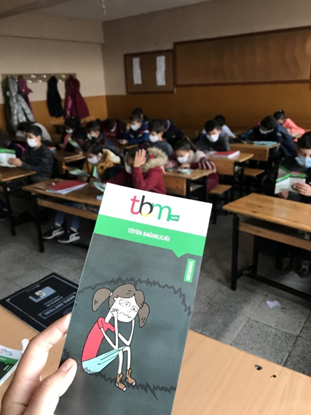 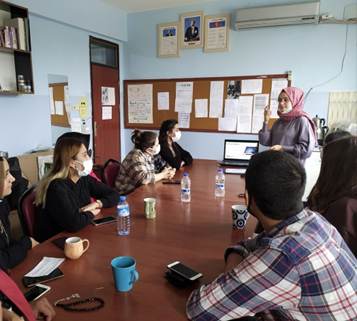 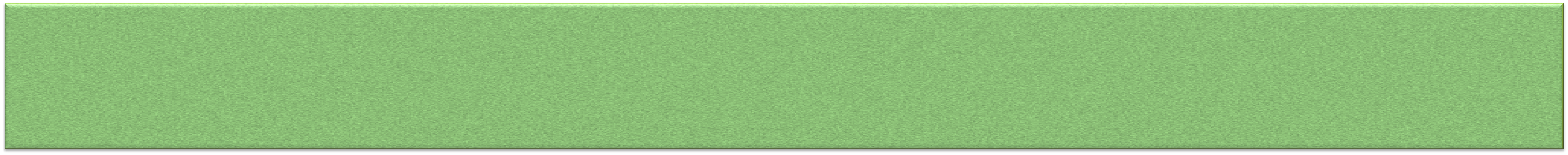 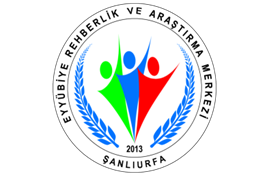 MİNİK KALPLER ÜŞÜMESİN
Özel Eğitim Sınıflarımızda eğitim gören 75 öğrencimize kışlık ayakkabı ve mont yardımı yapılarak ailelerimize özel gereksinimli bireylerin eğitimi hakkında bilgiler verildi.
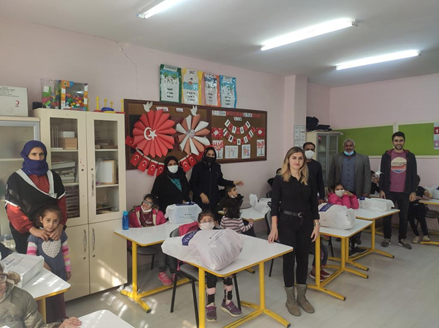 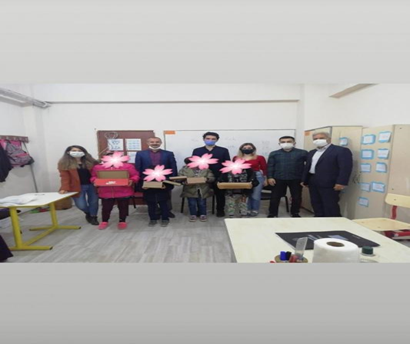 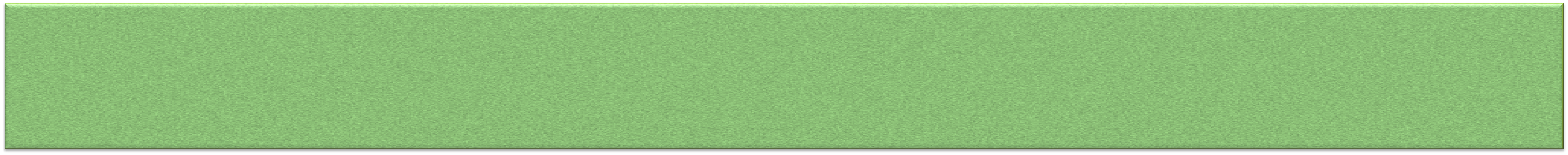 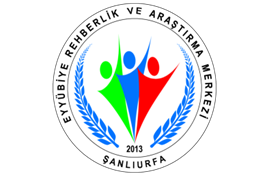 ETKİLEŞİM GRUBU ÇALIŞMALARI
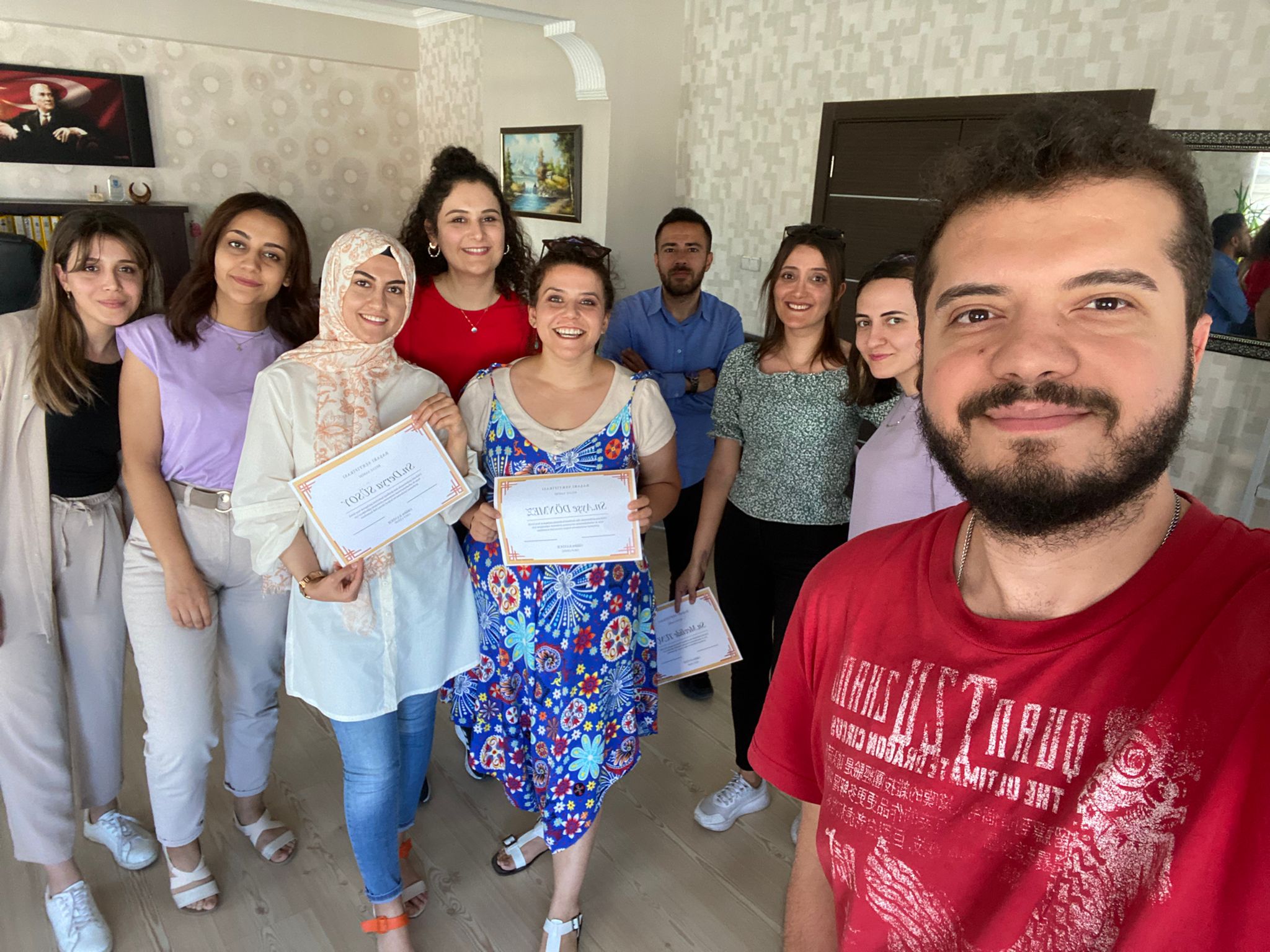 Hizmet bölgemizdeki psikolojik danışmanlarla birlikte yürüttüğümüz etkileşim gruplarını 8 oturum olarak gerçekleştirdik. 30 psikolojik danışmanın katılım gösterdiği etkileşim gruplarında mesleki anlamda paylaşımda bulunduk.
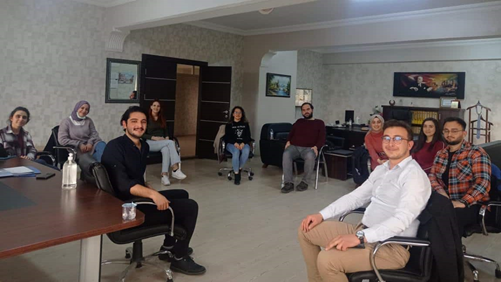 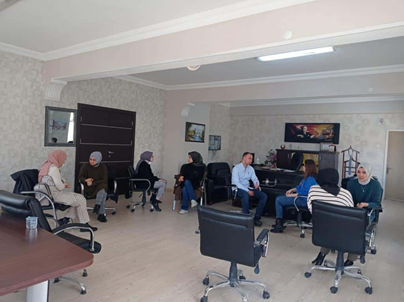 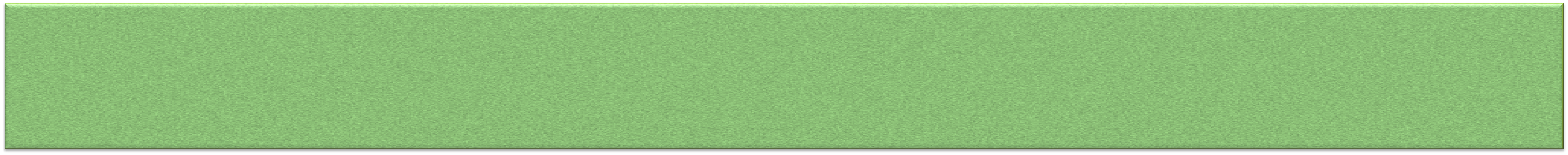 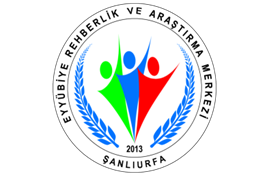 RİSK YOK ÖNLEM VAR
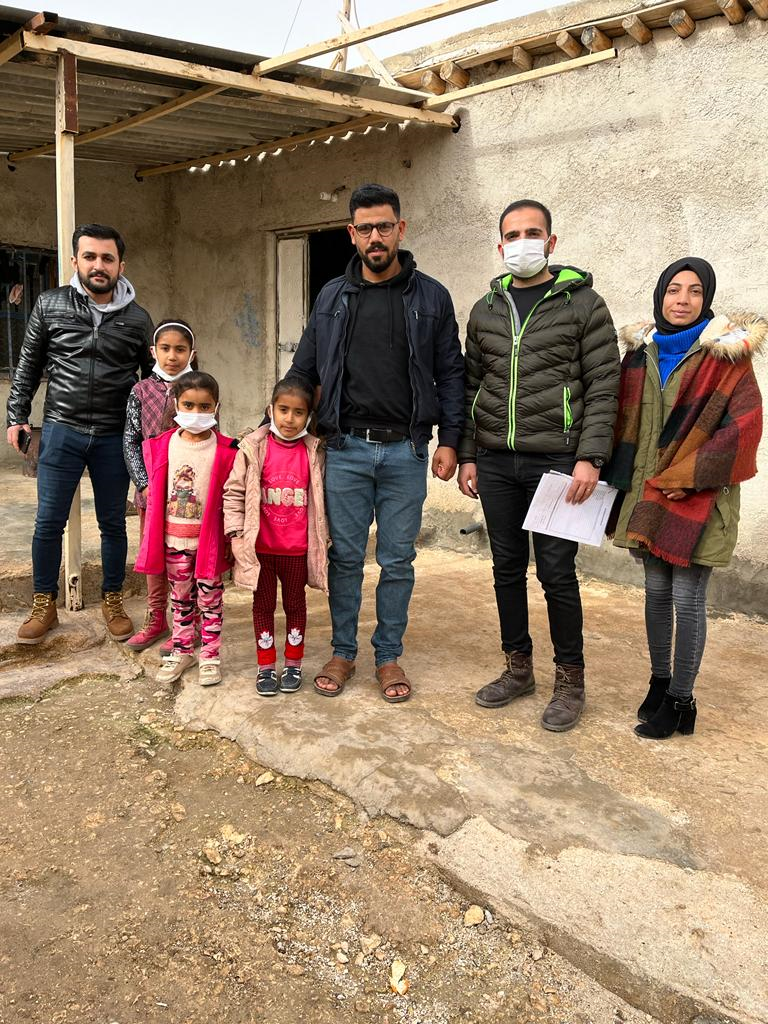 Eyyübiye ilçemizde uygulanan Risk Yok Önlem  Var projesi kapsamında okullarımızda uygulanan Risk Haritaları kapsamında tespit edilen  riskli öğrencilerimizin  takibinin  yapılması sağlanmıştır. Proje kapsamında toplamda  589 veli ziyareti/görüşmesi düzenlenmiş 2346 veliye seminer verilmiş 4470 öğrenciye psiko eğitim programı uygulanmıştır.
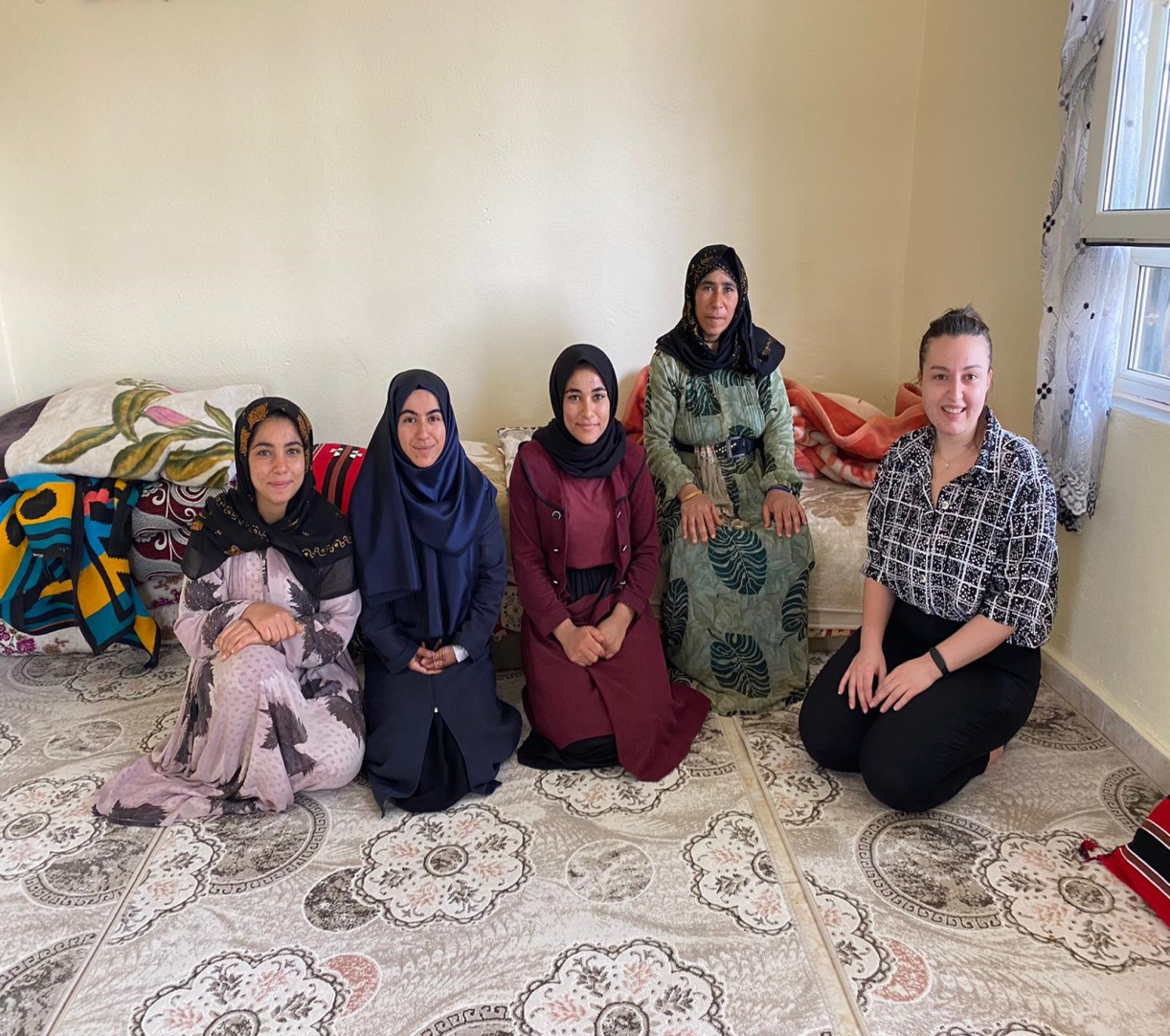 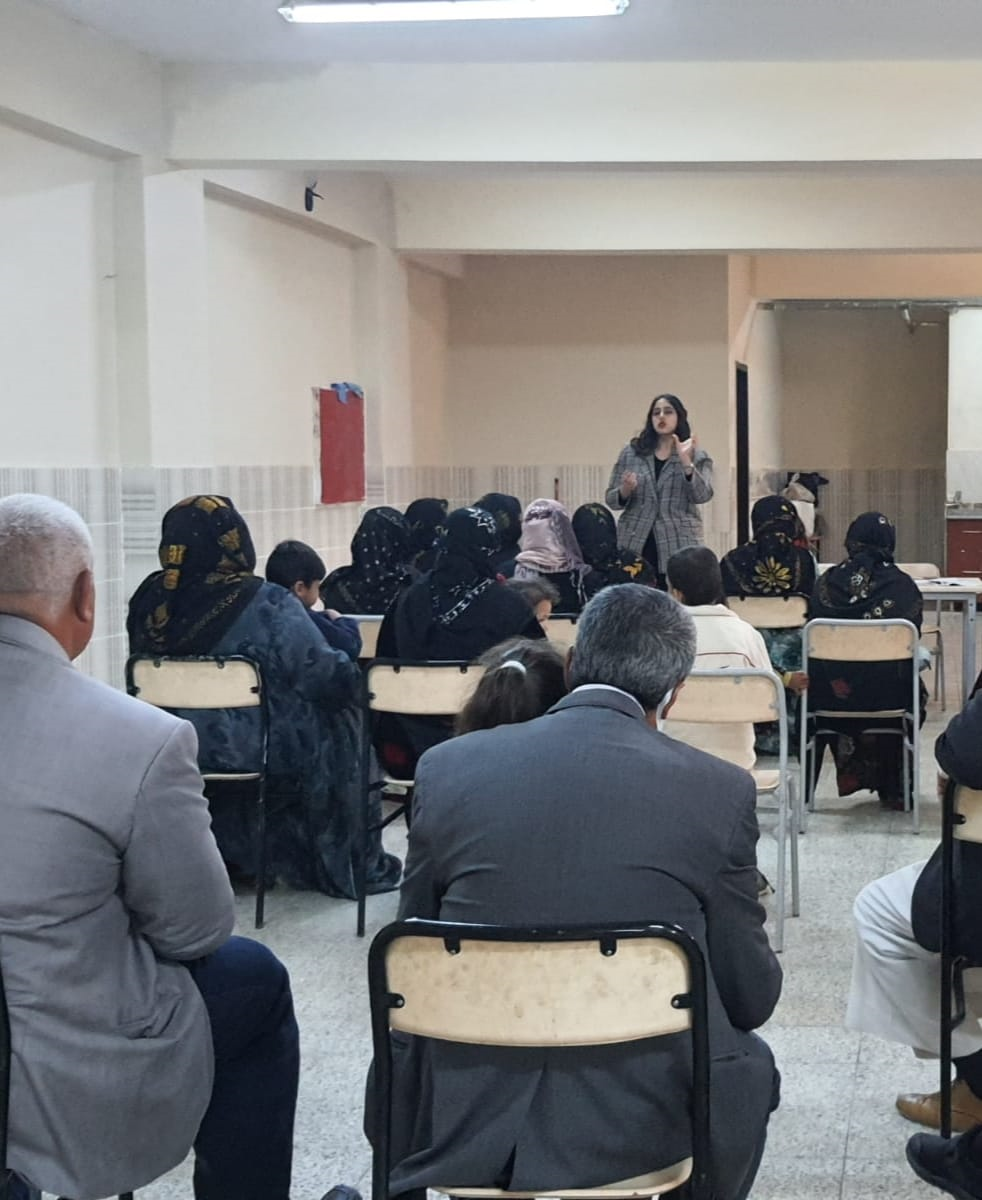 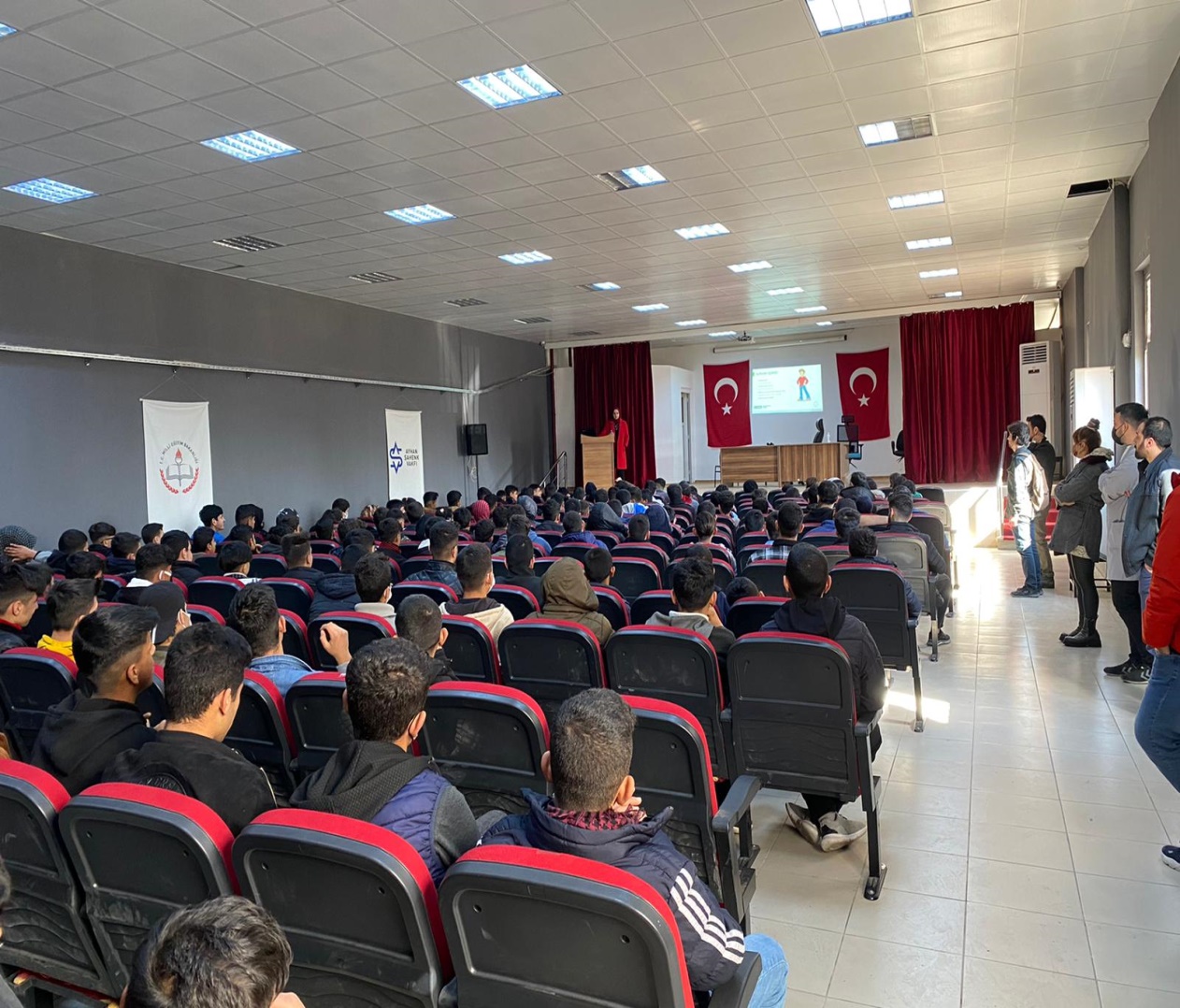 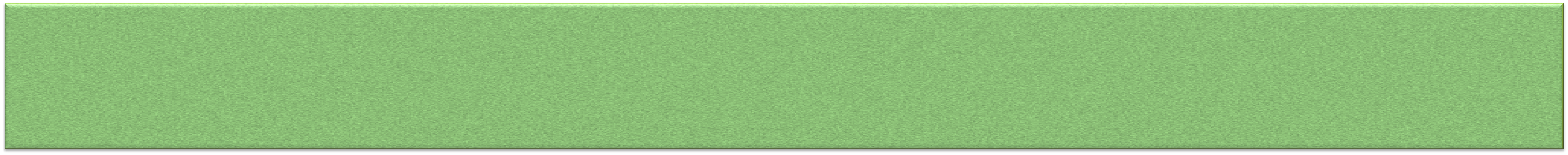 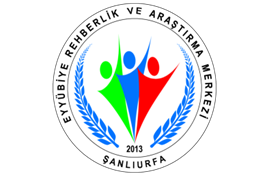 REHBERLİK SOKAKTA
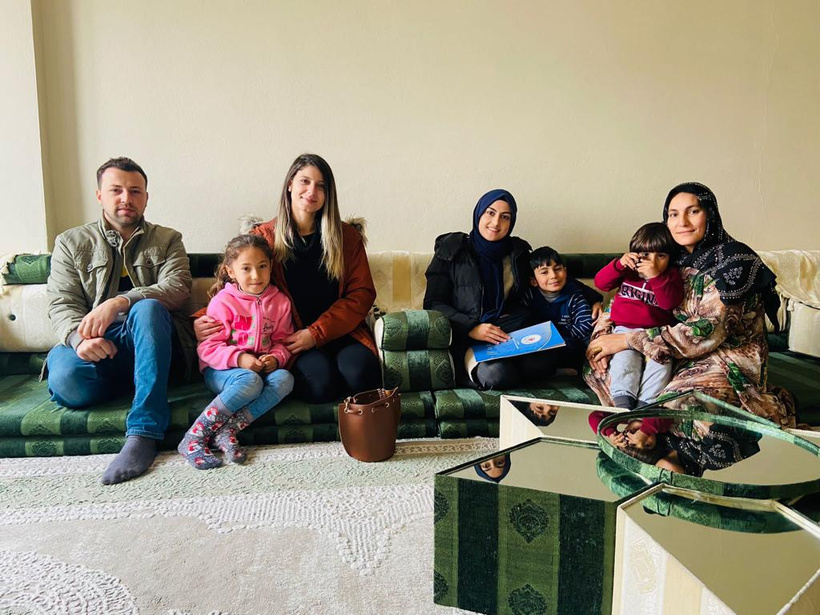 Eyyübiye ilçemizde uygulanan “Rehberlik Sokakta” projesi kapsamında ilçemizde görev yapan gönüllü 29 Psikolojik Danışman arkadaşımız Eyyübiye ilçemizdeki dezavantajlı mahallelerde ikamet eden velilerimize 14 hafta boyunca ziyaret gerçekleştirdi. Çatkapı yapılan ziyaretlerde velilerimize Mahremiyet, Bağımlılık, Temizlik-Hijyen, Okul Başarısını artırma, Aile İçi İletişim, Şiddeti Önleme konularda bilgilendirmeler yapıldı. 
Okula devam etmeyen öğrenciler ve özel gereksinimli öğrenciler tespit edilerek 7 öğrencimizin okullara devamı sağlandı. Sene boyunca yapılan ziyaretler kapsamında toplam 1355 ev/iş yeri ziyaret edildi.
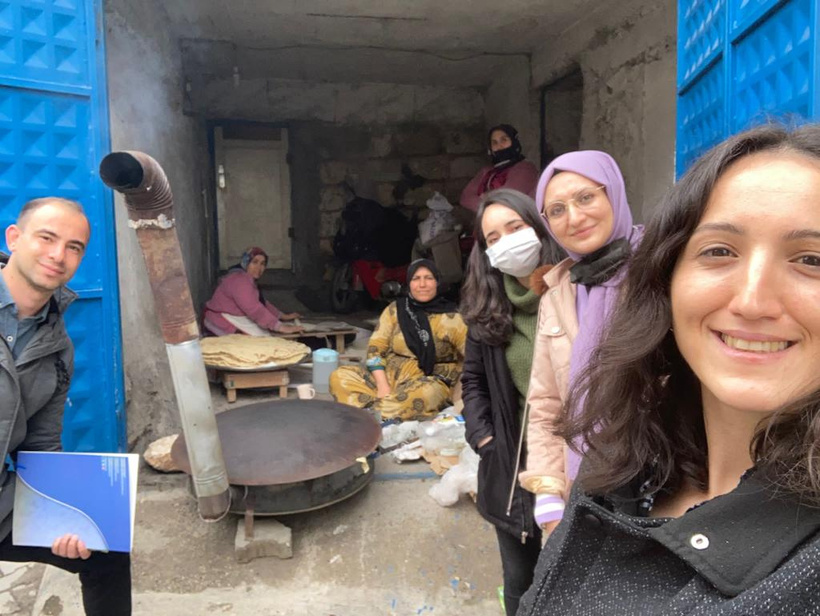 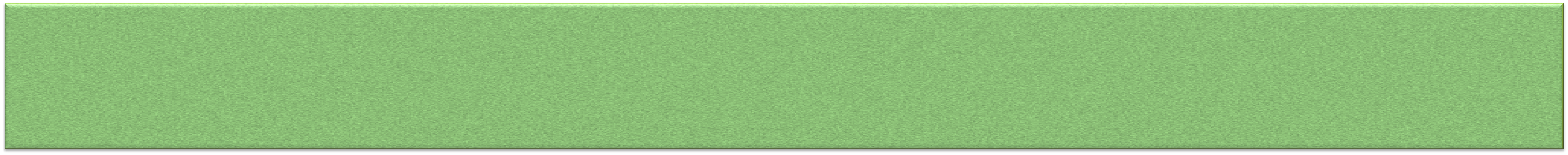 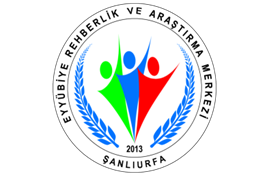 İL MİLLİ EĞİTİM MÜDÜRÜMÜZÜN KATILIMIYLA REHBERLİK SOKAKTA PROJEMİZİ SONA ERDİRDİK!
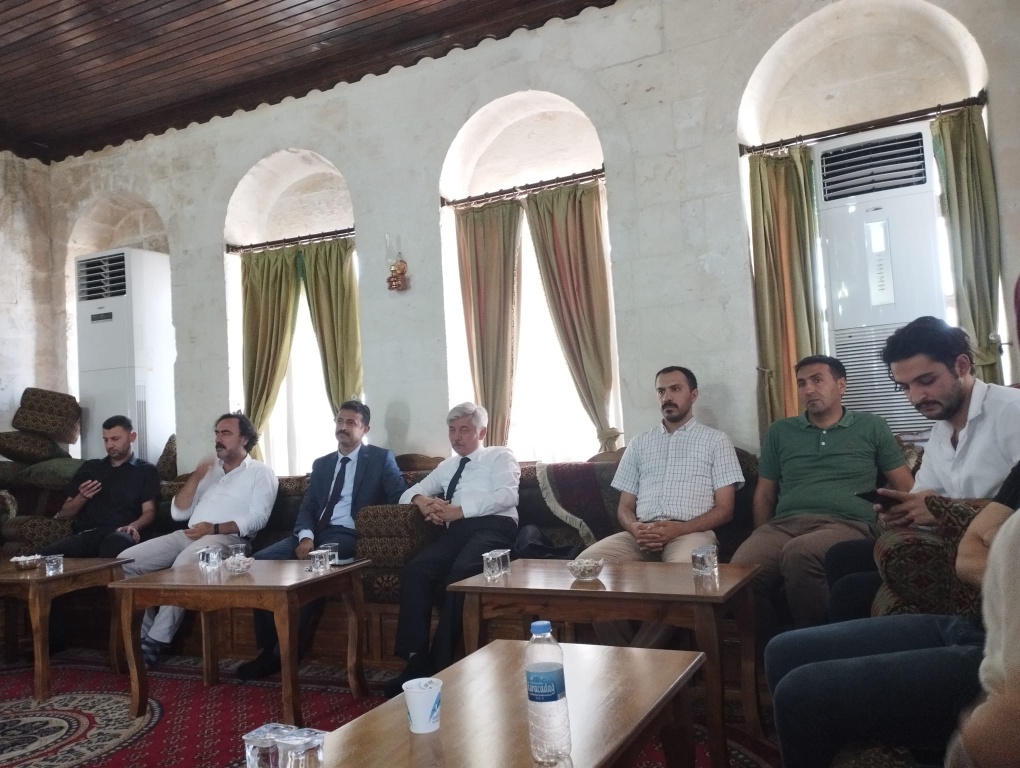 İlçemiz genelinde yürüttüğümüz Rehberlik Sokakta projemizi İl Milli Eğitim Müdürümüz Sn. Fevzi KURT’un katılımıyla sonlandırdık. Programda konuşan Müdürümüz arkadaşlarımıza teşekkür ederek önümüzdeki sene de böyle güzel projelerin devam etmesini istedi.
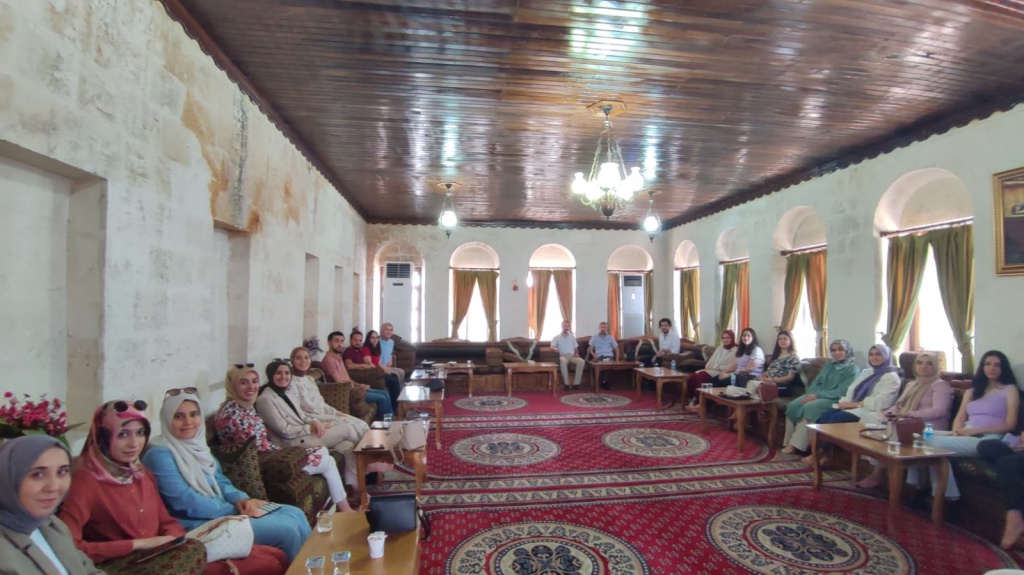 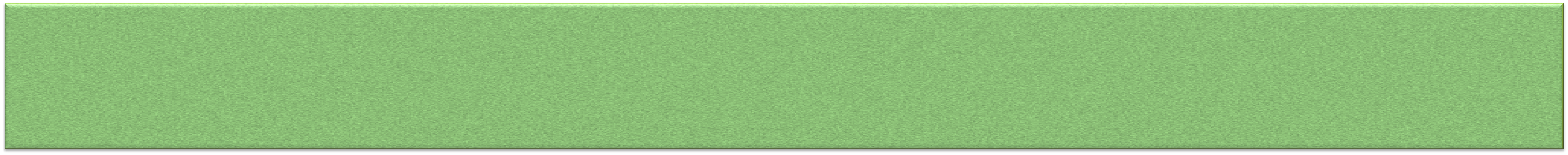 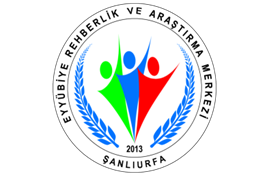 SAYIN VALİMİZ SALİH AYHAN İLE BİR ARAYA GELDİK
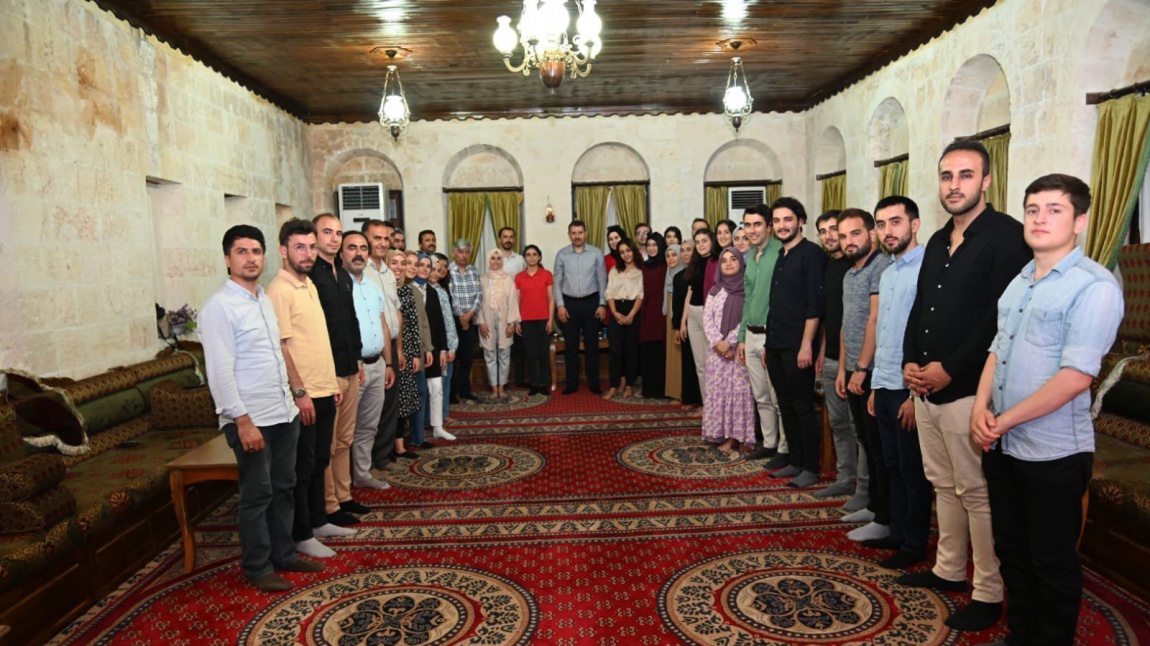 Şanlıurfa Valimiz Sayın Salih Ayhan "Rehberlik Sokakta" projemizde görev alan Psikolojik Danışman arkadaşlarımızla toplantı gerçekleştirdi. Sohbet havasında geçen toplantı kapsamında uyguladığımız projelerin sunumunu dinleyen Valimiz projelerimize katışım gösteren Psikolojik Danışmanlarımıza teşekkür ederek yapılan işin çok kıymetli olduğundan bahsetti.
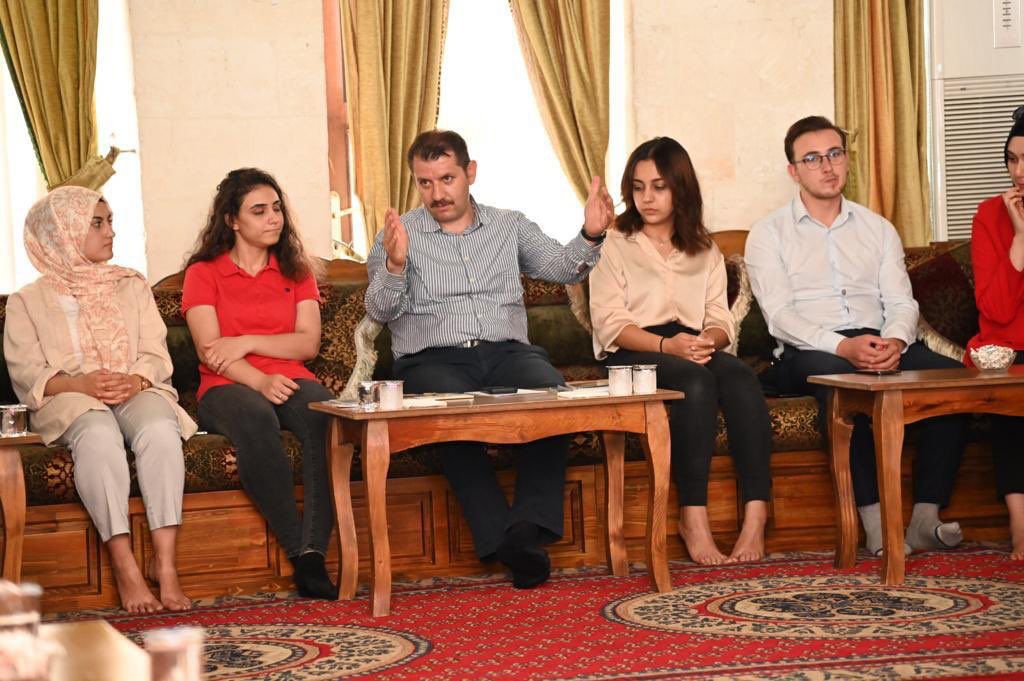 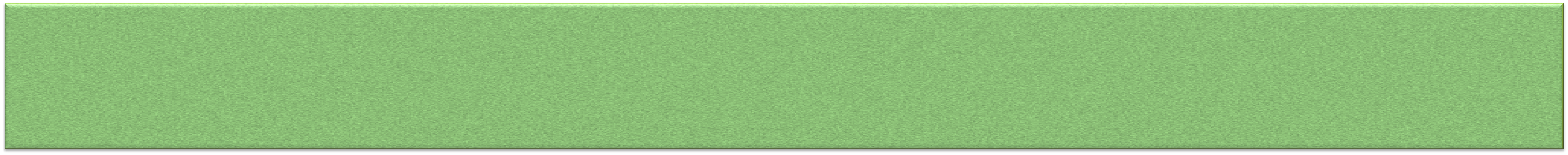 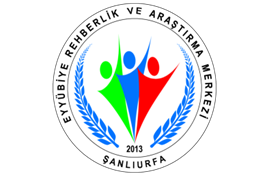 YAYINLARIMIZ
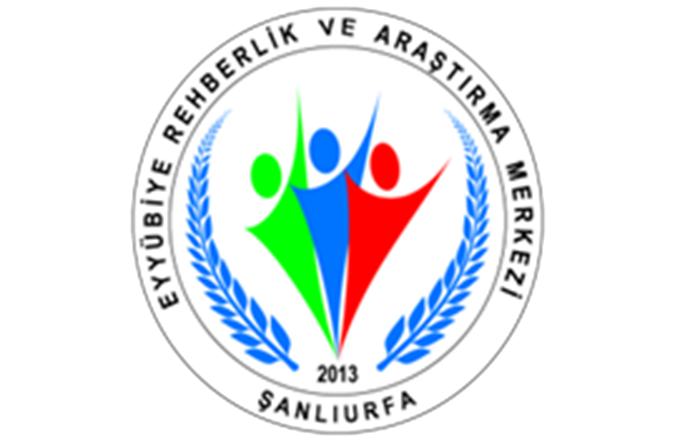 «YABANCI UYRUKLU ÖĞRENCİLERLE ÇALIŞAN PSİKOLOJİK DANIŞMANLARIN ÖZ YETERLİLİKLERİ İLE ÇOK KÜLTÜRLÜLÜK ALGILARI ARASINDAKİ İLİŞKİNİN İNCELENMESİ» ADLI MAKALEMİZ MİLLİ EĞİTİM DERGİSİ 2021 YILI ÖZEL SAYISINDA MAKALEMİZ YAYINLANDI
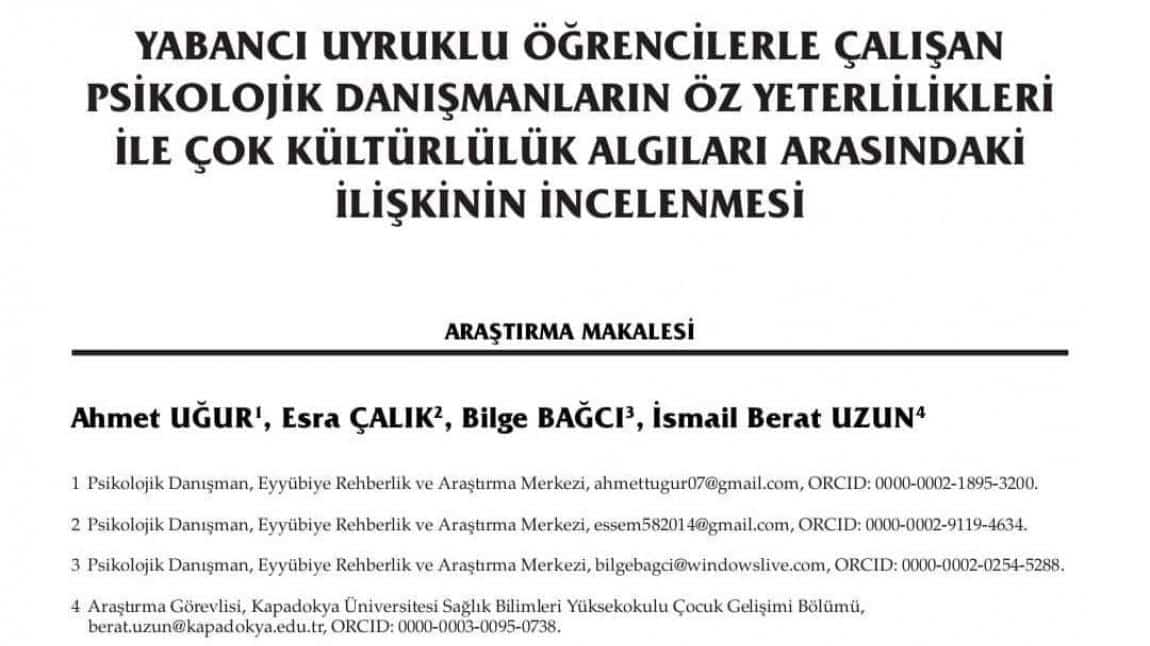 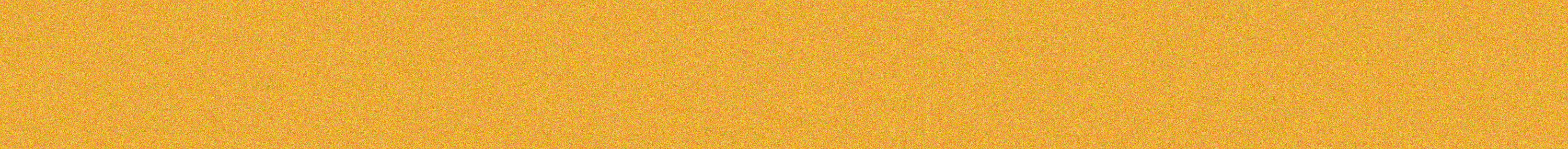 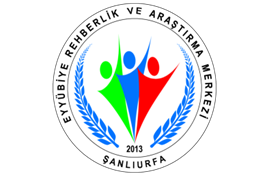 «OKUL PSİKOLOJİK DANIŞMANLARININ PSİKOLOJİK DANIŞMA ÖZ YETKİNLİKLERİ İLE İKİNCİL TRAVMATİK STRES DÜZEYLERİ ARASINDAKİ İLİŞKİNİN İNCELENMESİ» ADLI MAKALEMİZ MİLLİ EĞİTİM BAKANLIĞI DERGİSİNDE YAYINLANDI
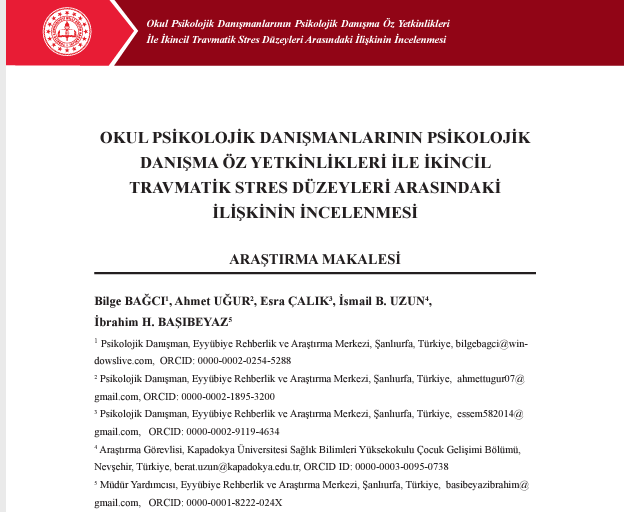 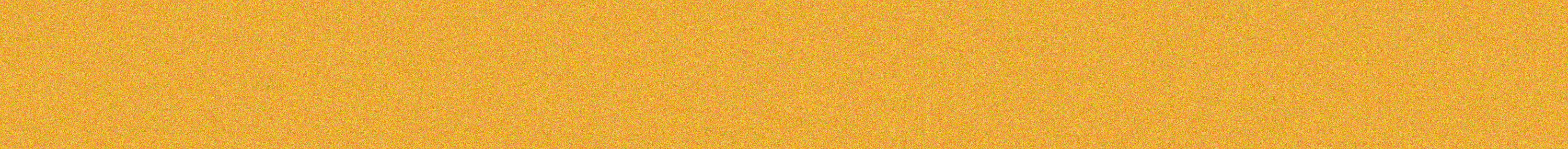 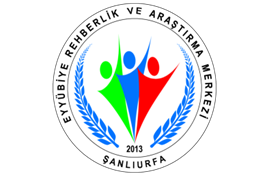 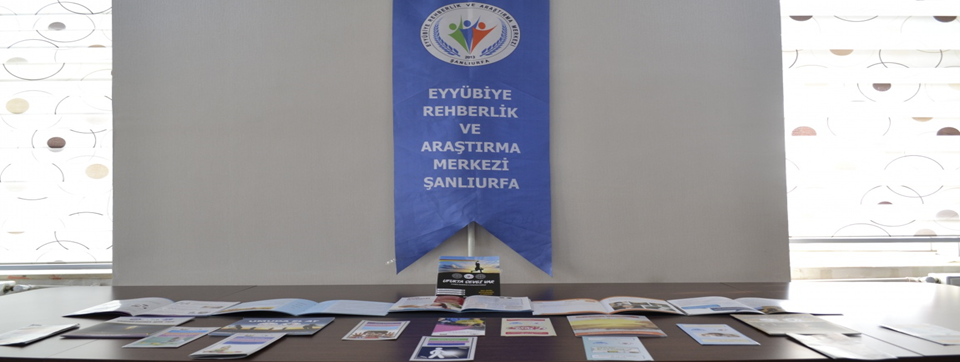 Eyyübiye RAM olarak basılmış 5 kitapçık 28 broşür ve basılmamış onlarca yayınla hizmet vermekteyiz.
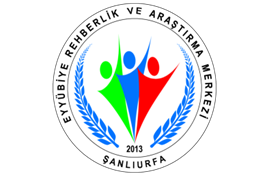 İSTATİSTİKLER
01.06.2021-24.06.2022 TARİHLERİ ARASINDA
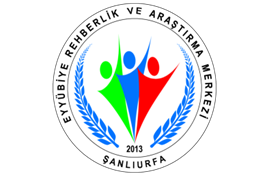 BİZDEN KARELER
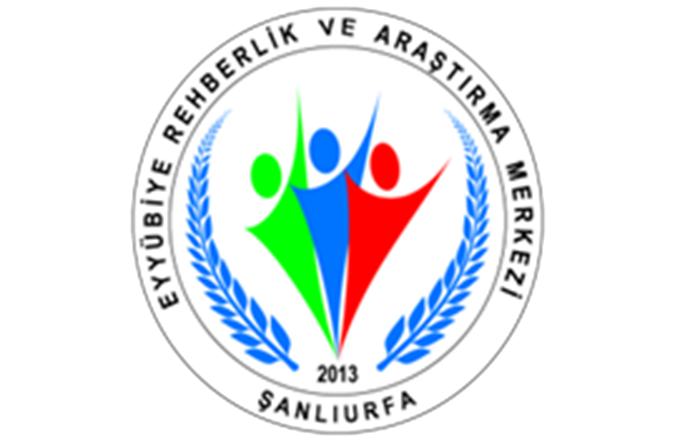 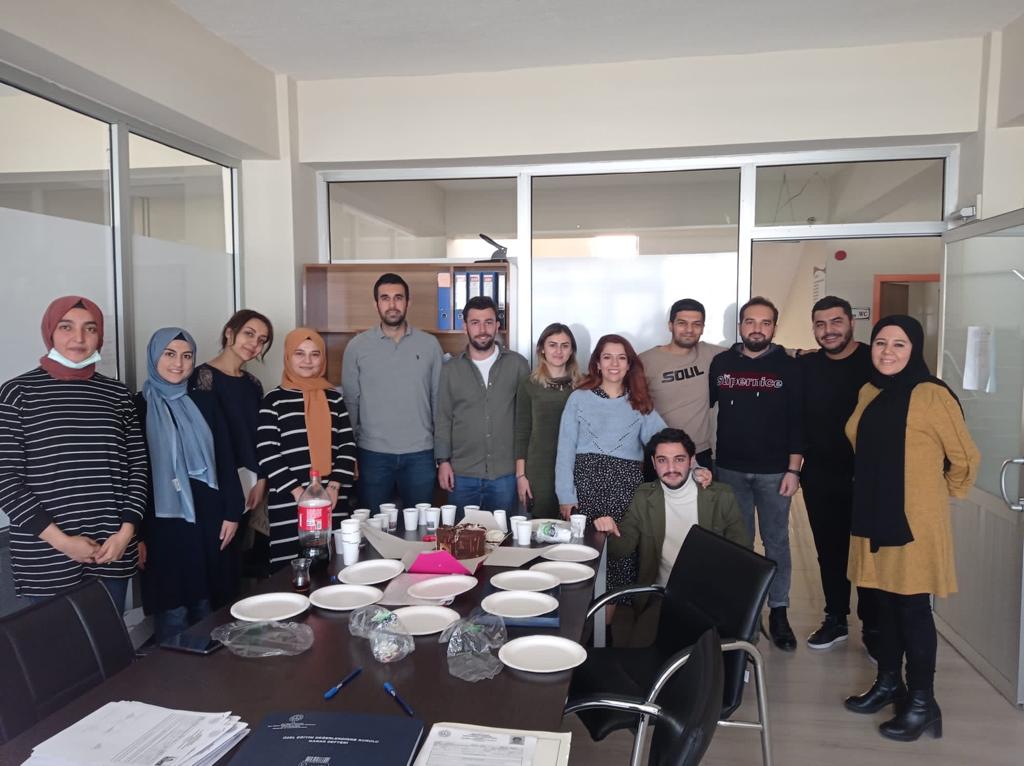 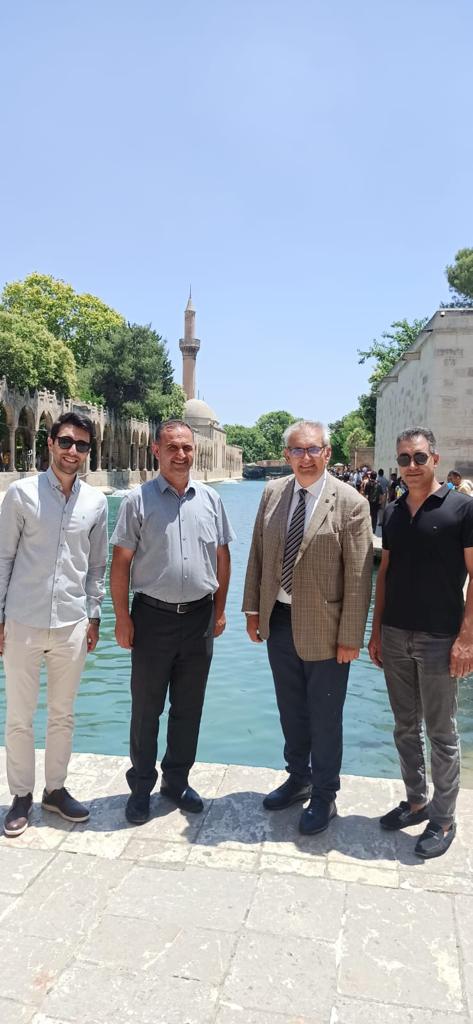 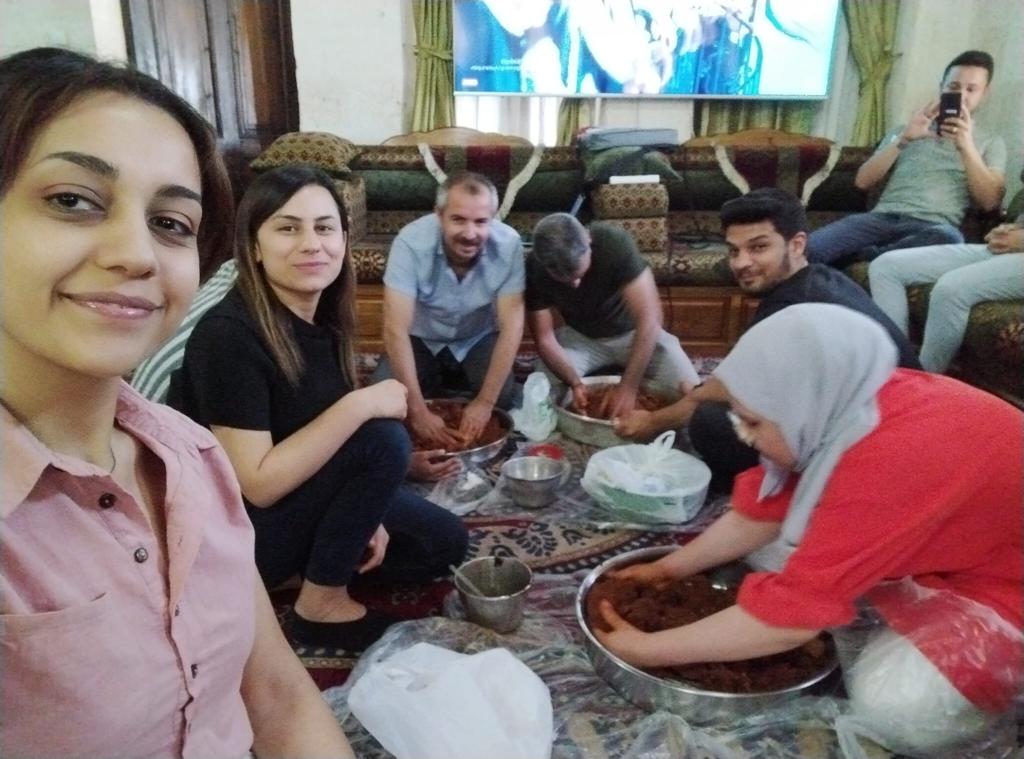 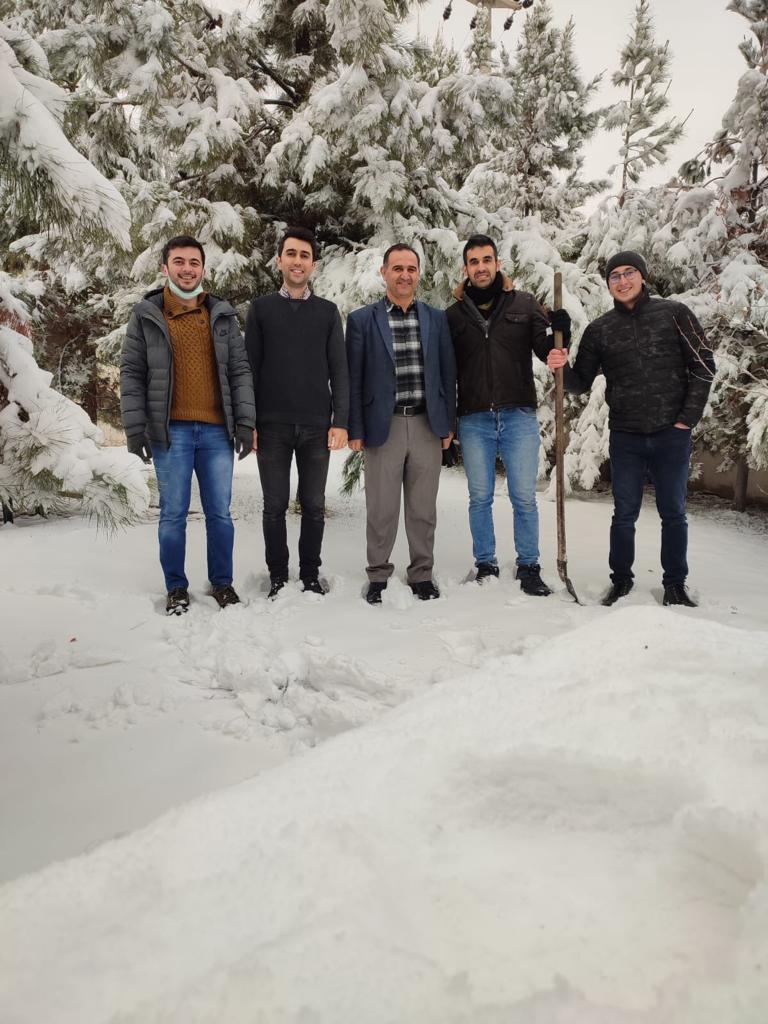 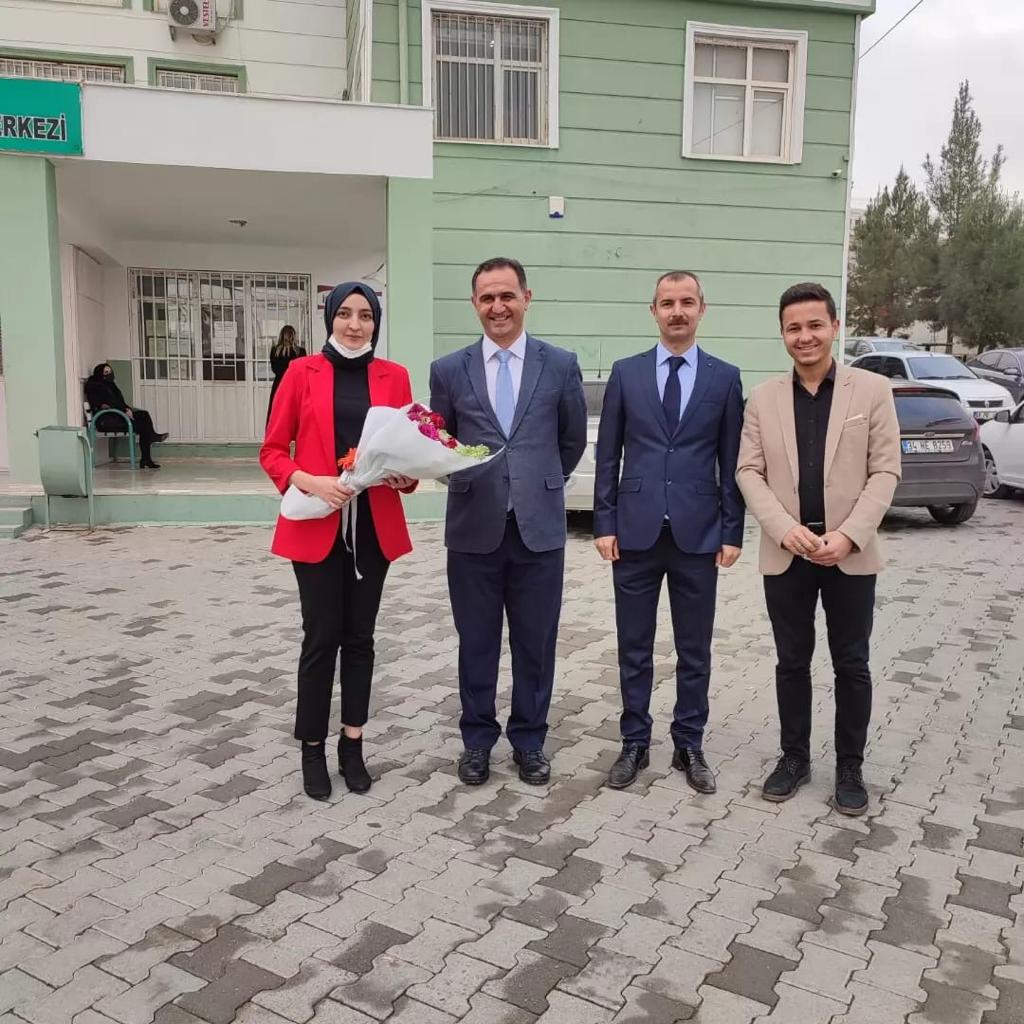 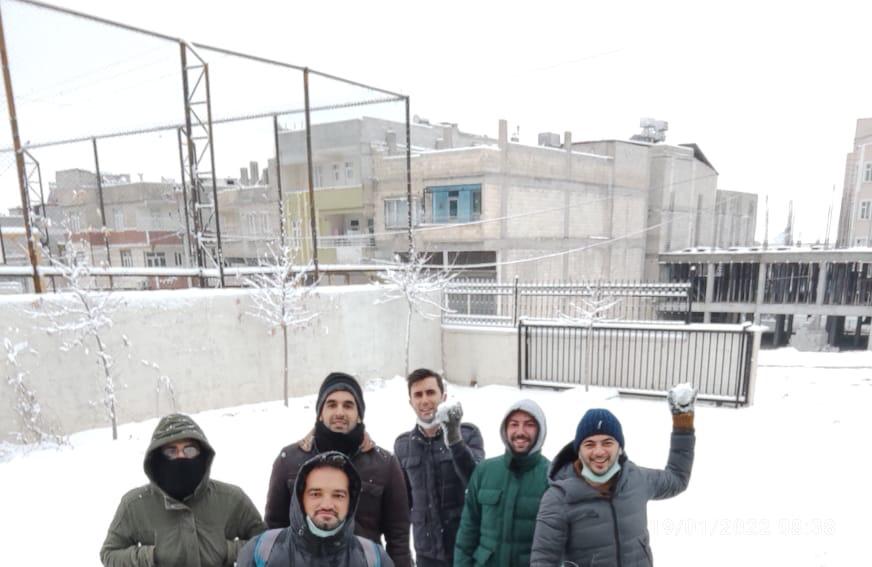 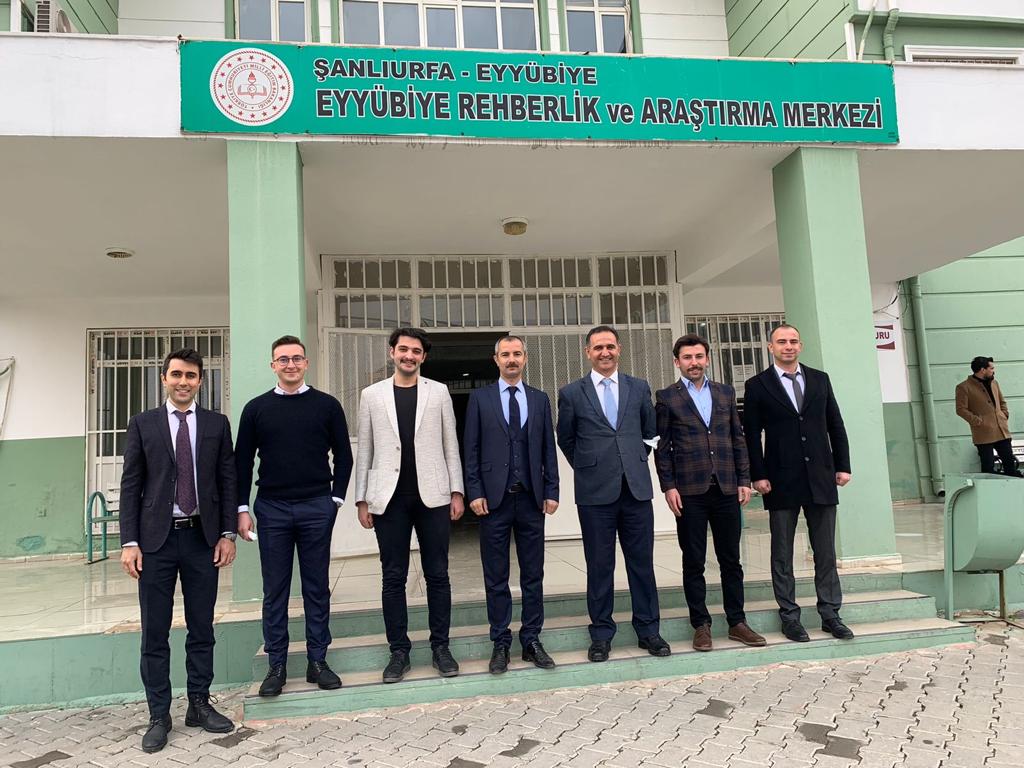 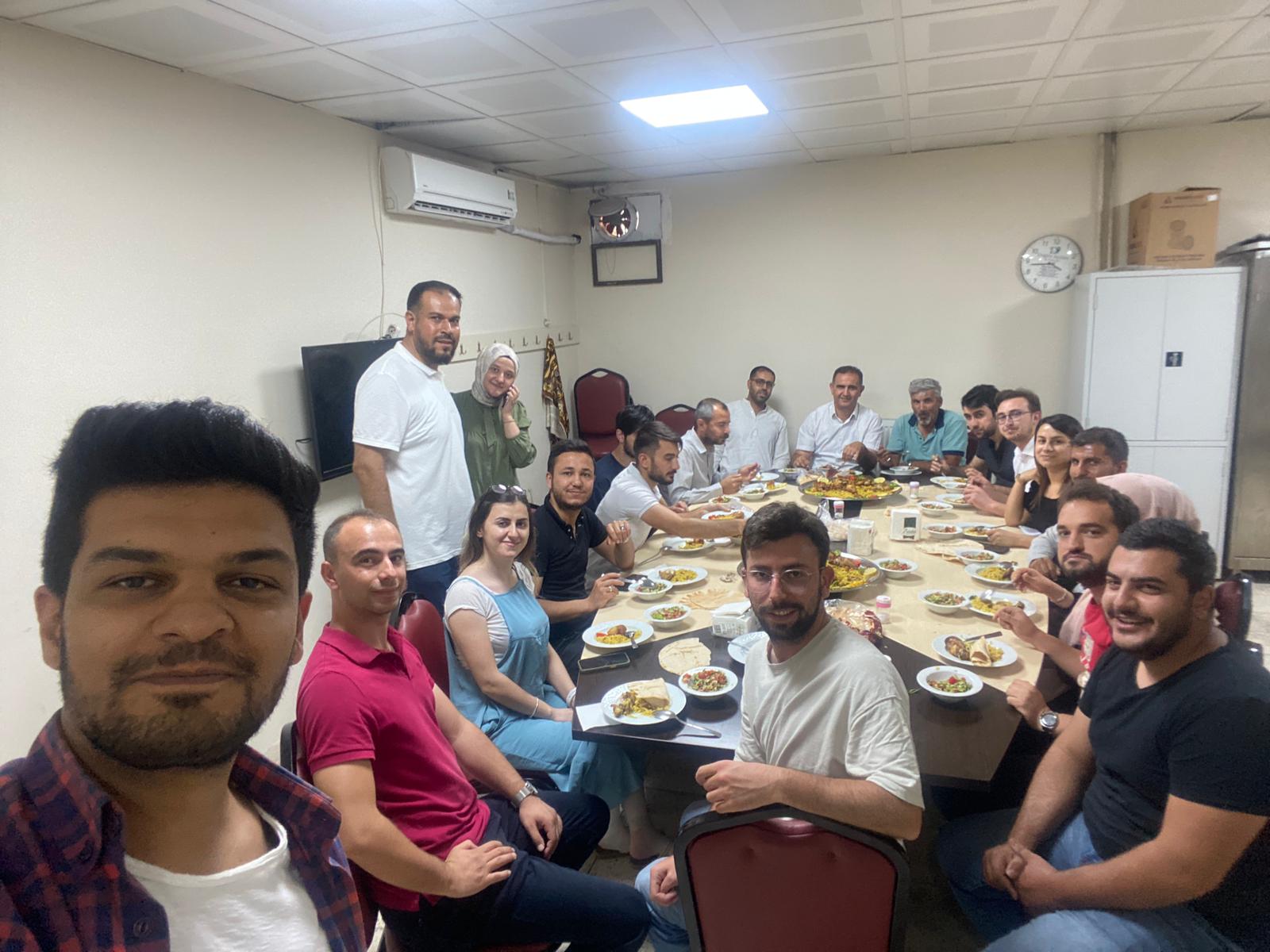 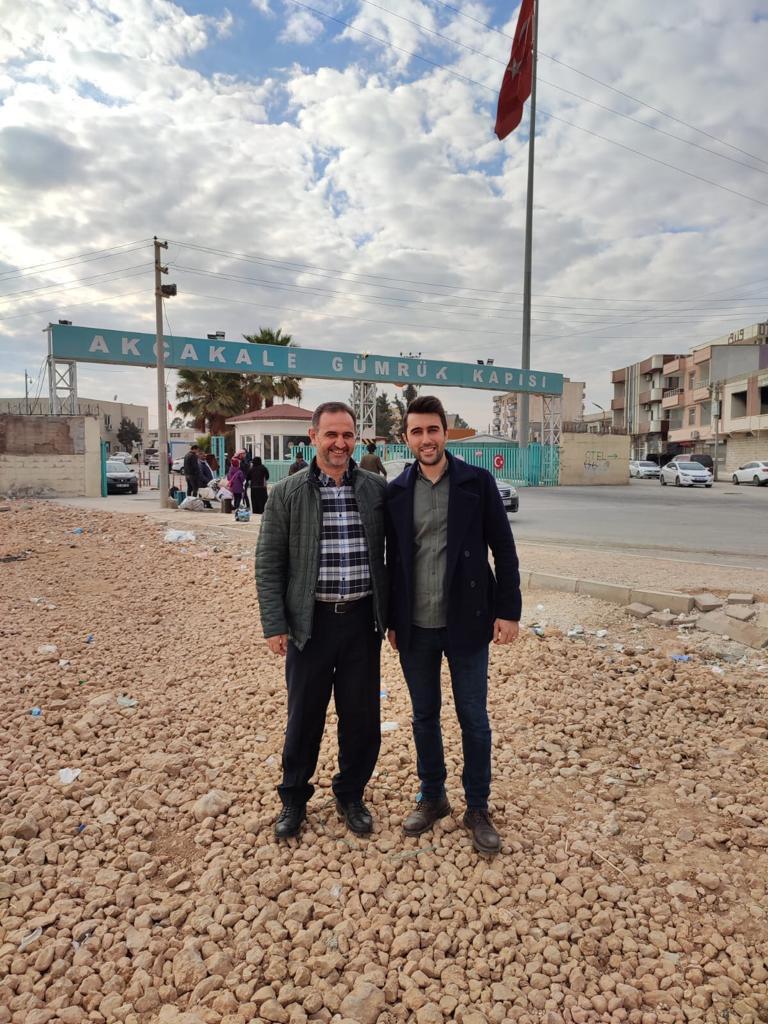 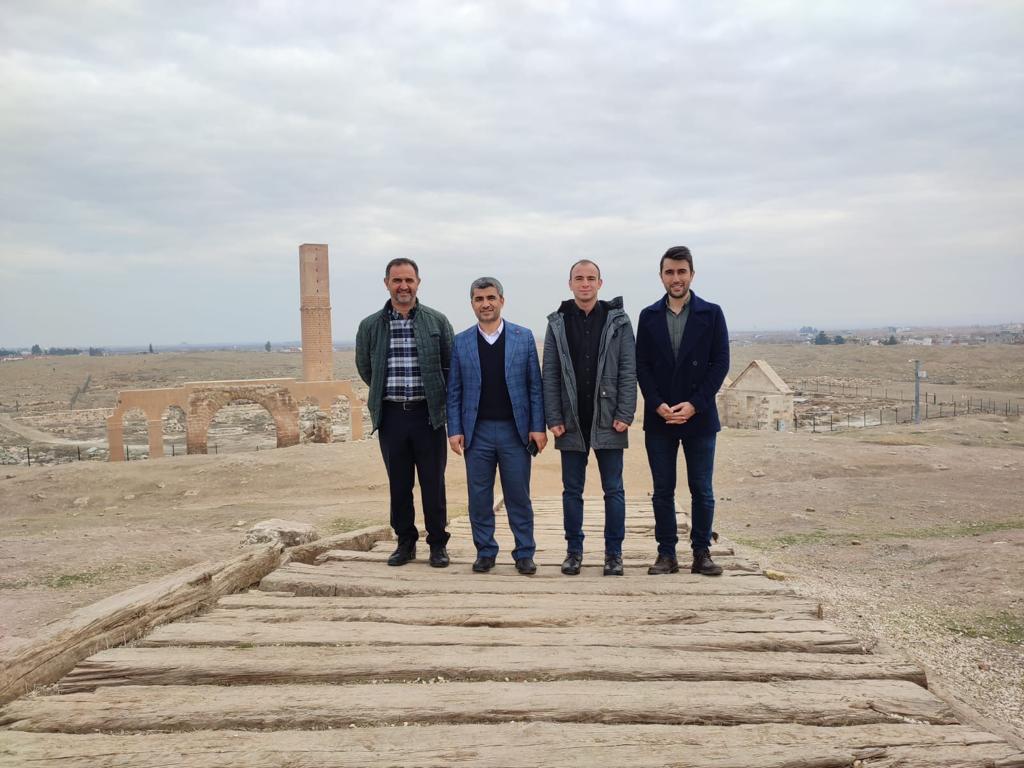 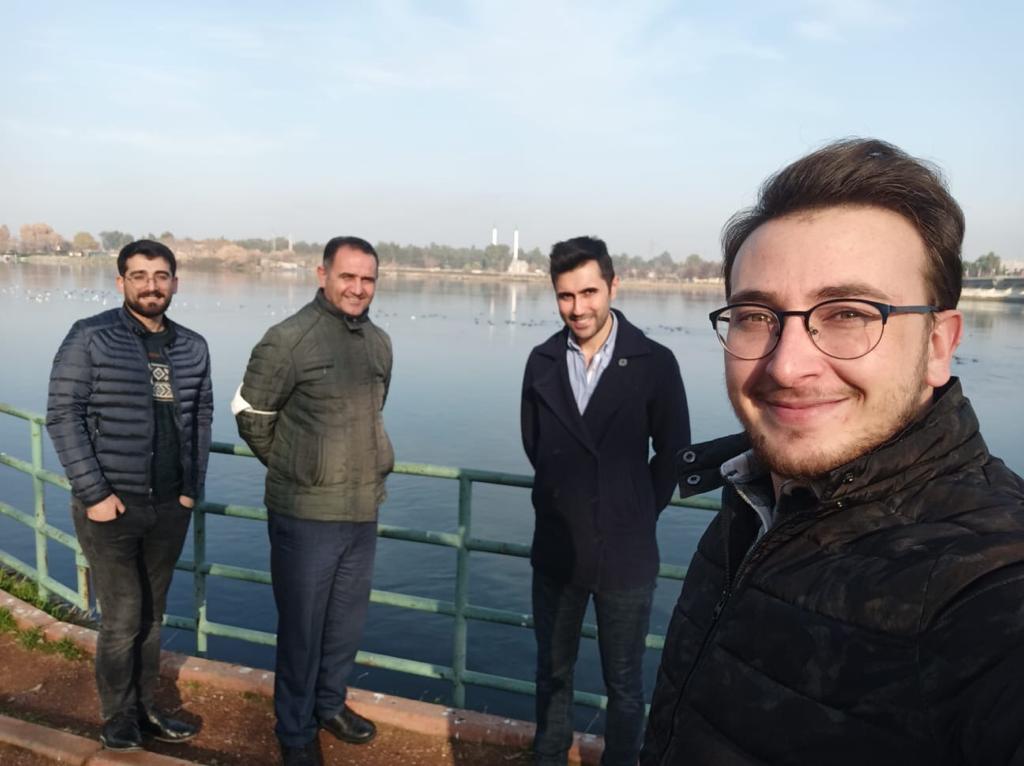 eyyubiyeram.meb.k12.tr
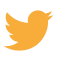 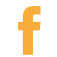 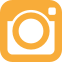 eyyubiyeram
eyyubiyeram
eyyubiyeram
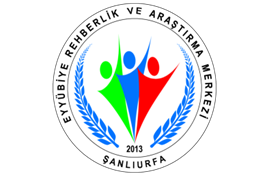 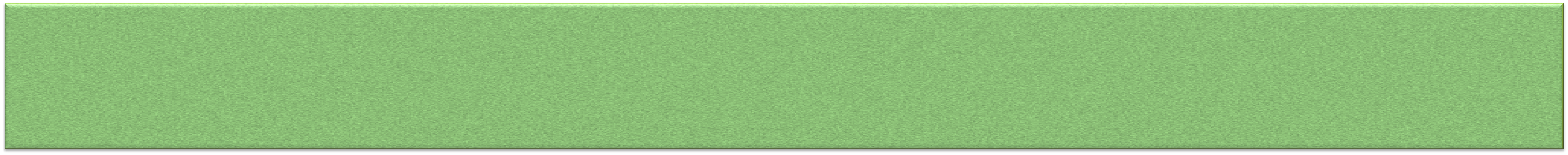 DİNLEDİĞİNİZ İÇİN TEŞEKKÜRLER...